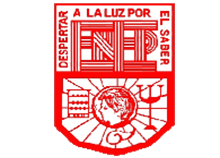 ESCUELA NORMAL DE PREESCOLAR
LICENCIATURA EN EDUCACIÓN PREESCOLAR
 CICLO ESCOLAR 2020-2021

SEMESTRE: II SECCIÓN: A

CURSO:
PLANEACIÓN Y EVALUACIÓN DE LA ENSEÑANZA Y EL APRENDIZAJE 

Mapa conceptual

COMPETENCIAS DE LA UNIDAD:
Elabora diagnósticos de los intereses, motivaciones y necesidades formativas de los alumnos para organizar las actividades de aprendizaje, así como las adecuaciones curriculares y didácticas pertinentes.
Selecciona estrategias que favorecen el desarrollo intelectual, físico, social y emocional de los alumnos para procurar el logro de los aprendizajes.
Evalúa el aprendizaje de sus alumnos mediante la aplicación de distintas teorías, métodos e instrumentos considerando las áreas, campos y ámbitos de conocimiento, así como los saberes correspondientes al grado y nivel educativo. 

DOCENTE:
GERARDO GARZA ALCALÁ

NOMBRE DE LAS ALUMNAS:
ANDREA ELIZABETH AGUIRRE RODRIGUEZ #1
VALERIA GALINDO TORRES #4
KAREN MARISOL MARTÍNEZ REYES #13
DANIELA LIZETH TRUJILLO MORALES #20

SALTILLO, COAHUILA DE ZARAGOZA 										MAYO 2021
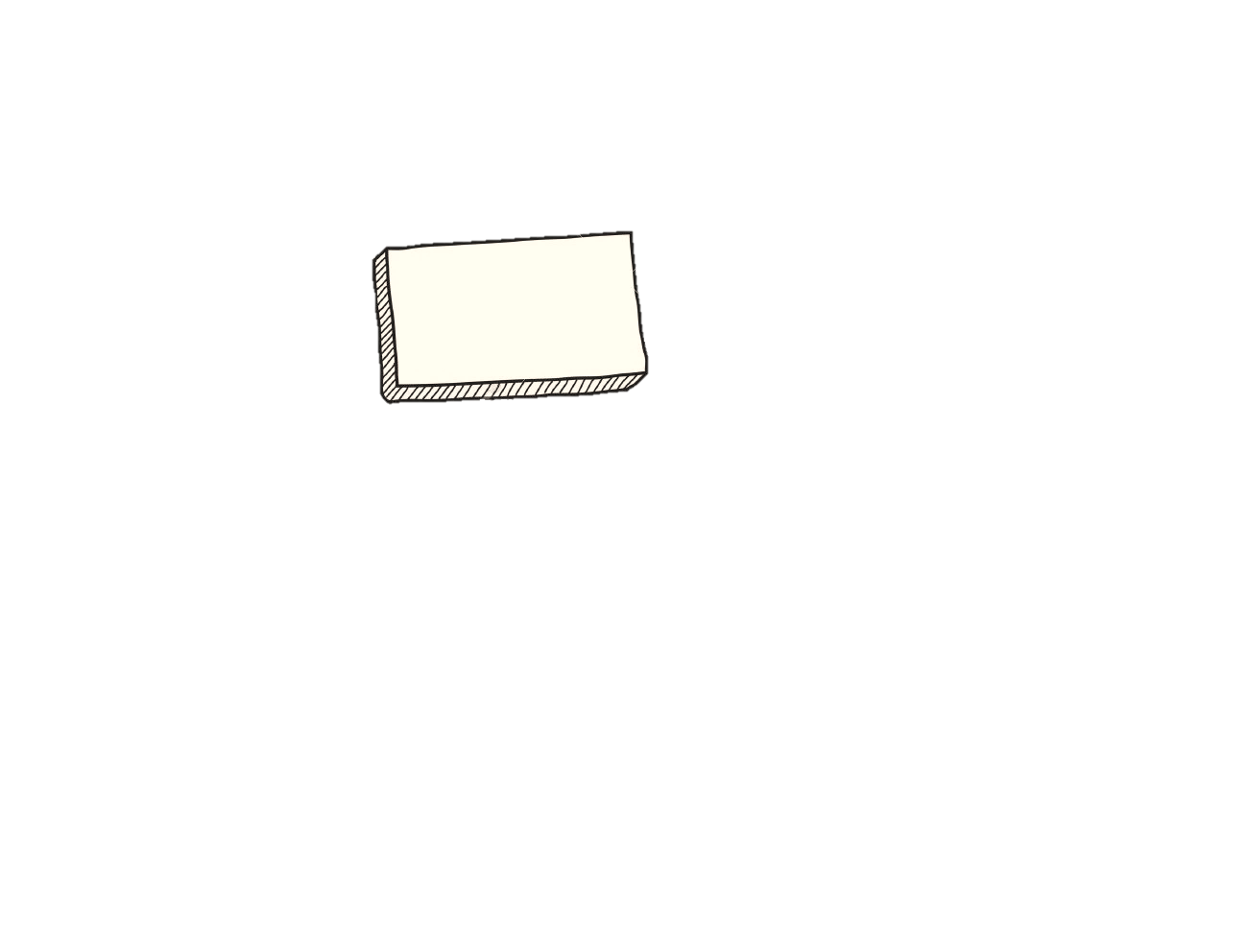 Proceso de  identificar, obtener  y proporcionar  información útil y descriptiva acerca  del valor y mérito de  las metas, la  planificación, la  realización  y el impacto de un objeto determinado, con el fin de servir de guía para la toma de decisiones, solucionar  los problemas de  responsabilidad  y promover  la comprensión de  los fenómenos implicados.
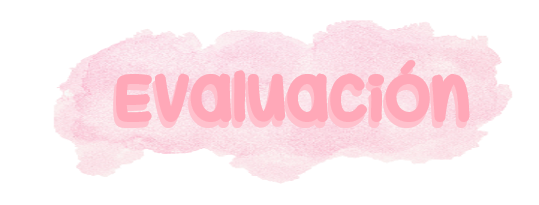 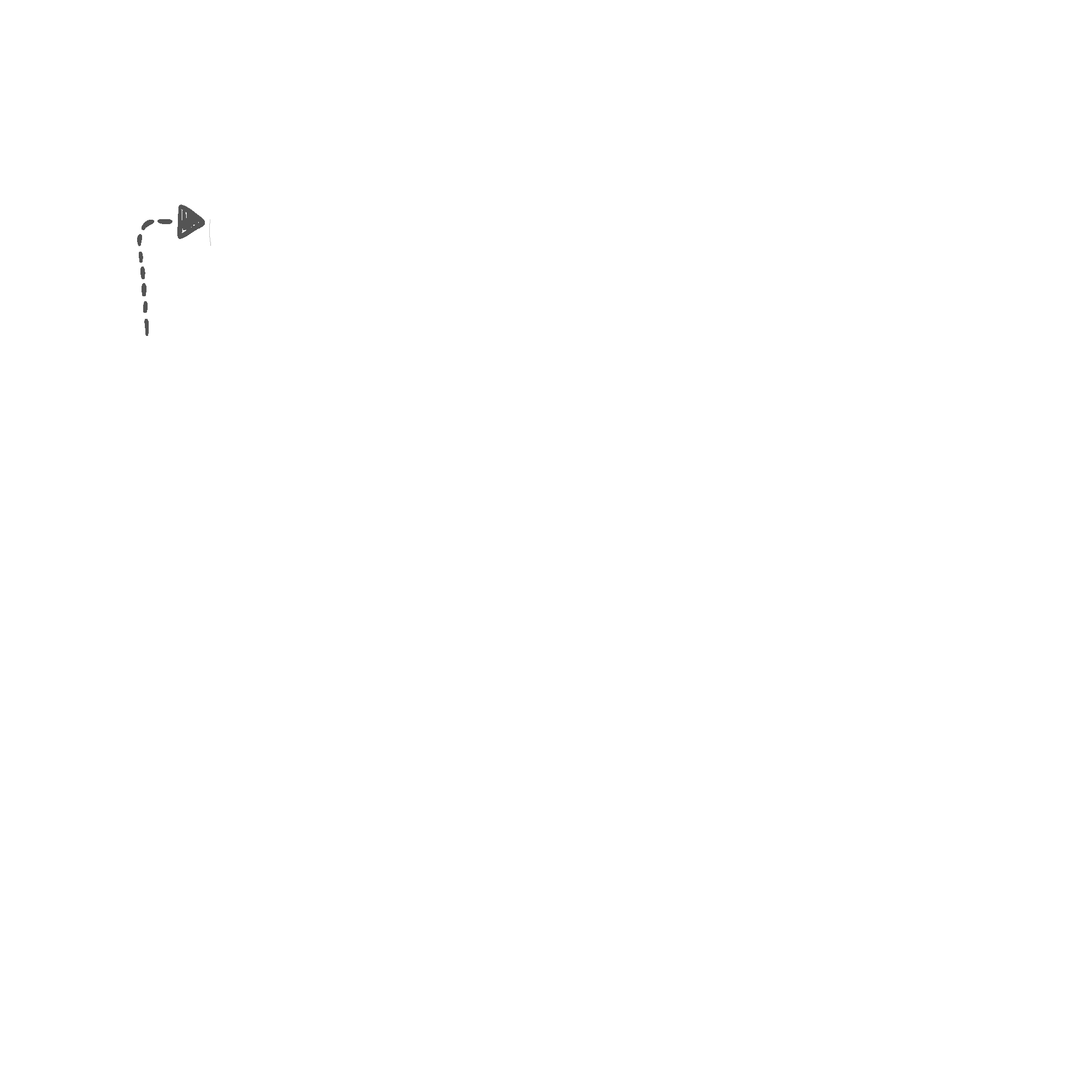 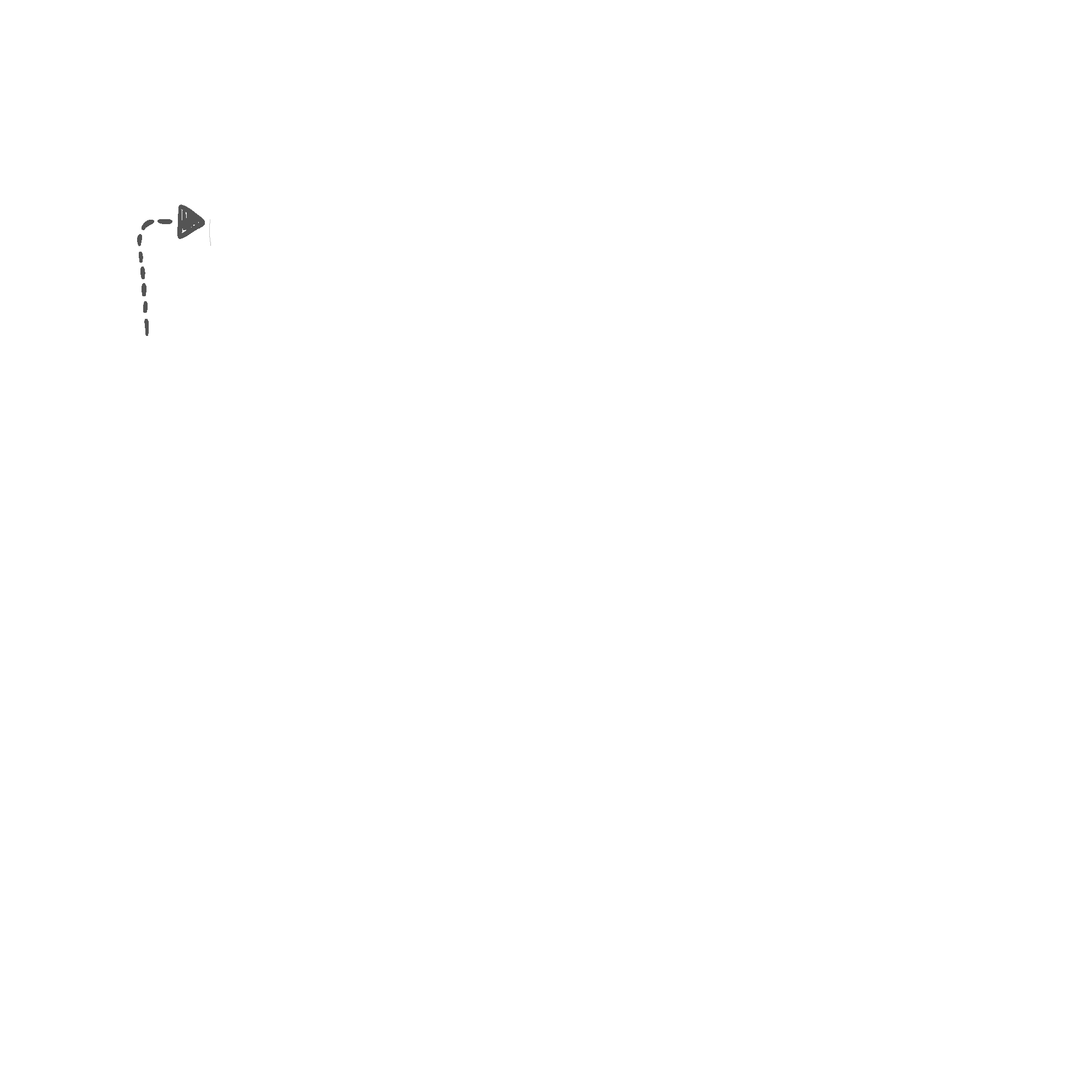 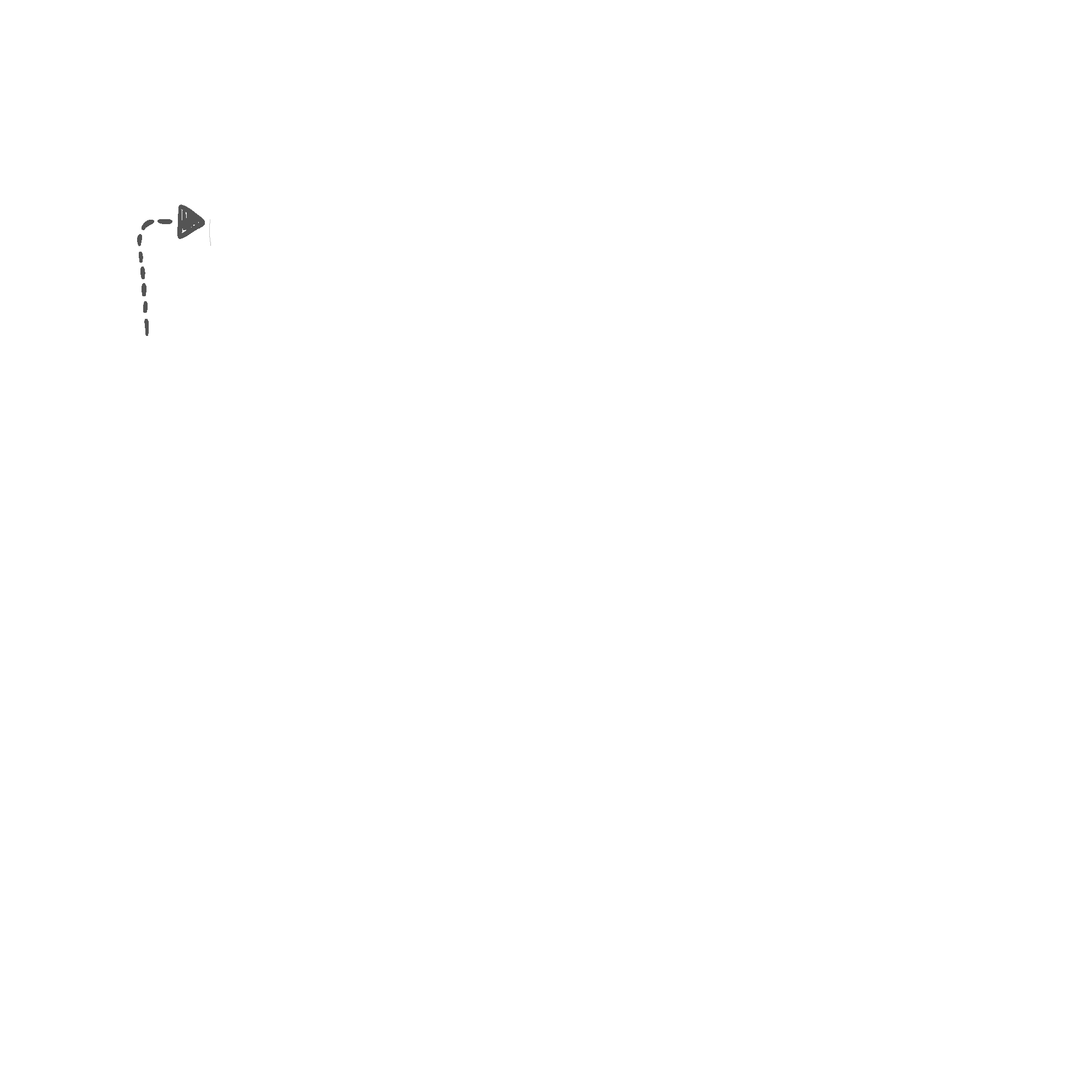 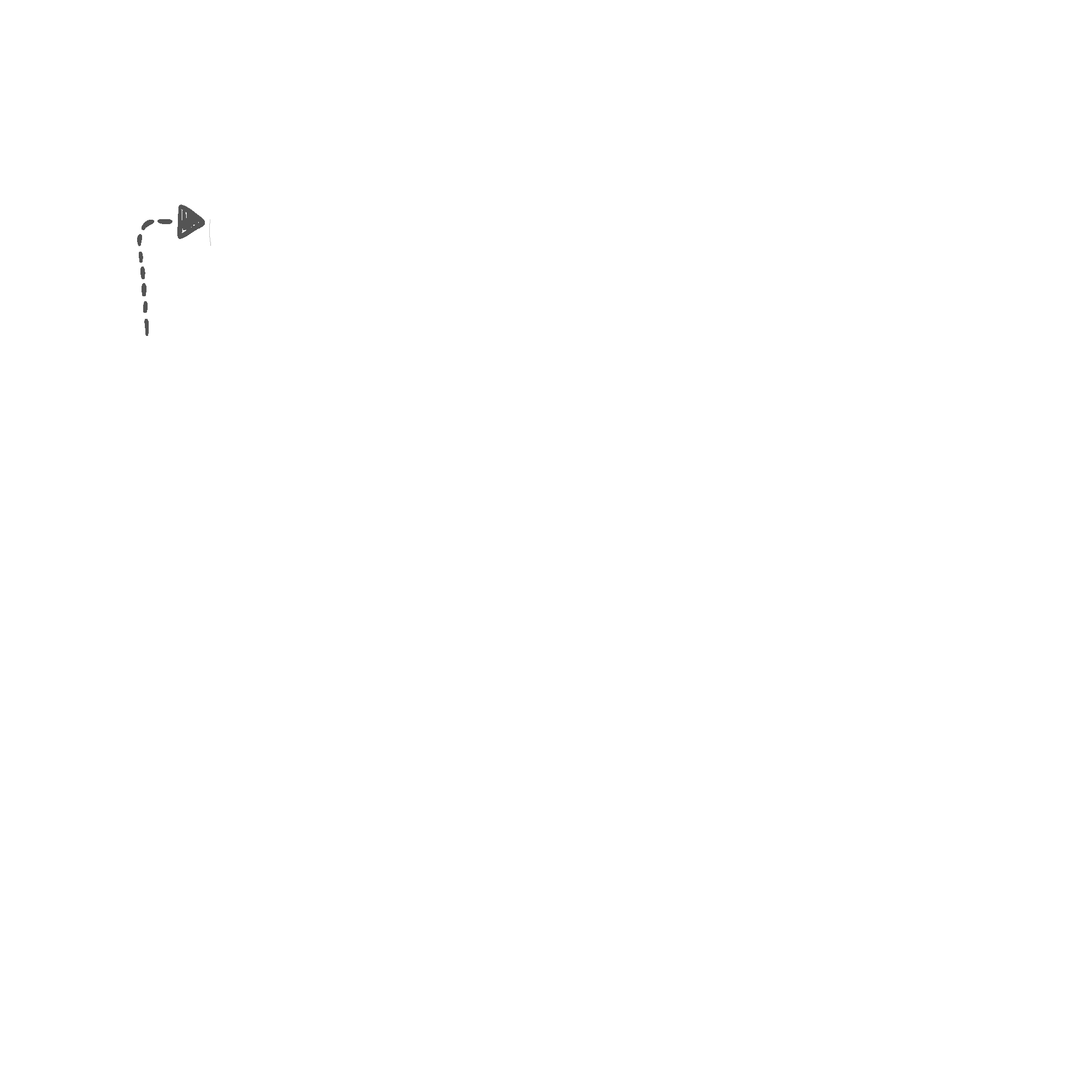 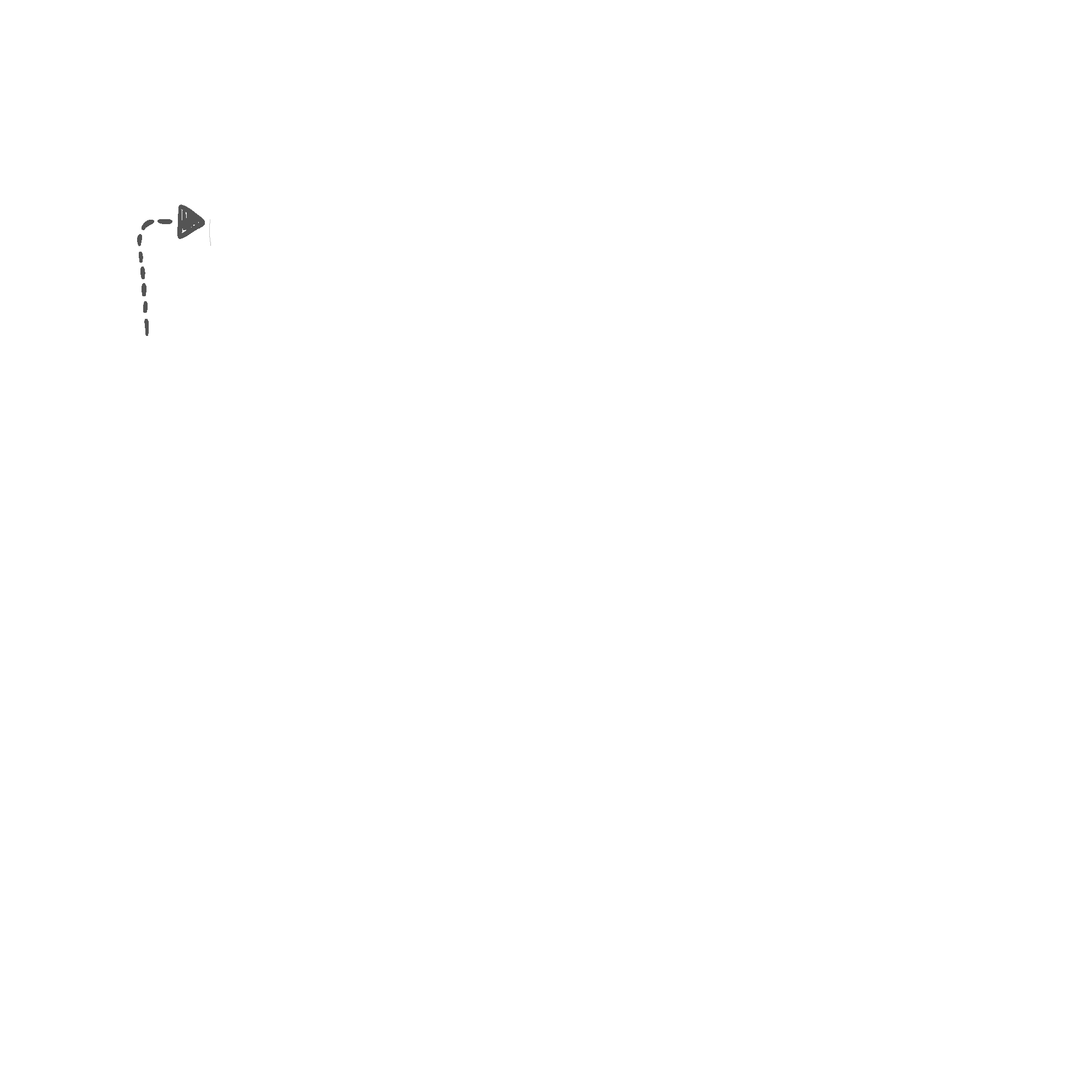 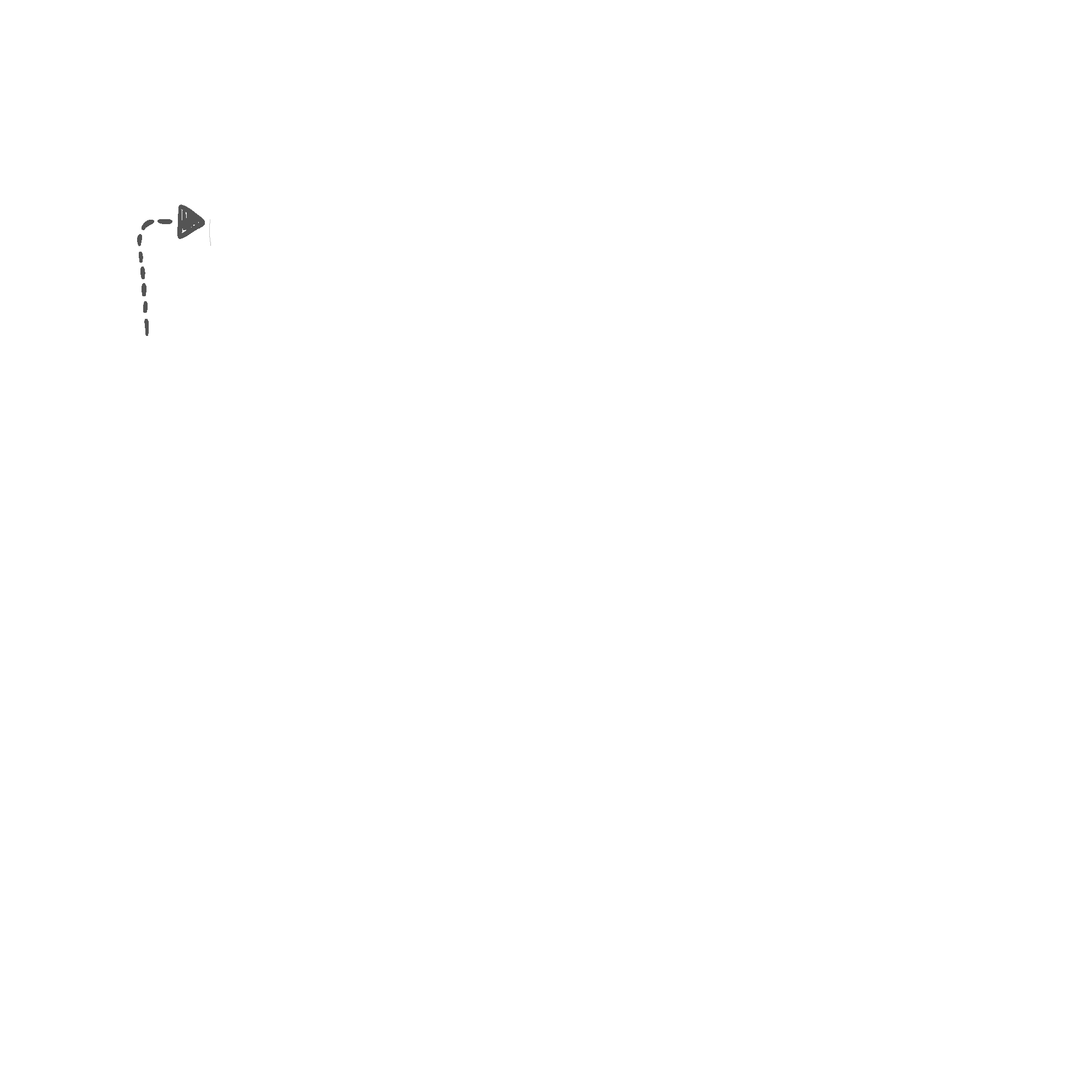 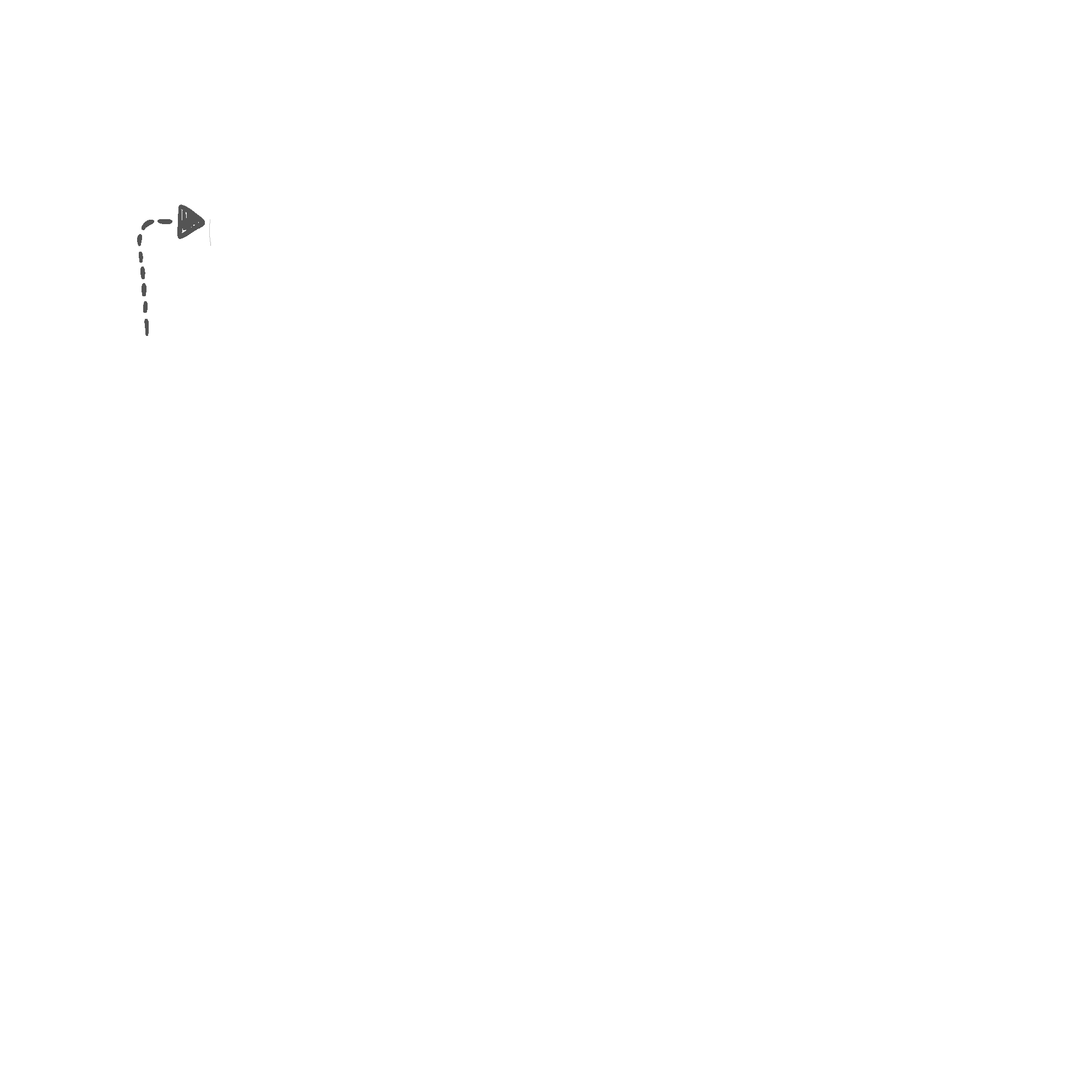 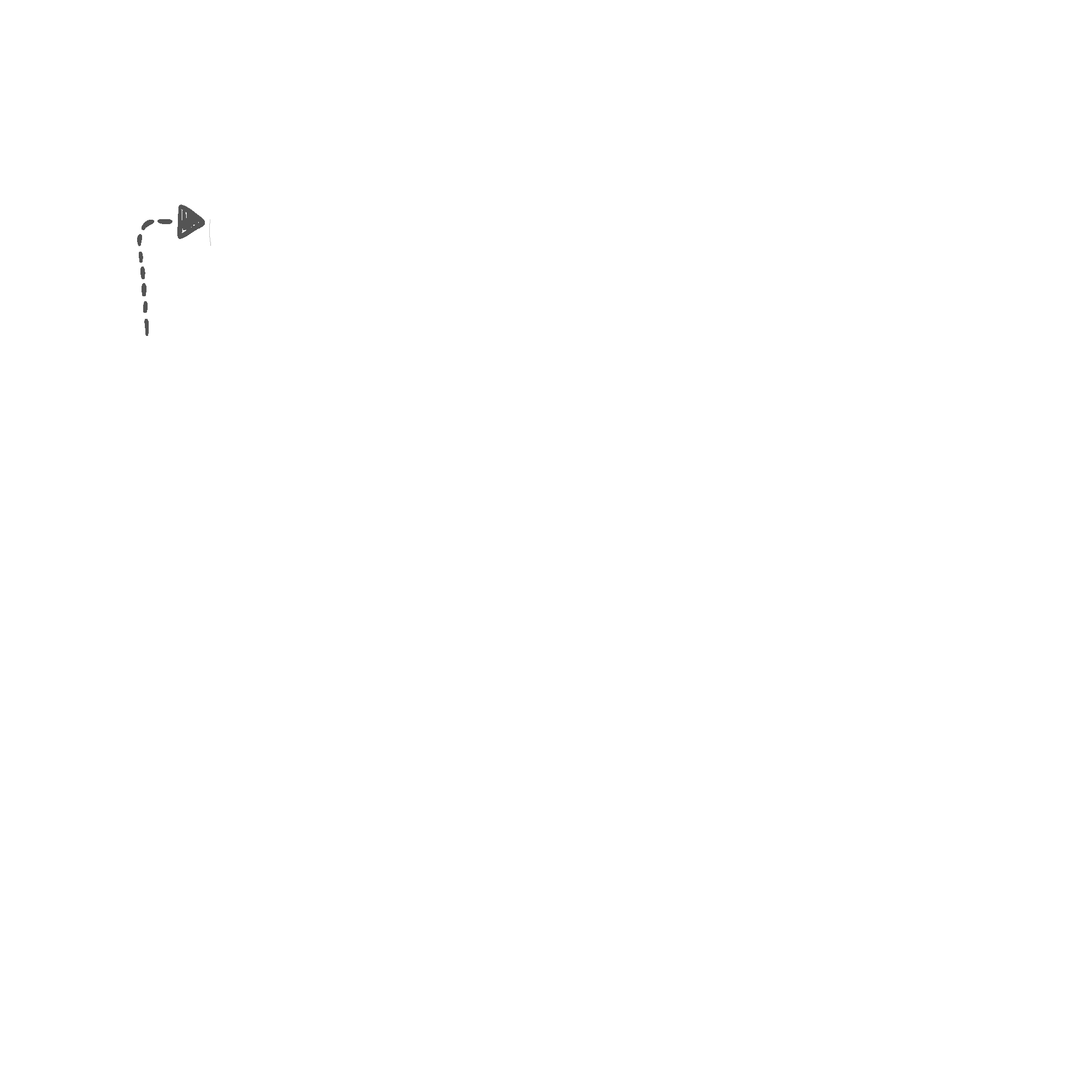 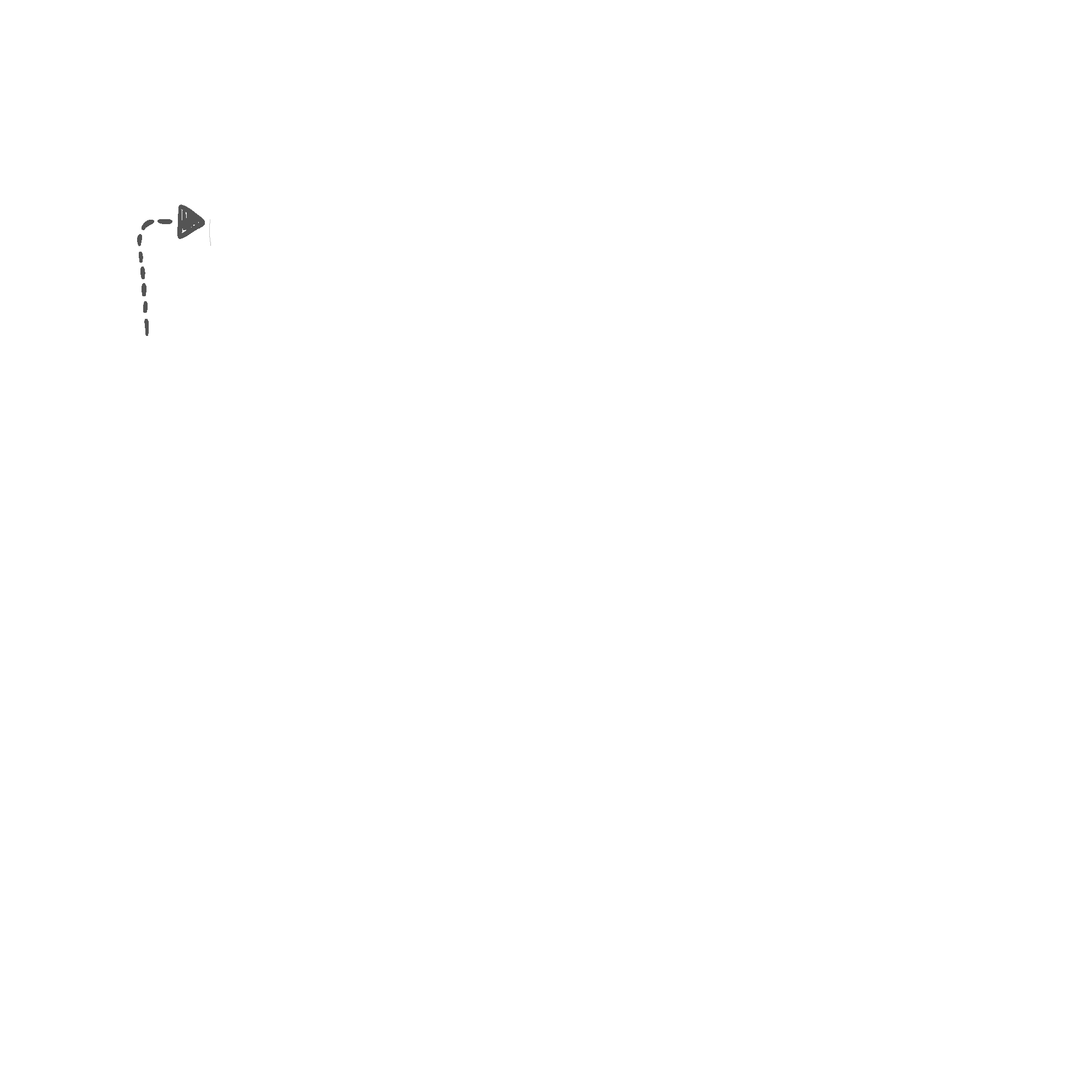 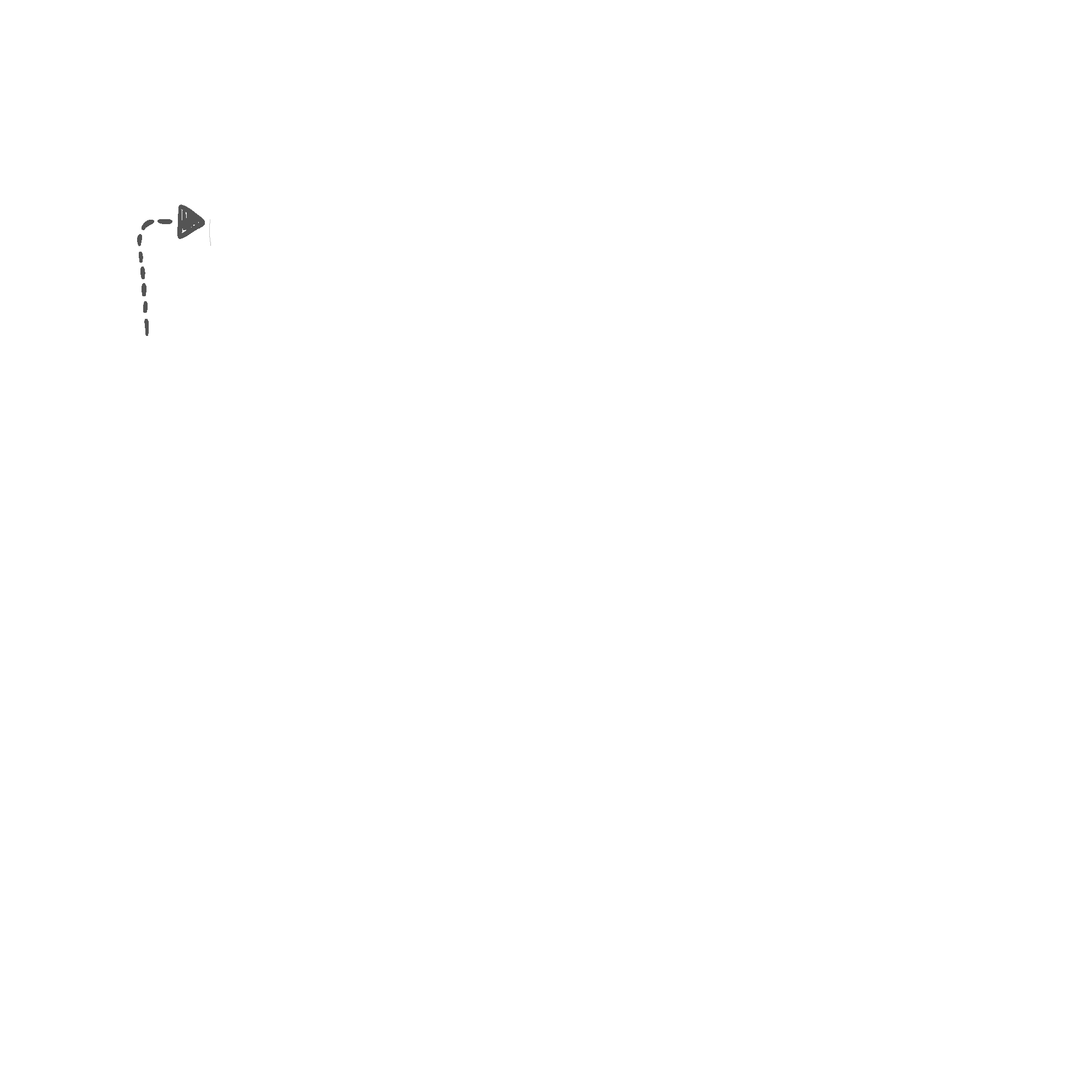 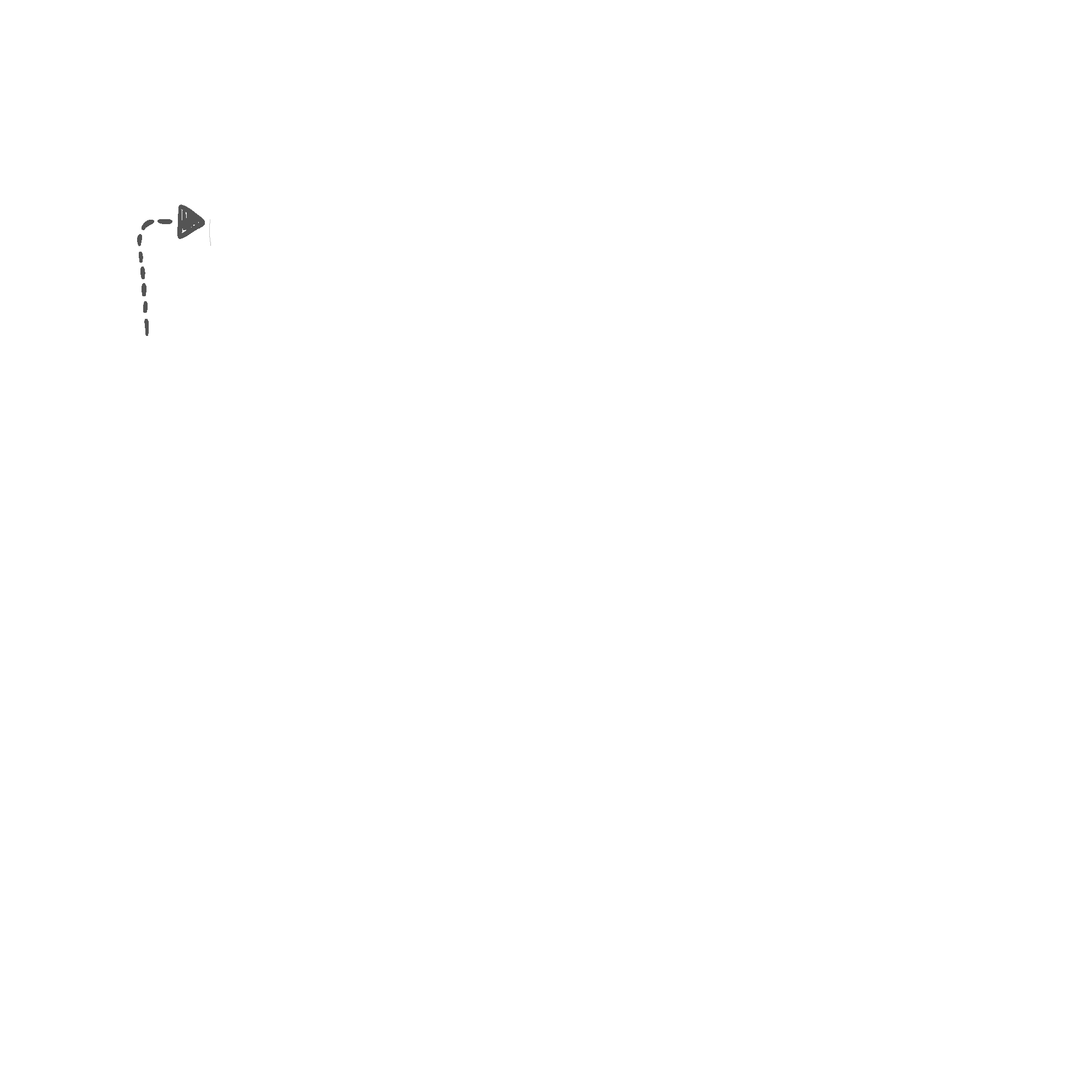 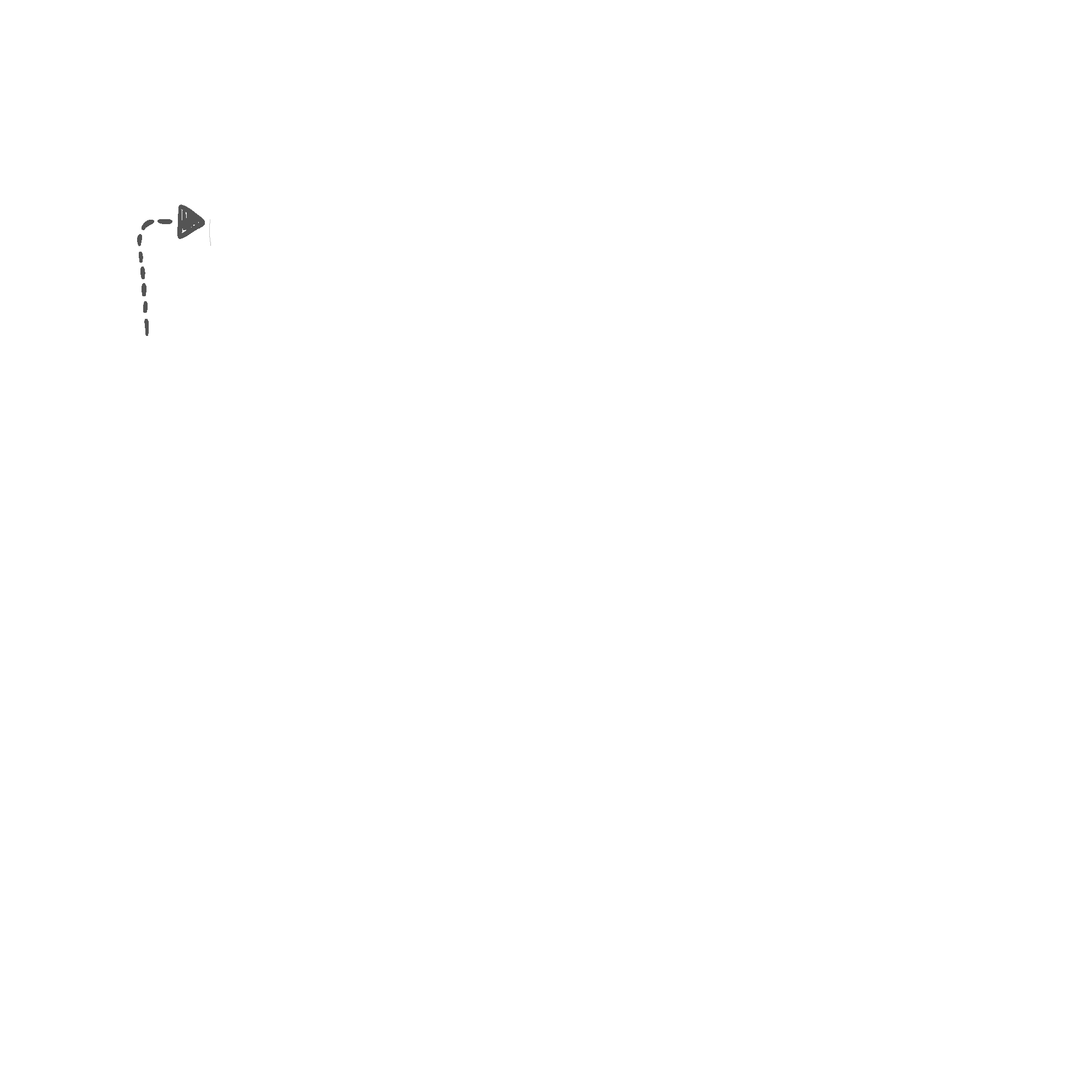 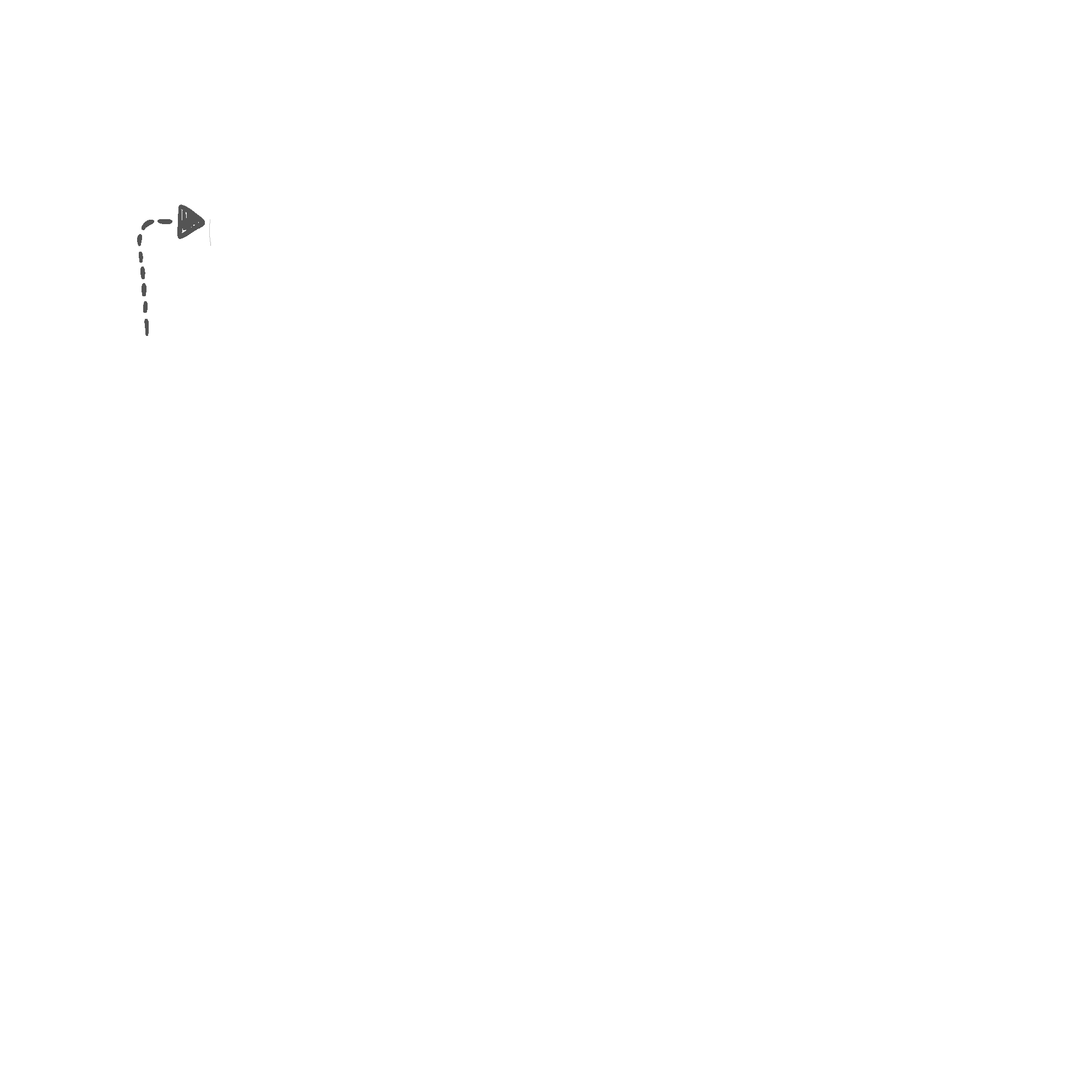 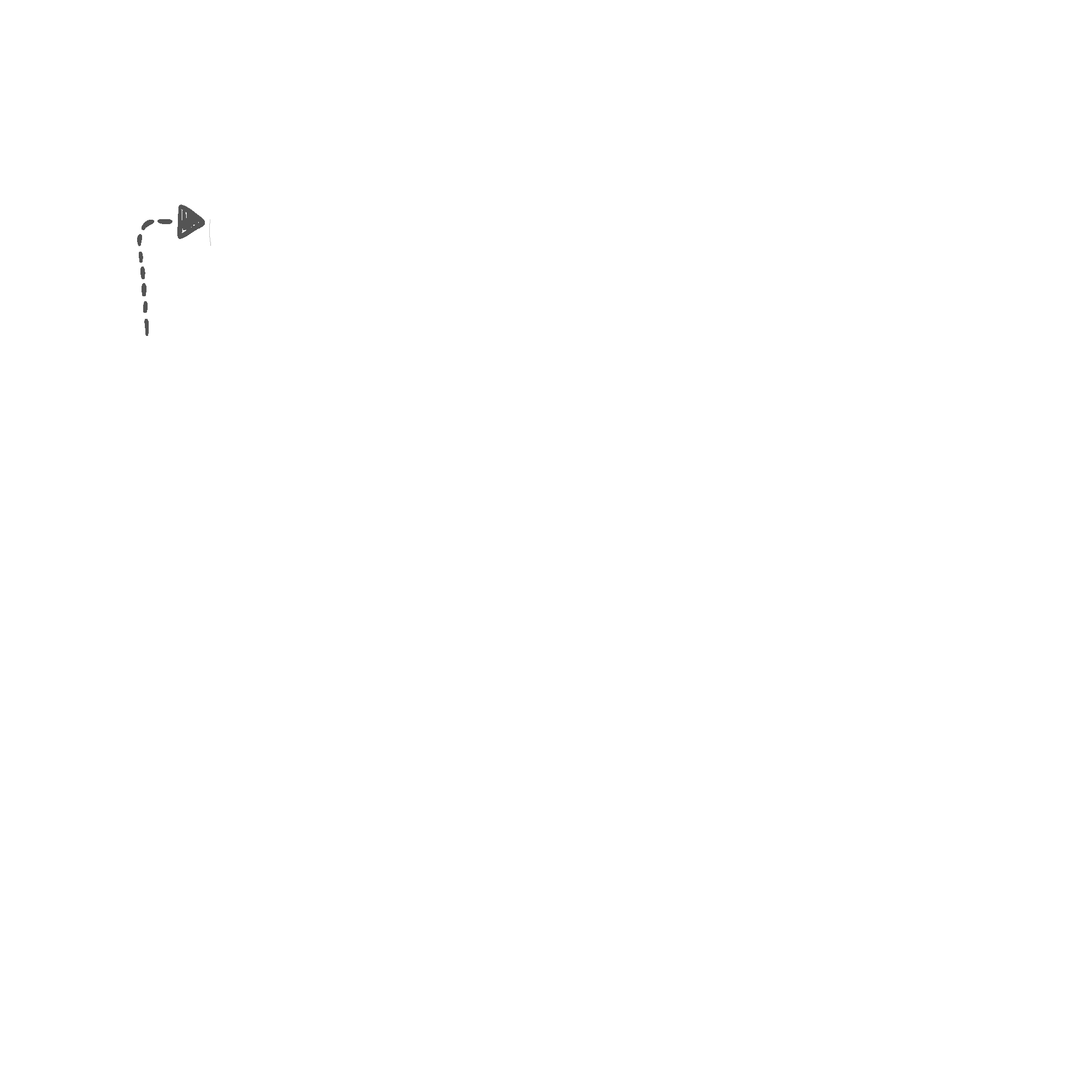 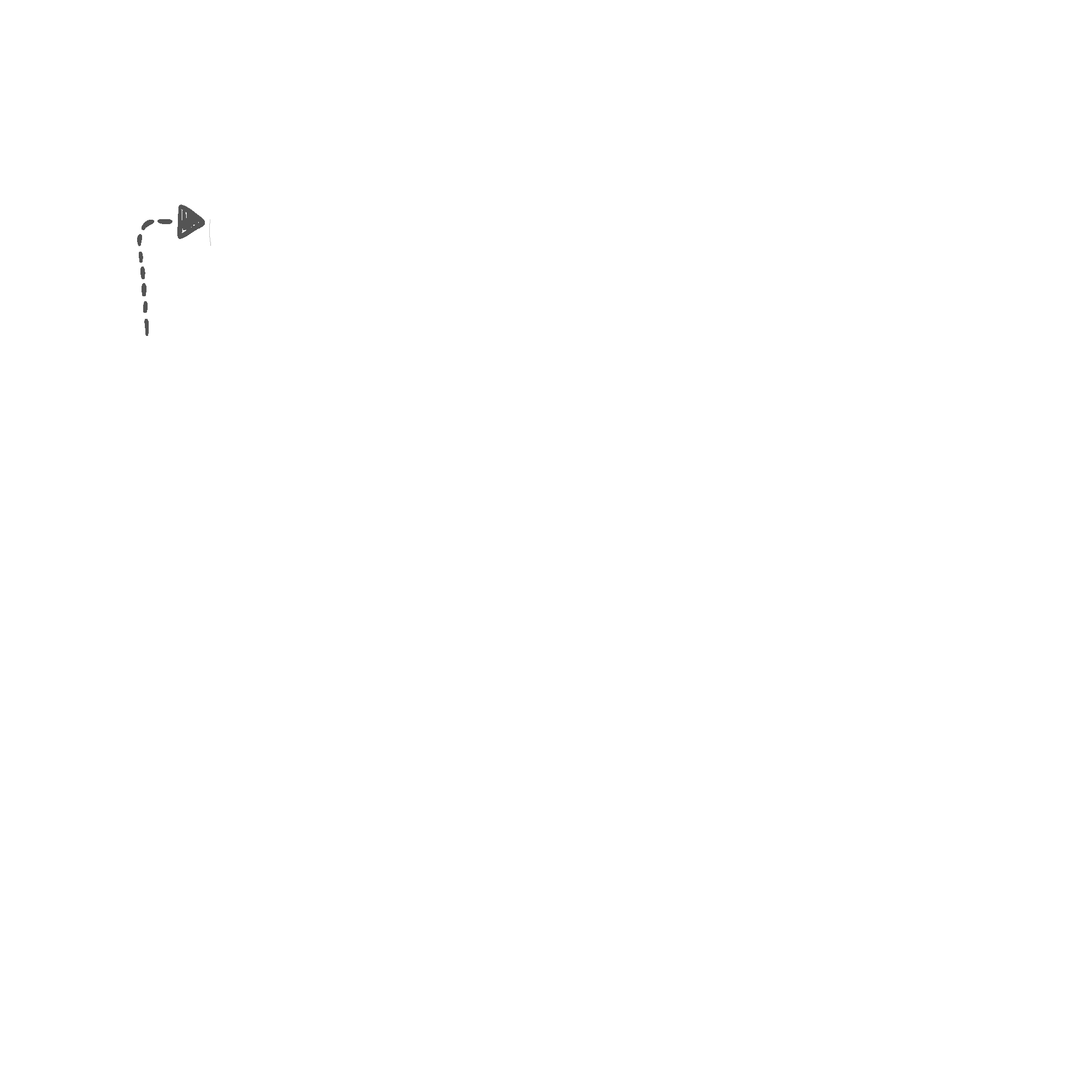 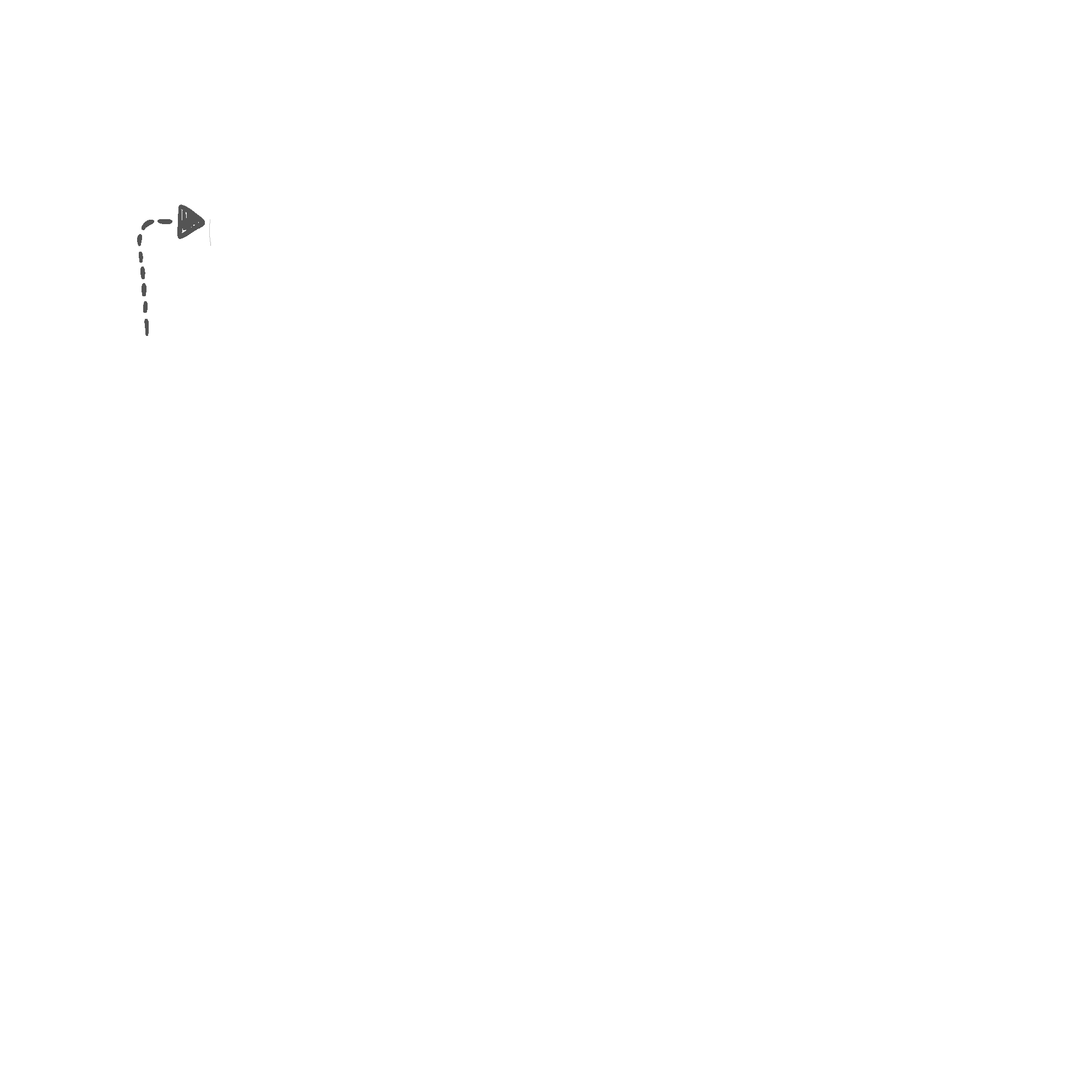 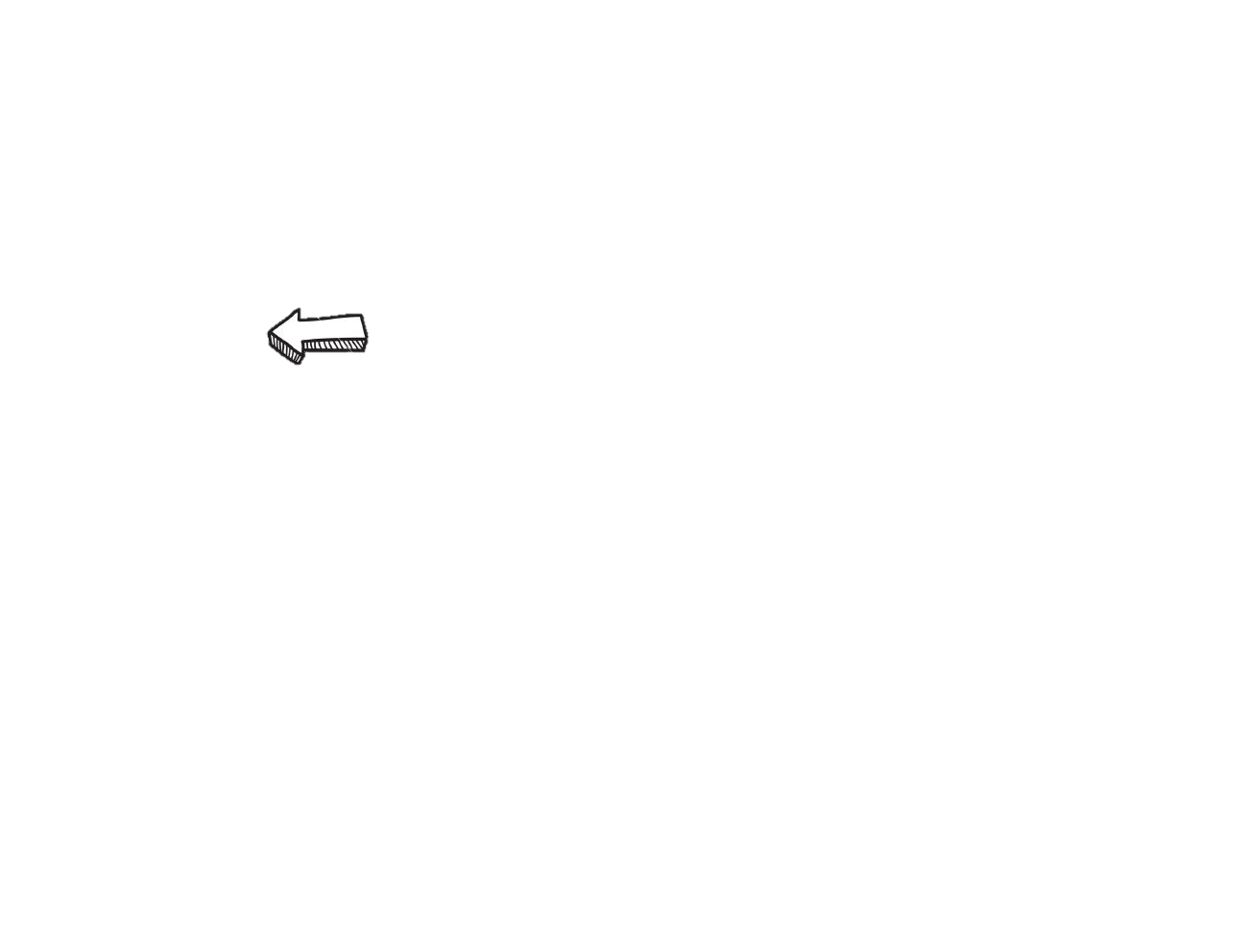 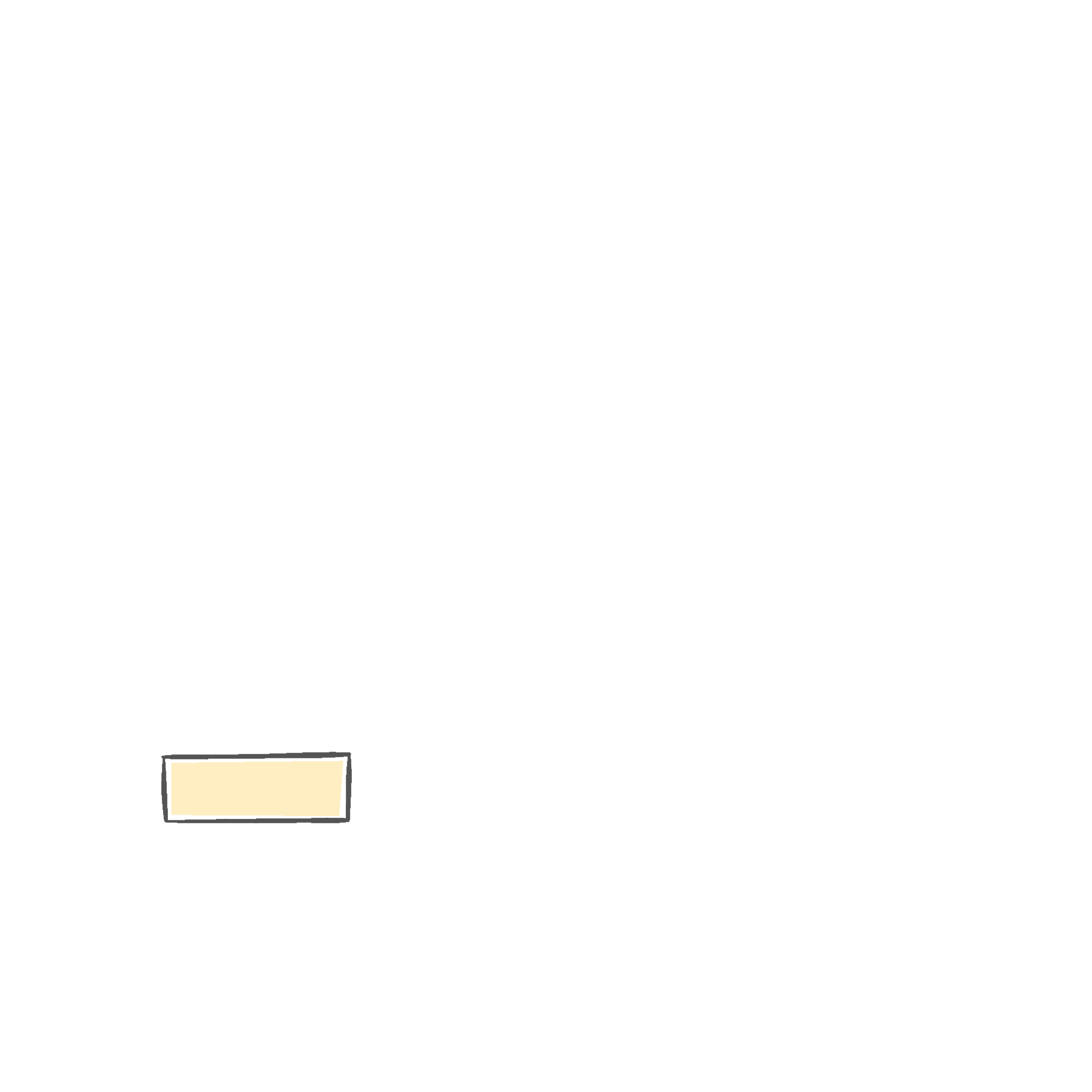 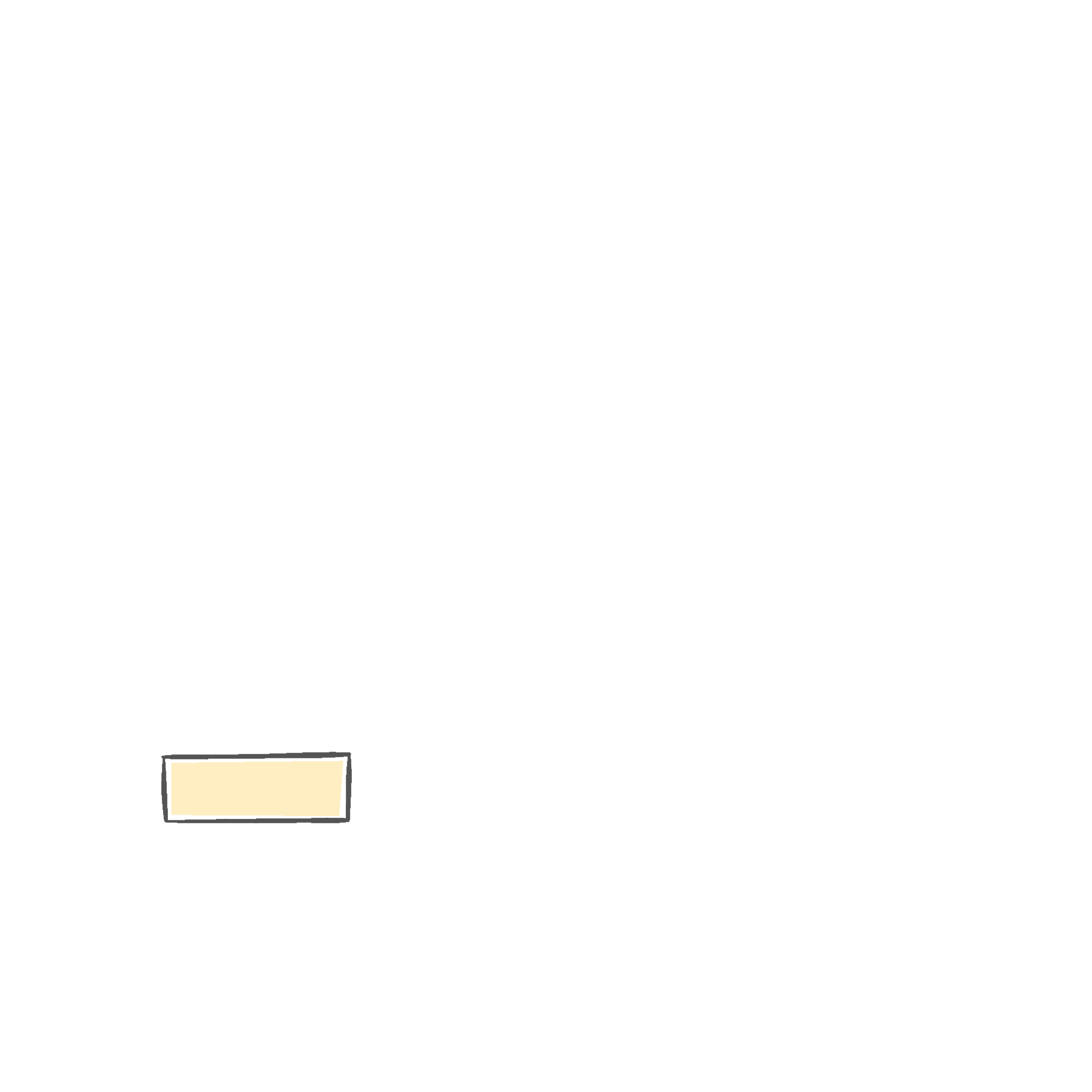 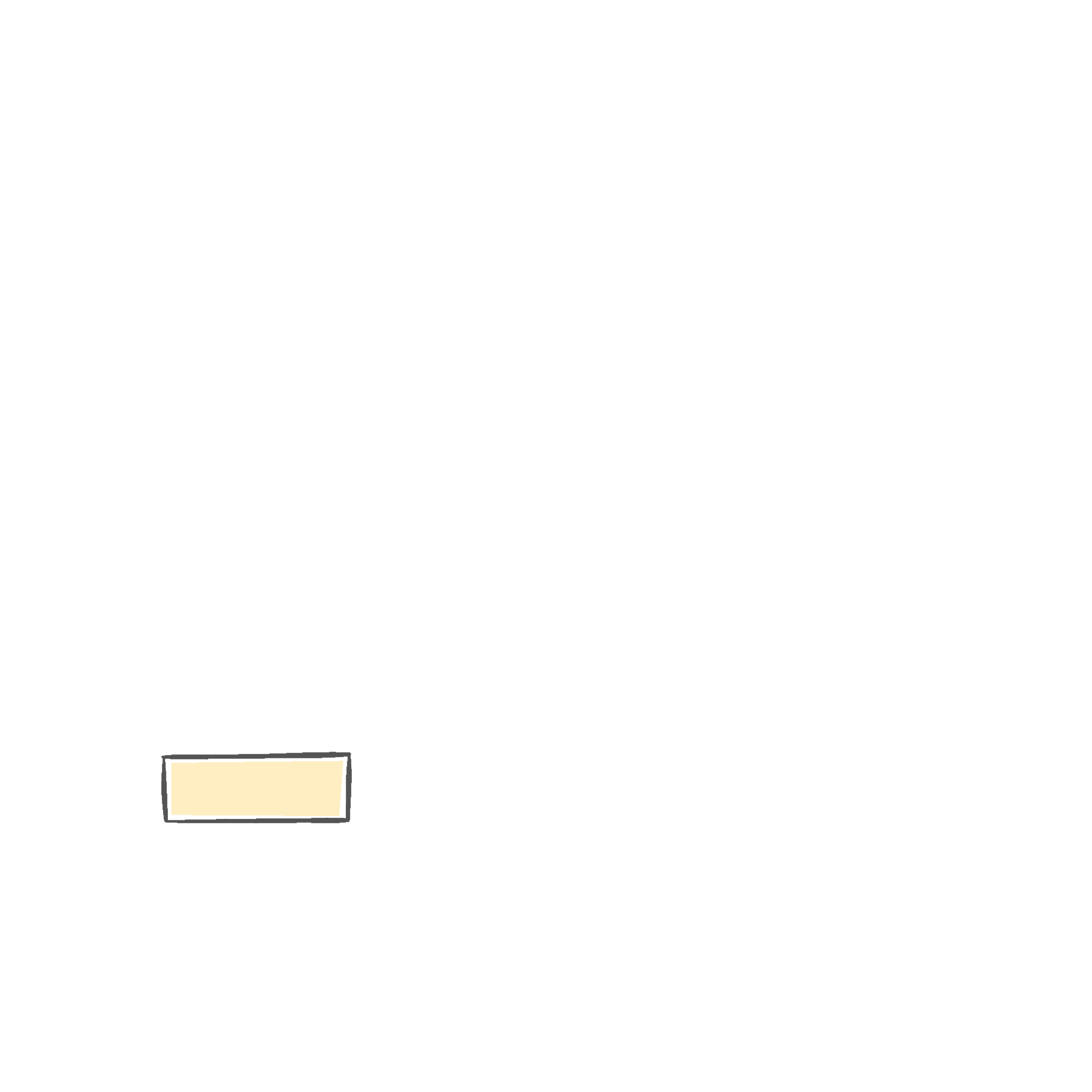 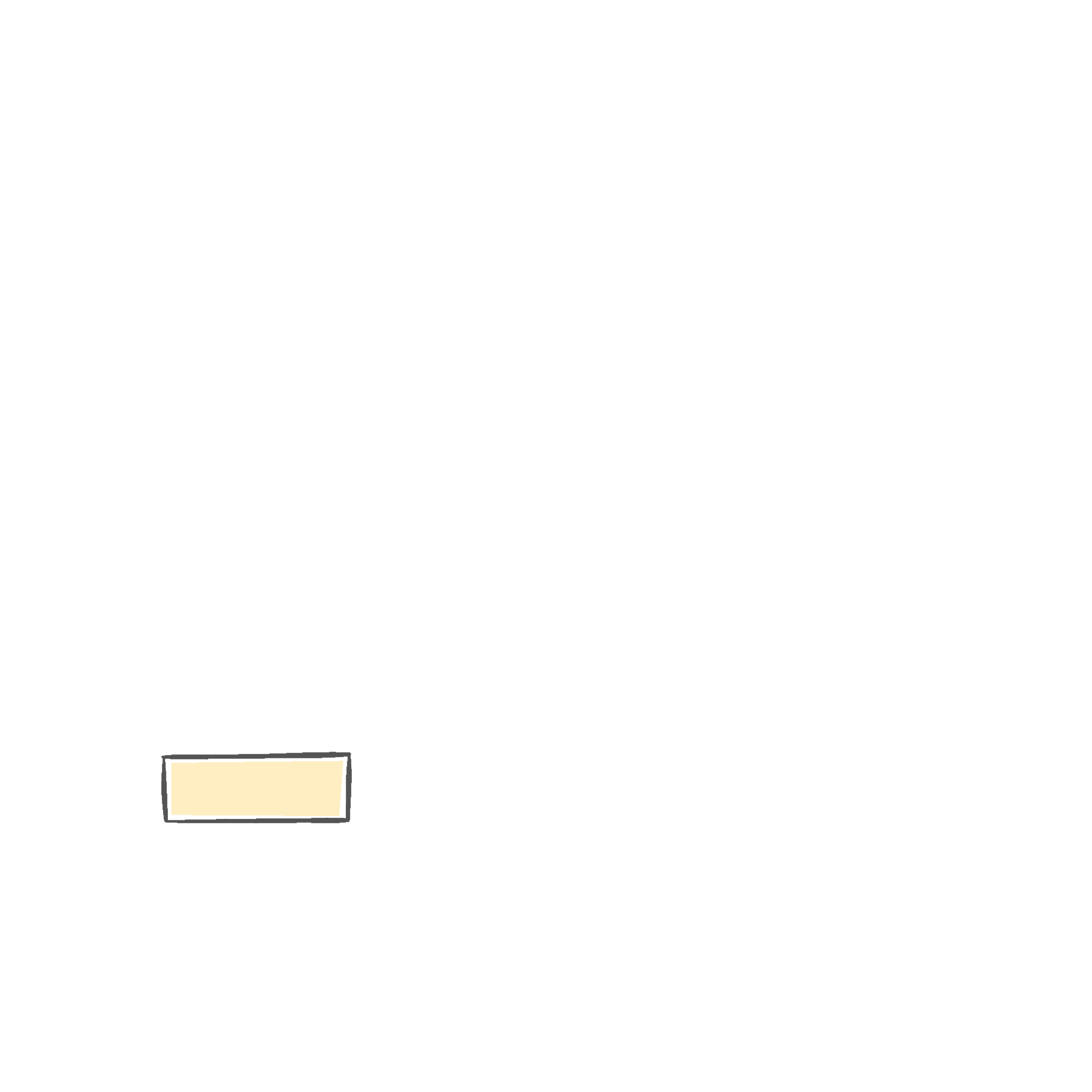 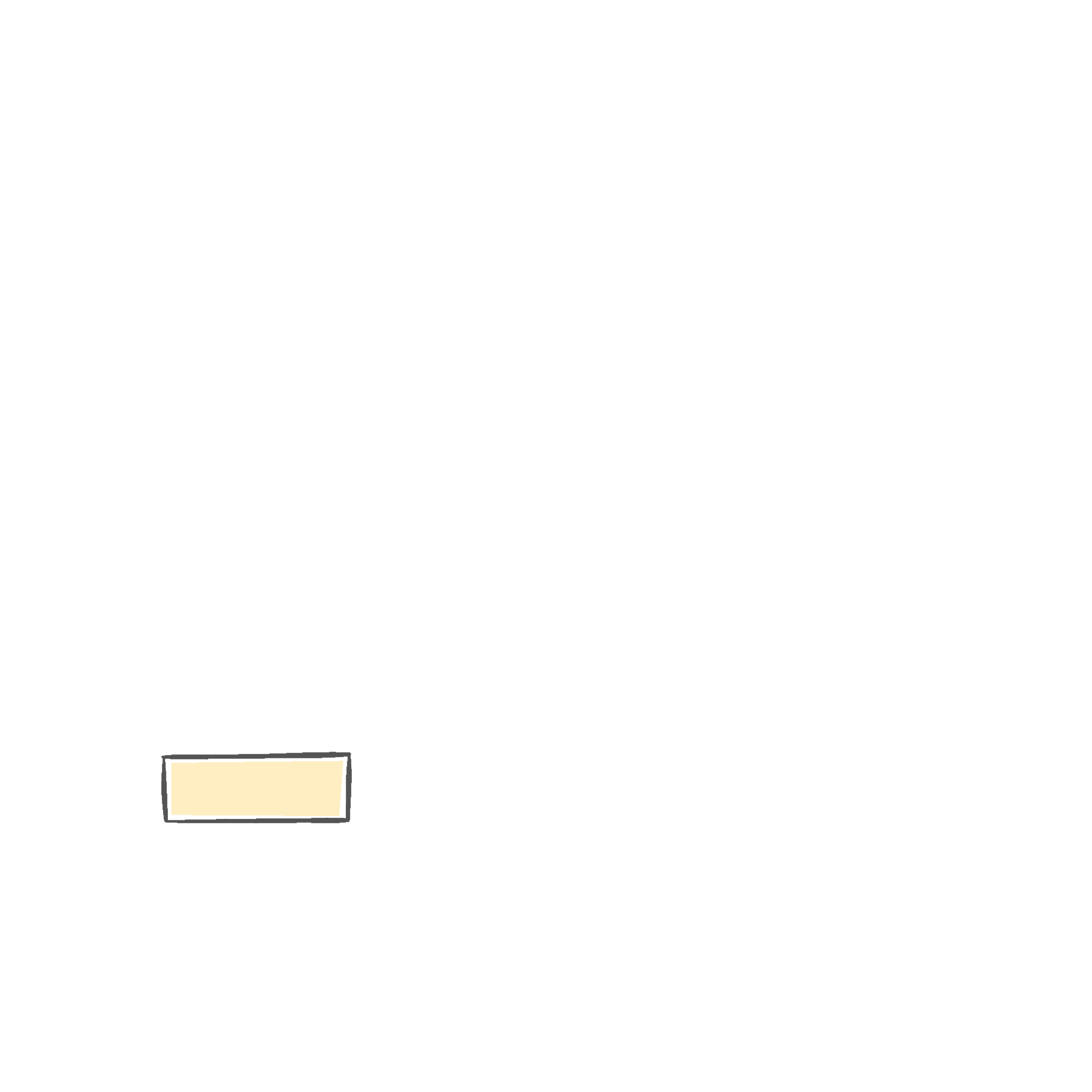 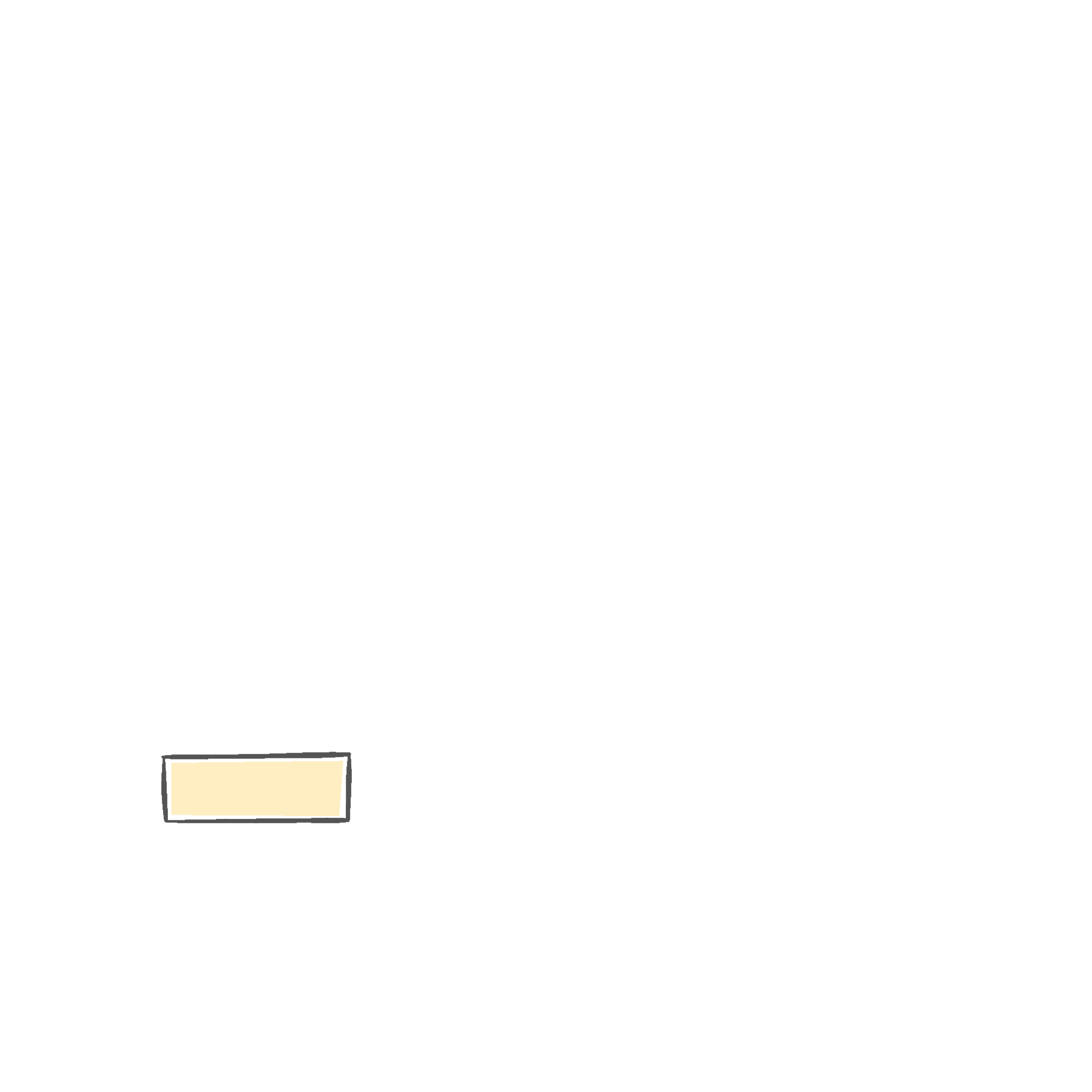 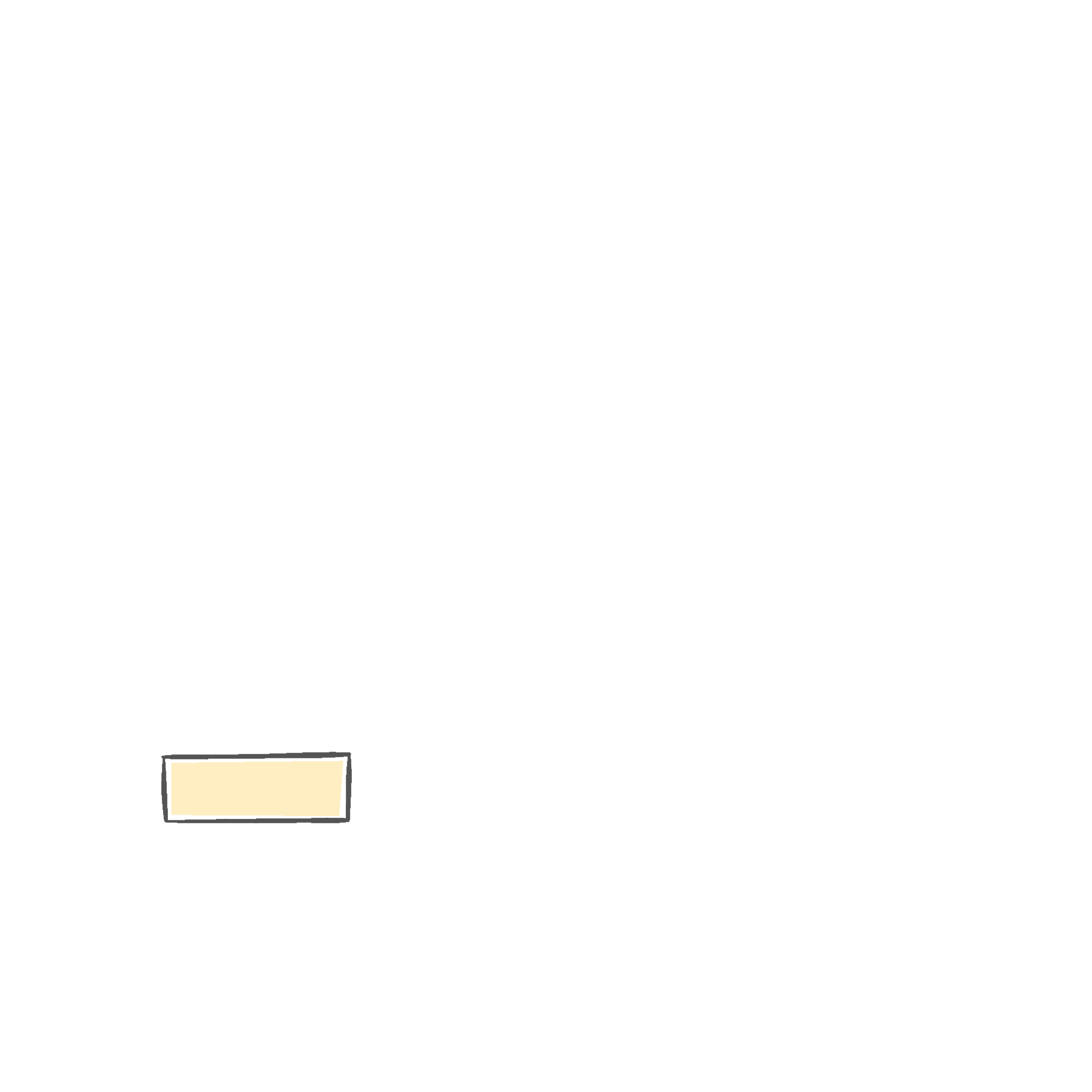 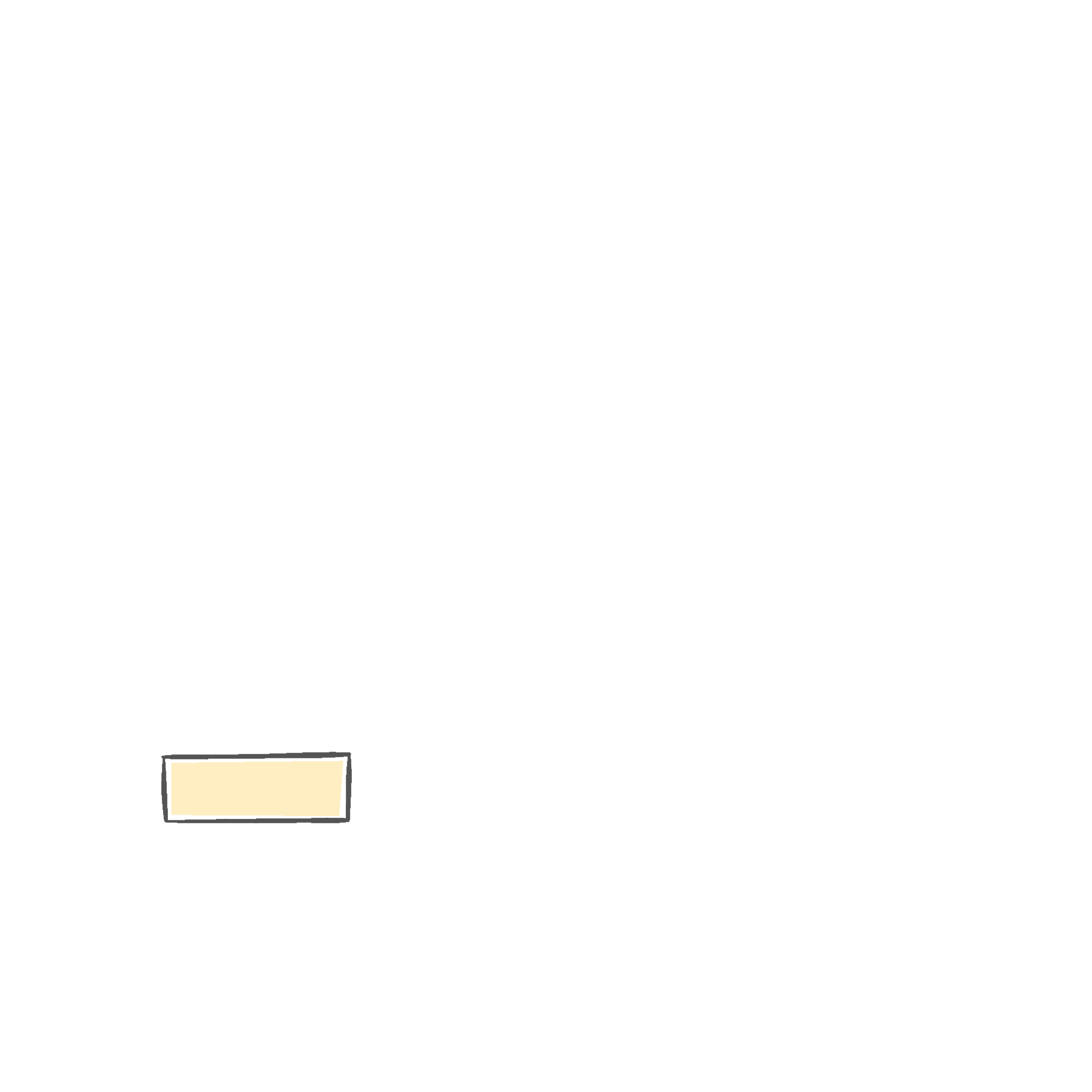 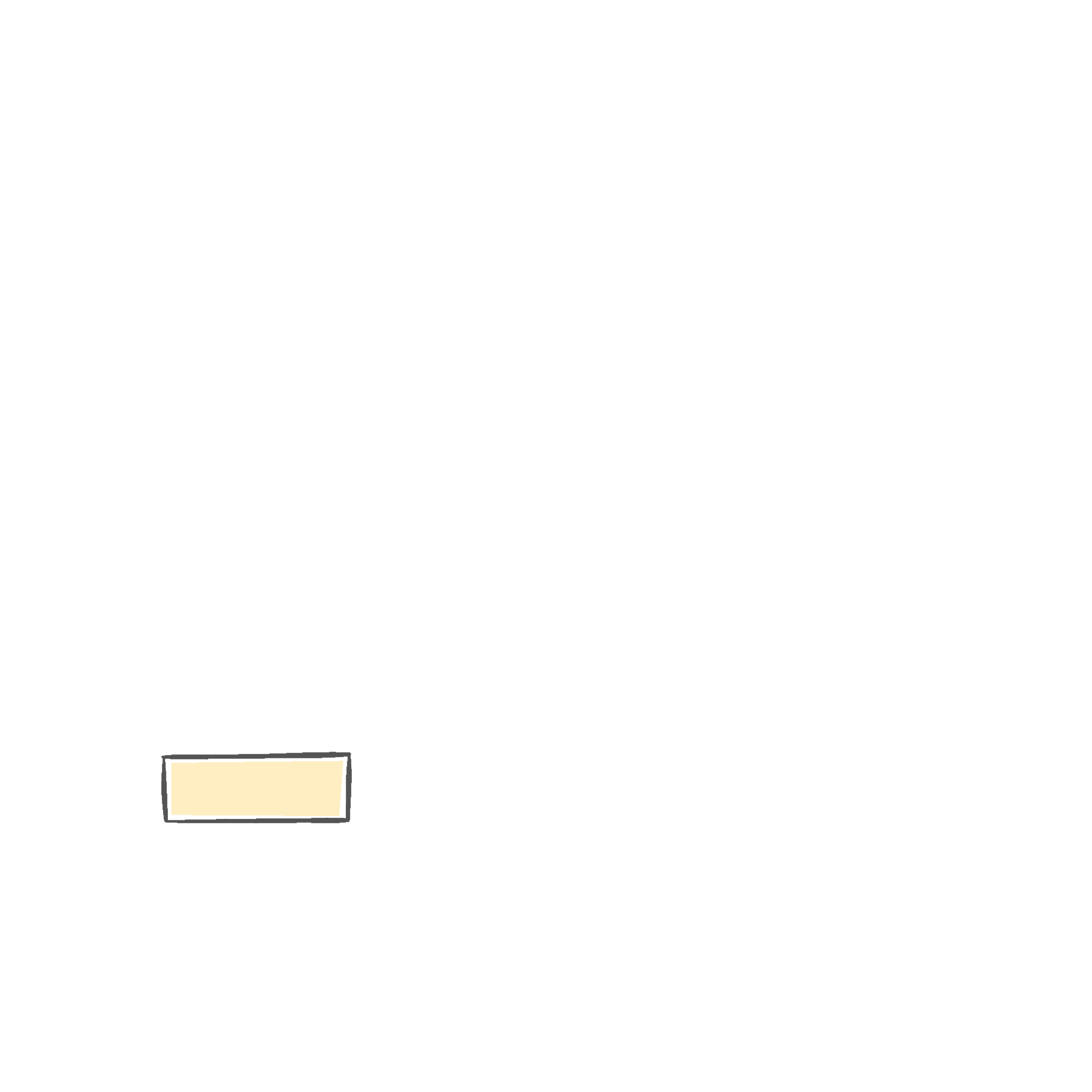 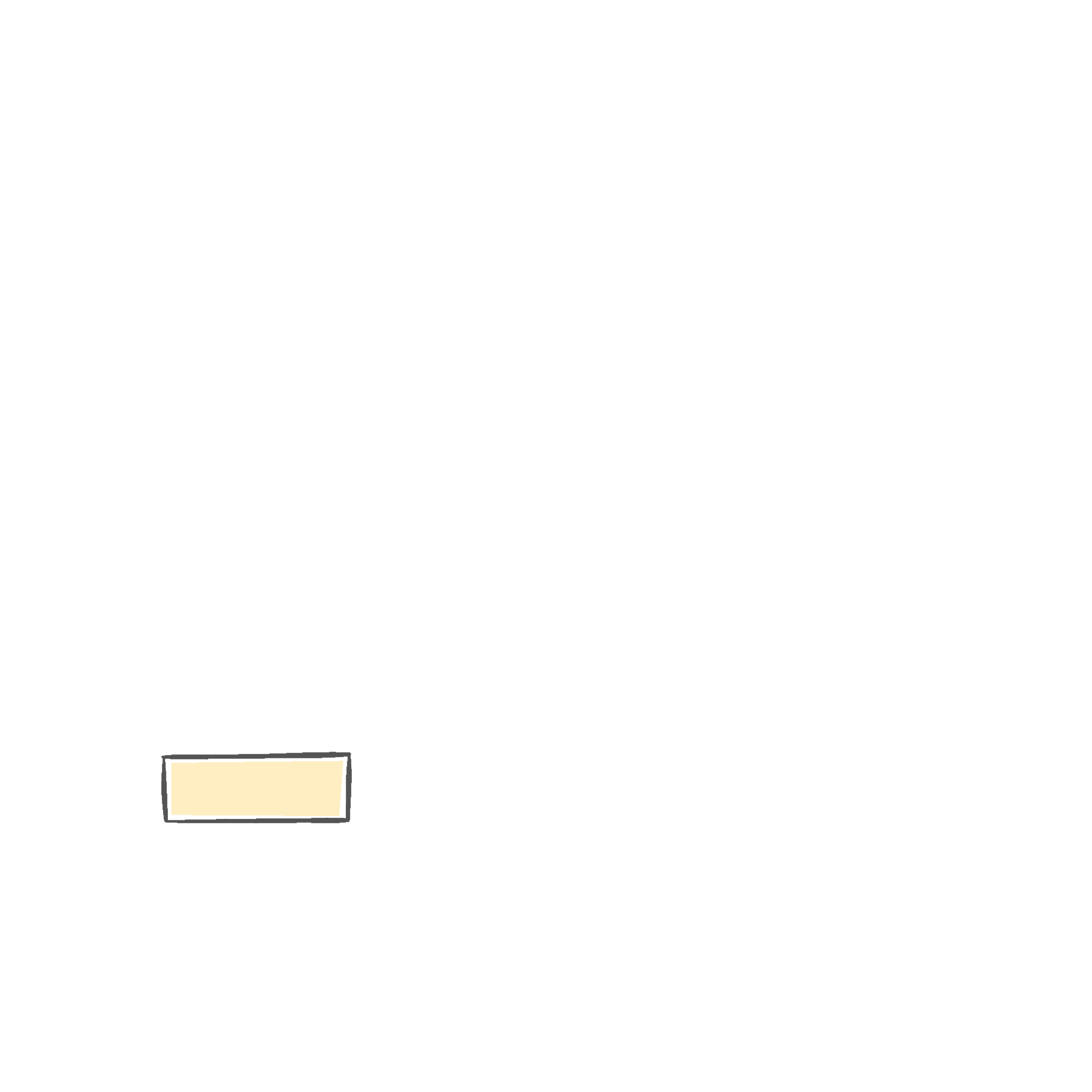 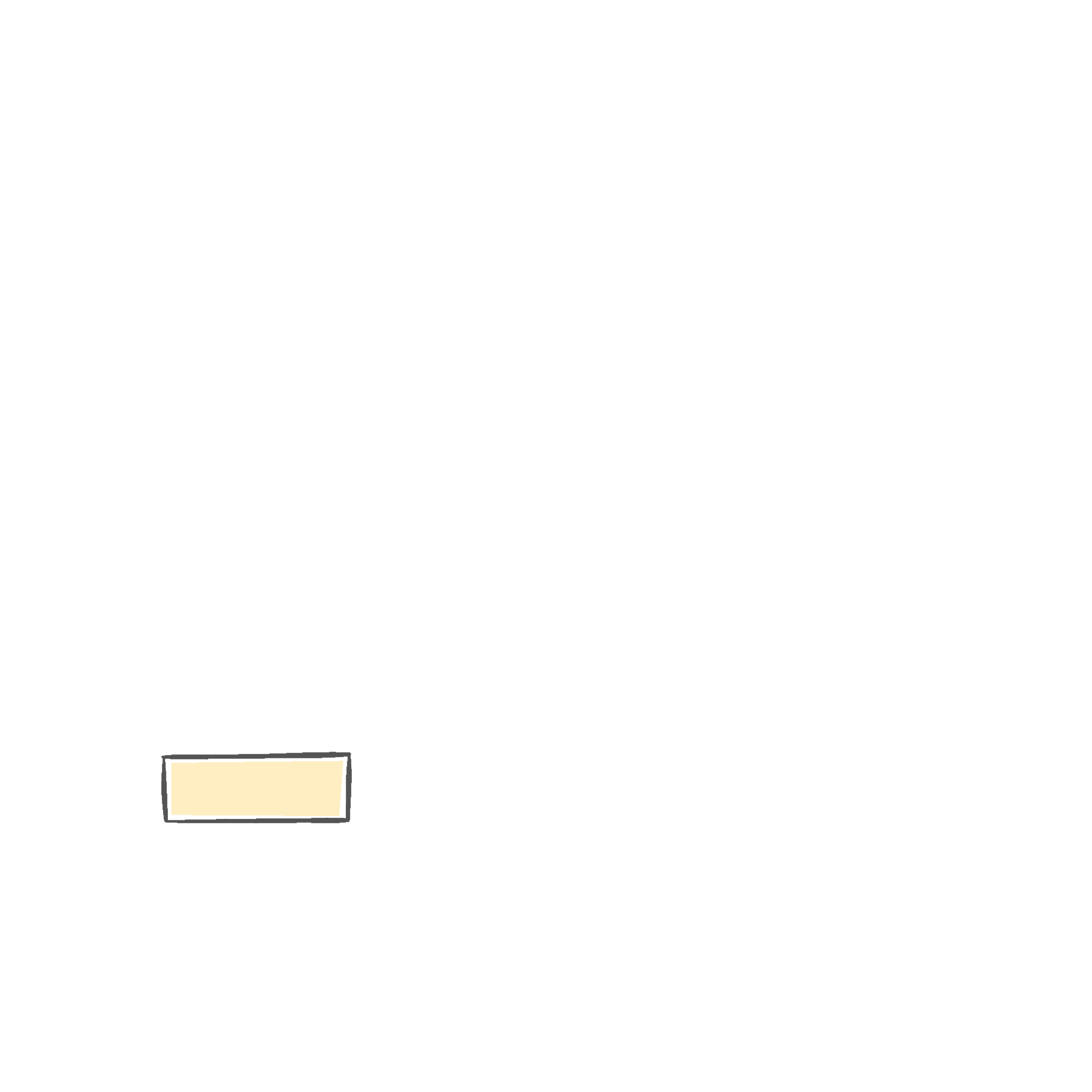 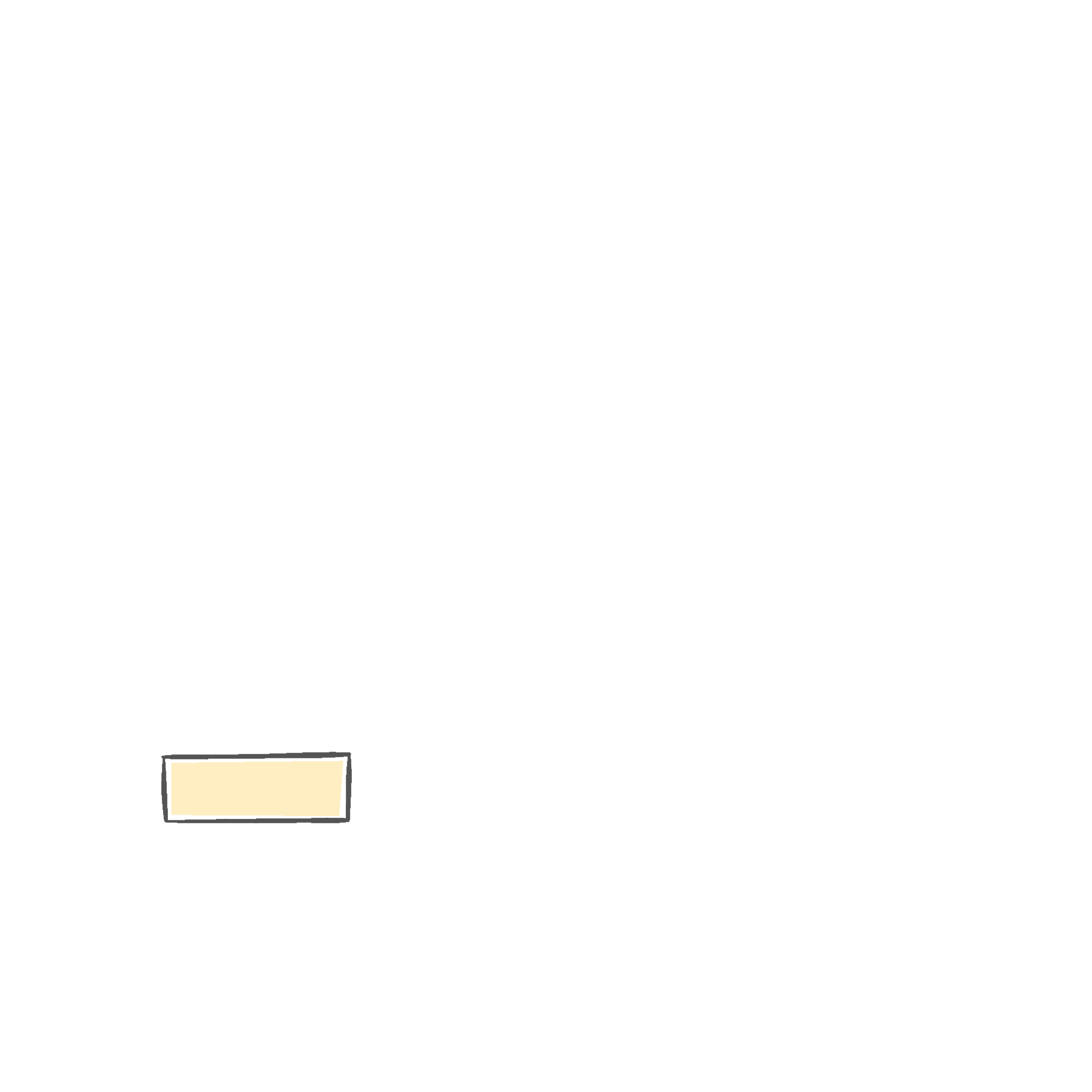 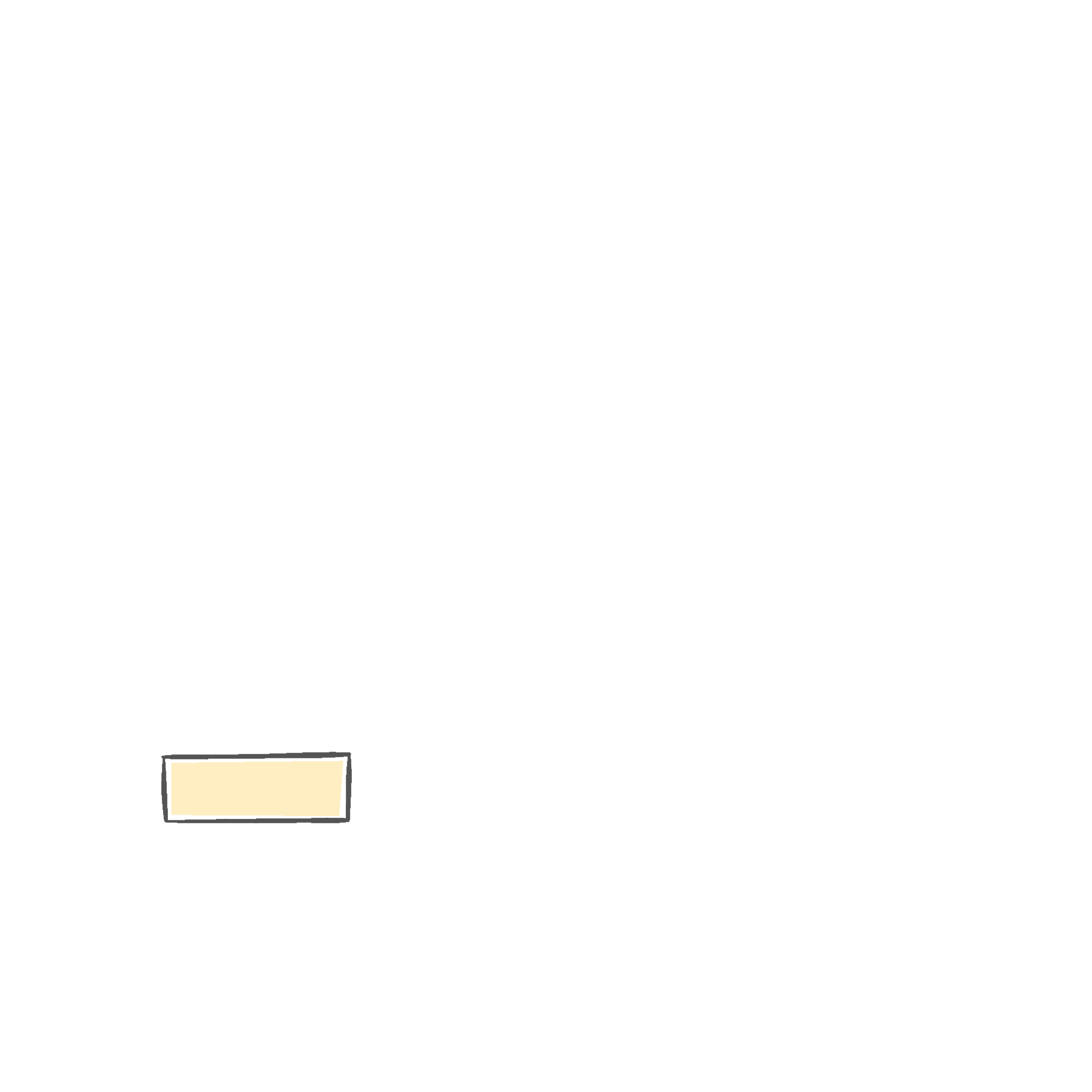 Conocer el proceso de aprendizaje de sus alumnos e identificar el tipo de apoyos que requieren para alcanzar los Aprendizajes esperados mediante nuevas oportunidades
Conocer sus habilidades para aprender y las dificultades para hacerlo de manera óptima
Comunica los avances en los aprendizajes de sus hijos y puede brindarles orientaciones concretas para dar apoyo al proceso de la escuela
En las primeras 2 o 3 semanas para conocer a sus alumnos y tomar decisiones para la planeación del trabajo
Herramientas reales y tangibles utilizadas por la persona que evalúa para sistematizar sus valoraciones sobre los diferentes aspectos
Se lleva a cabo de manera permanente mediante seguimiento de actividades
Obtienen información acerca de los avances en la implementación del currículo y en la formación de sus alumnos. Se tiene la posibilidad de crear medidas para fortalecer los avances y afrontar las dificultades, o bien solicitar apoyos externos para generar estrategias más adecuadas
Se abre con información personal y se adjuntan notas con los avances que se observan en el niño
Mejorar el desempeño de los estudiantes e identificar sus áreas de oportunidad a la vez que es un factor que impulsa la transformación pedagógica, el seguimiento de los aprendizajes y la metacognición.
Registra notas sobre el trabajo cotidiano; también se registran hechos o circunstancias escolares que hayan influido en el desarrollo del trabajo.
Reflexiones y mejores comprensiones del aprendizaje al posibilitar que docentes, estudiantes y la comunidad escolar contribuyan activamente a la calidad de la educación
Una planeación que la articule con la enseñanza y el aprendizaje de manera sistemática para contribuir con el propósito de la educación:
Conseguir el máximo logro de aprendizajes de todos los estudiantes de educación básica
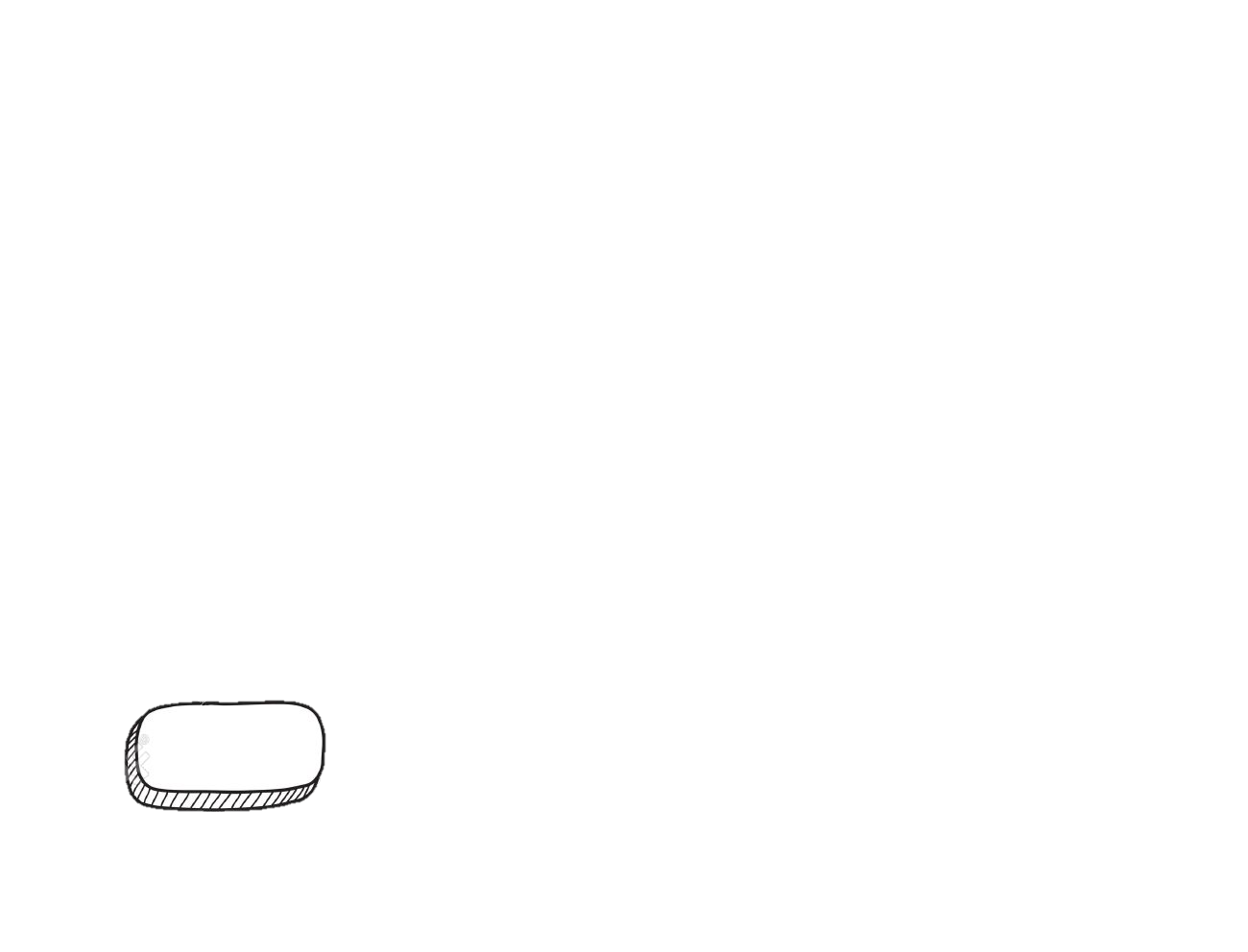 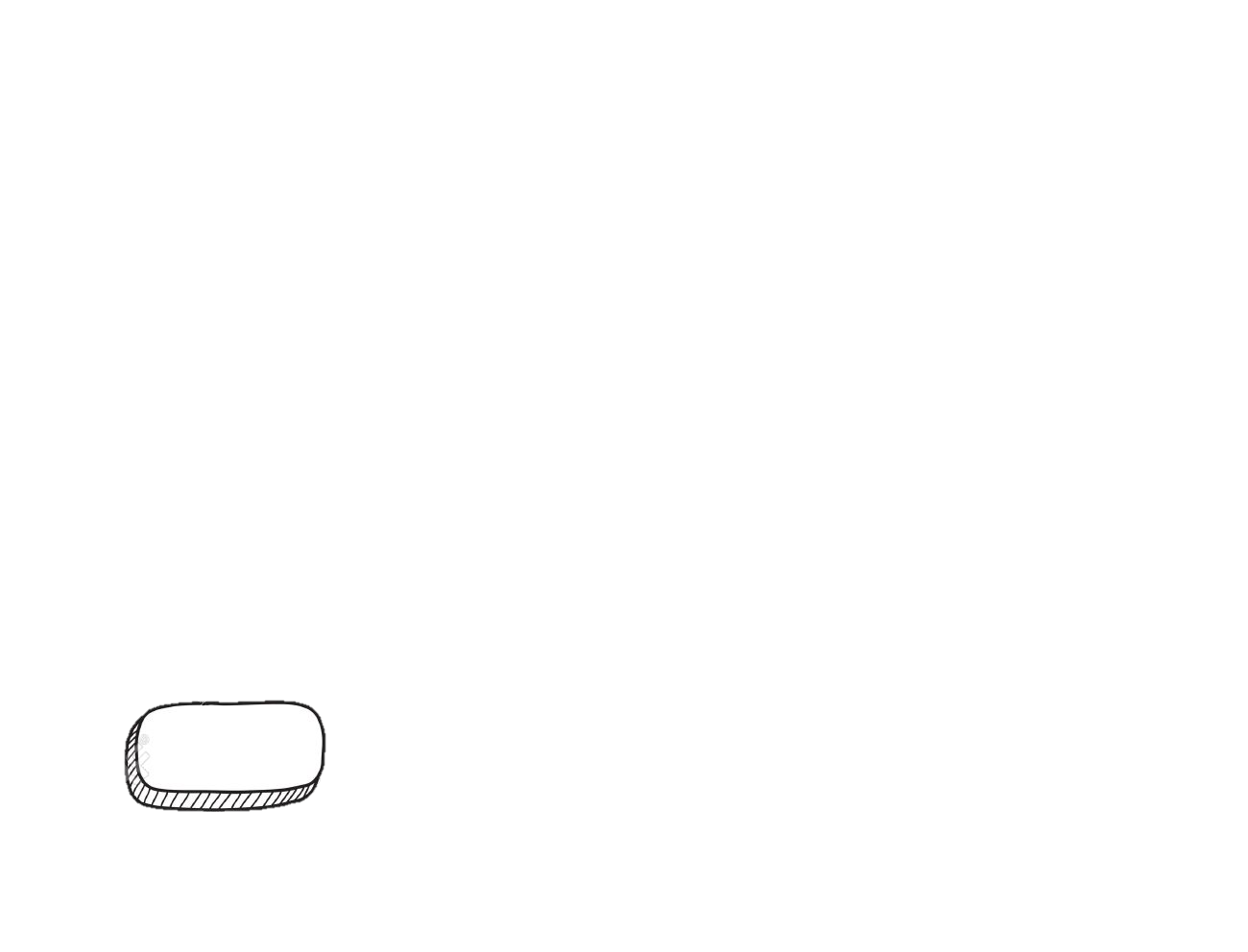 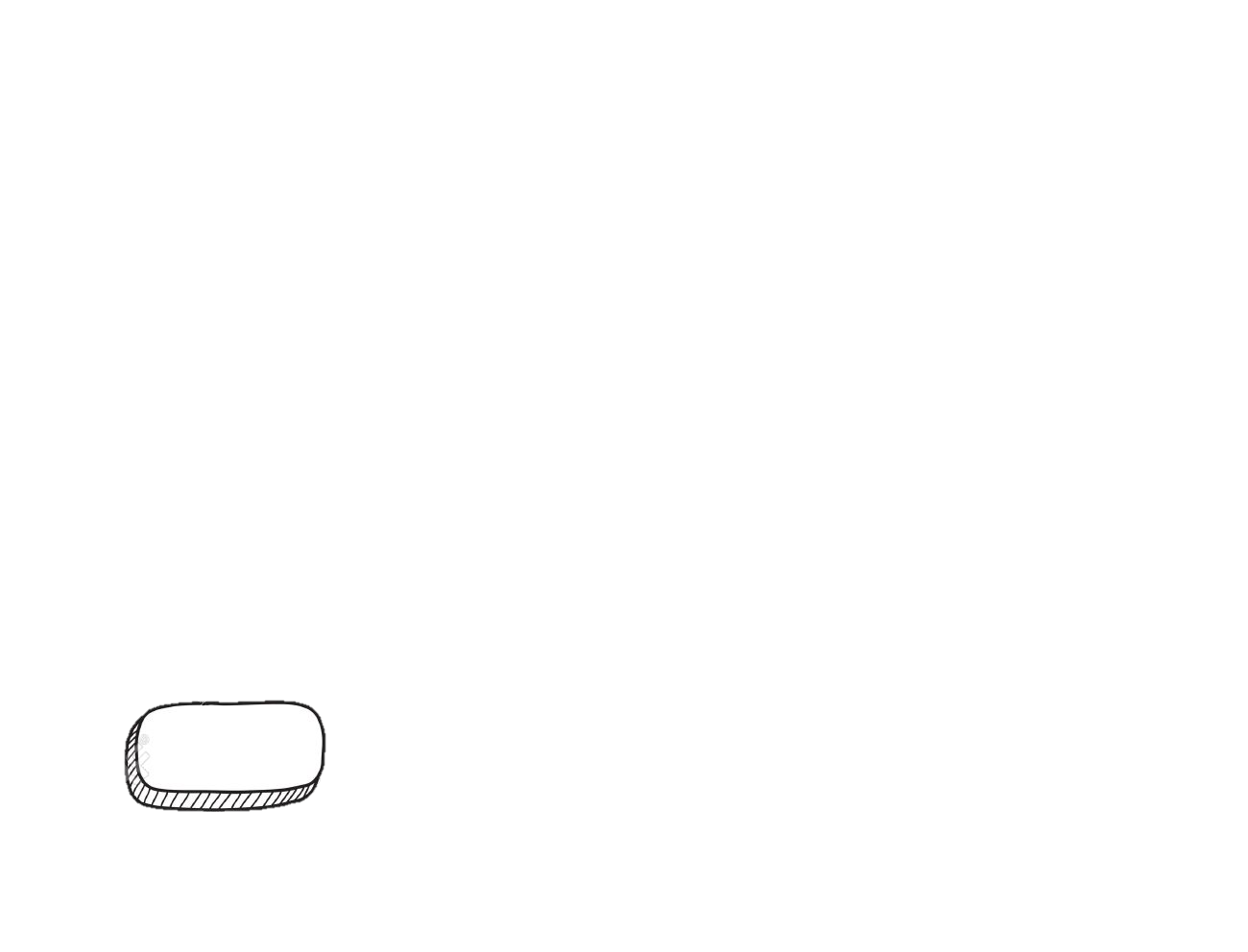 Heteroevaluaciones
Coevaluaciones
Autoevaluaciones
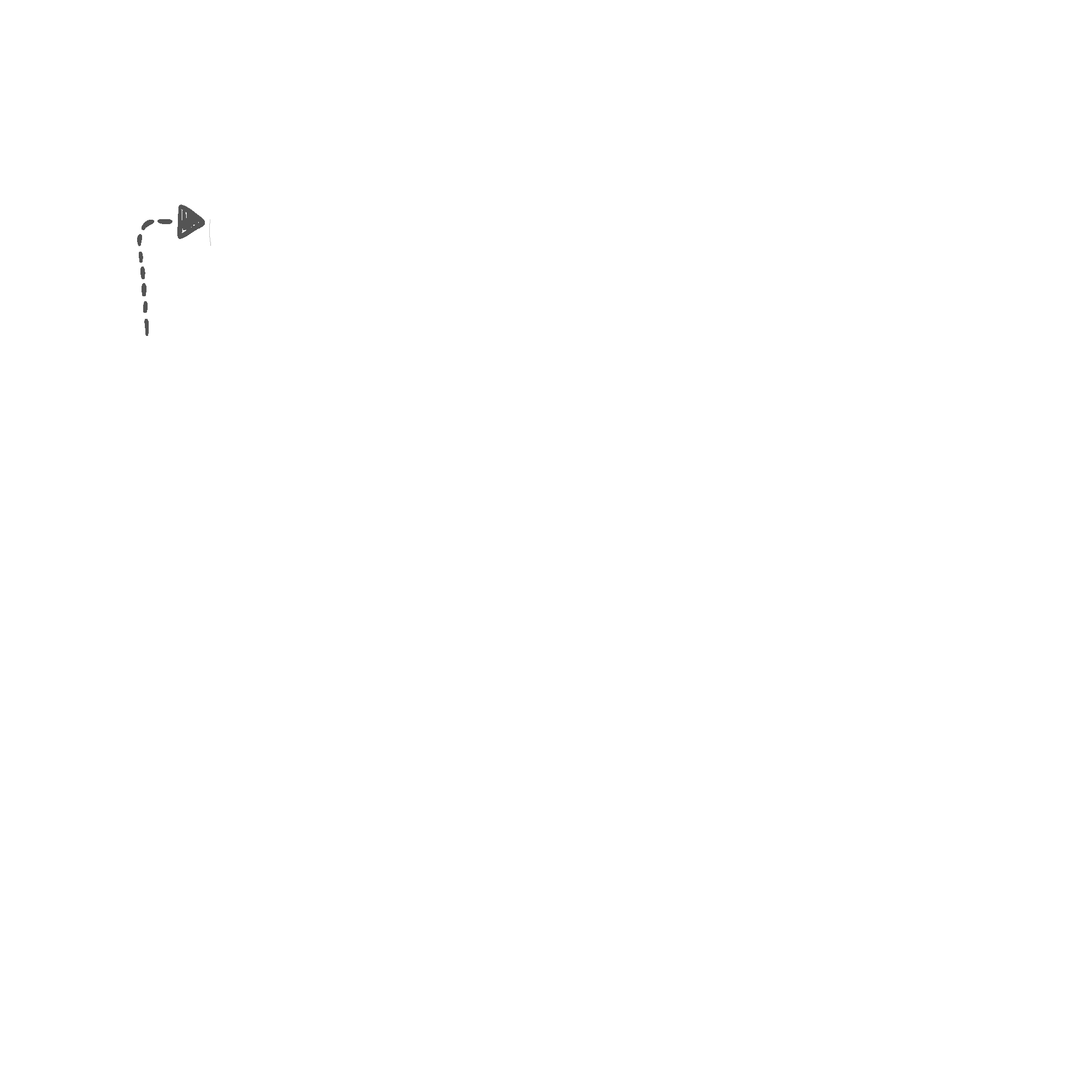 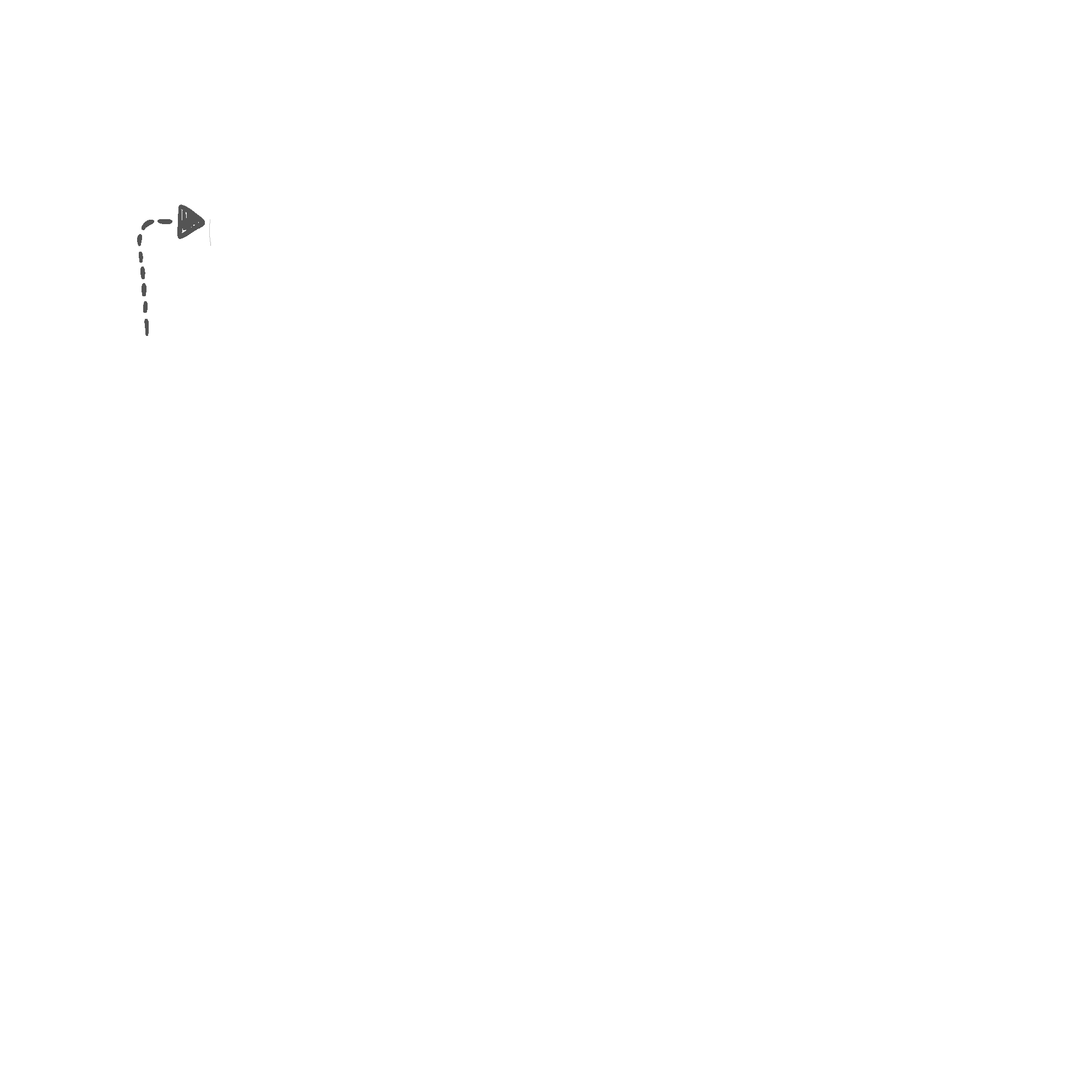 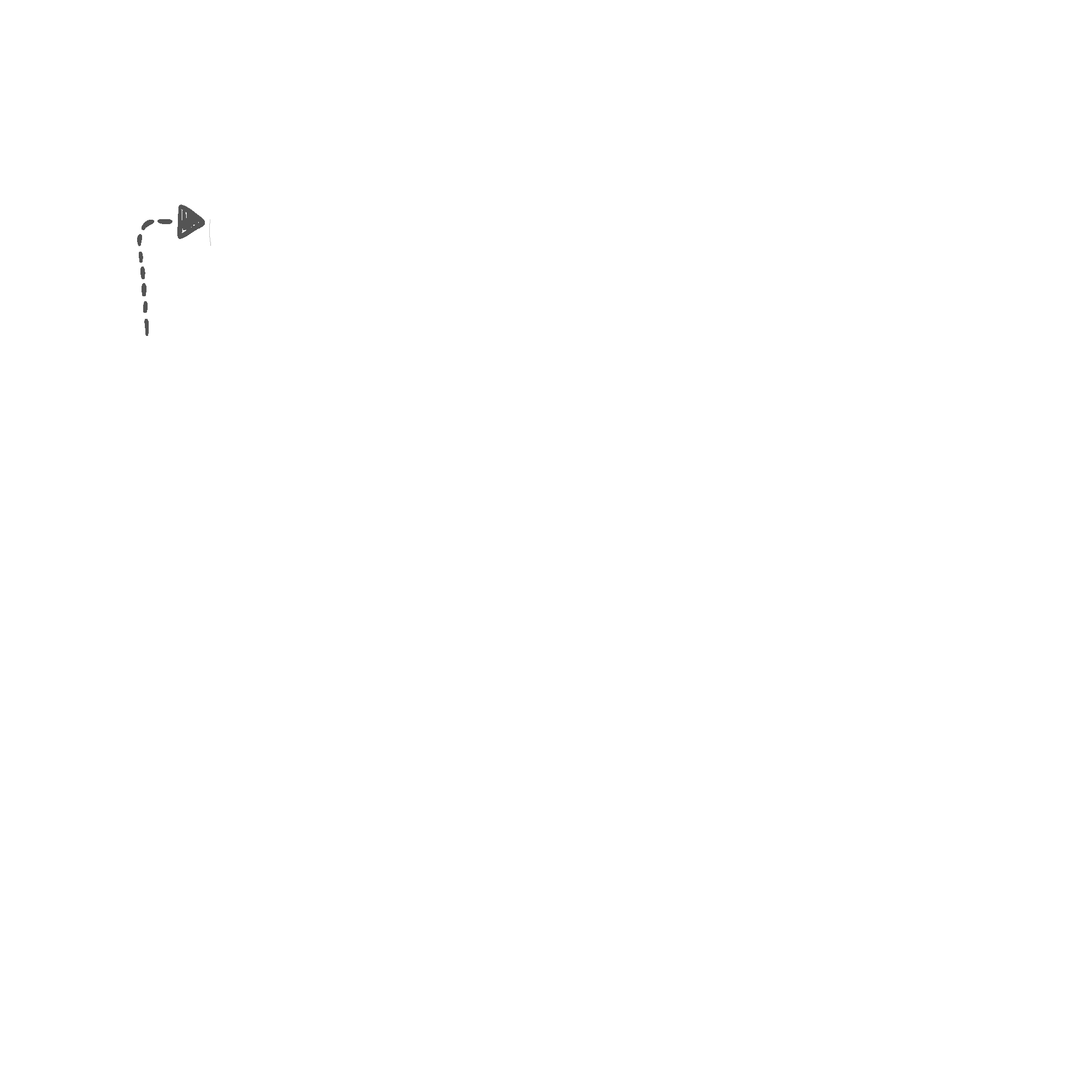 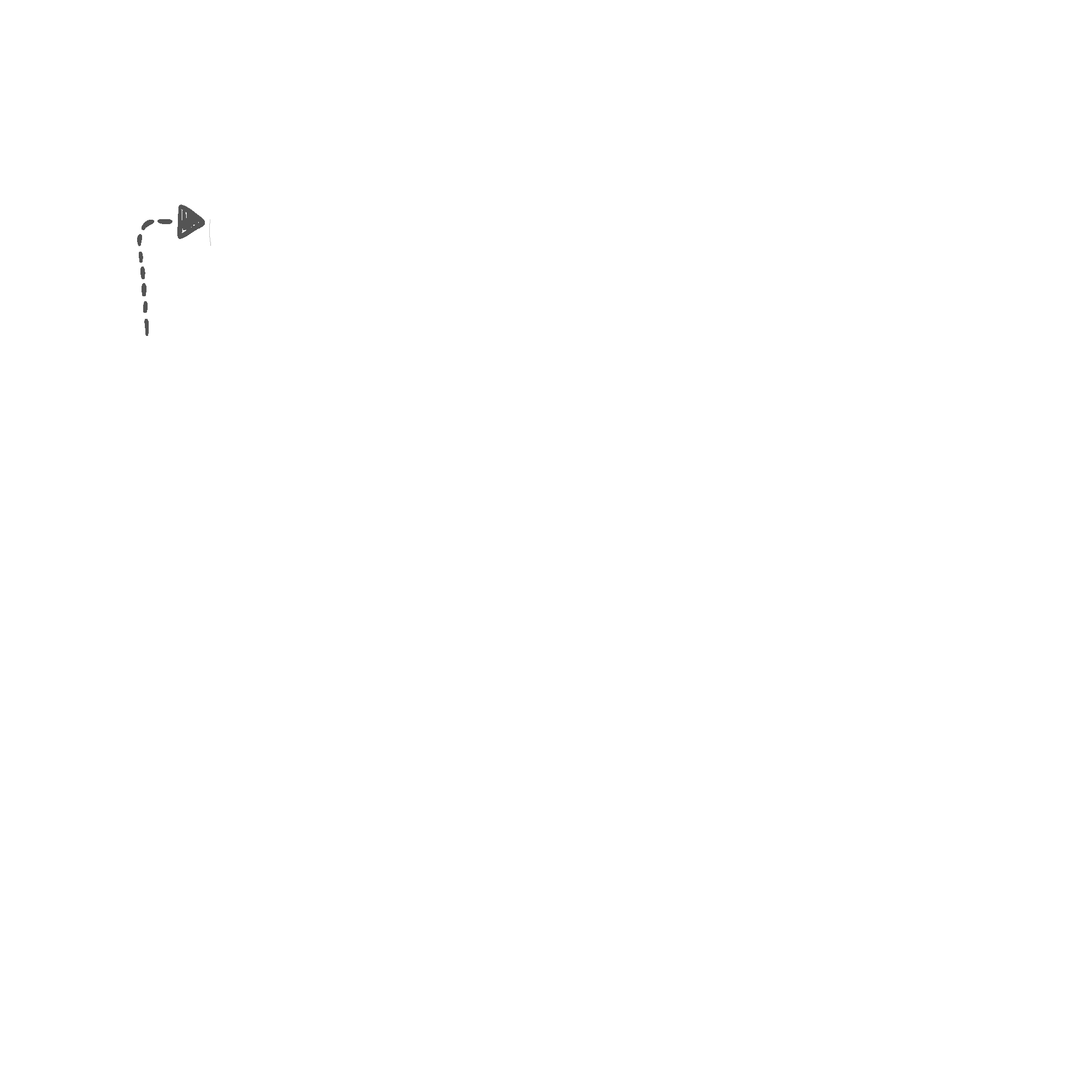 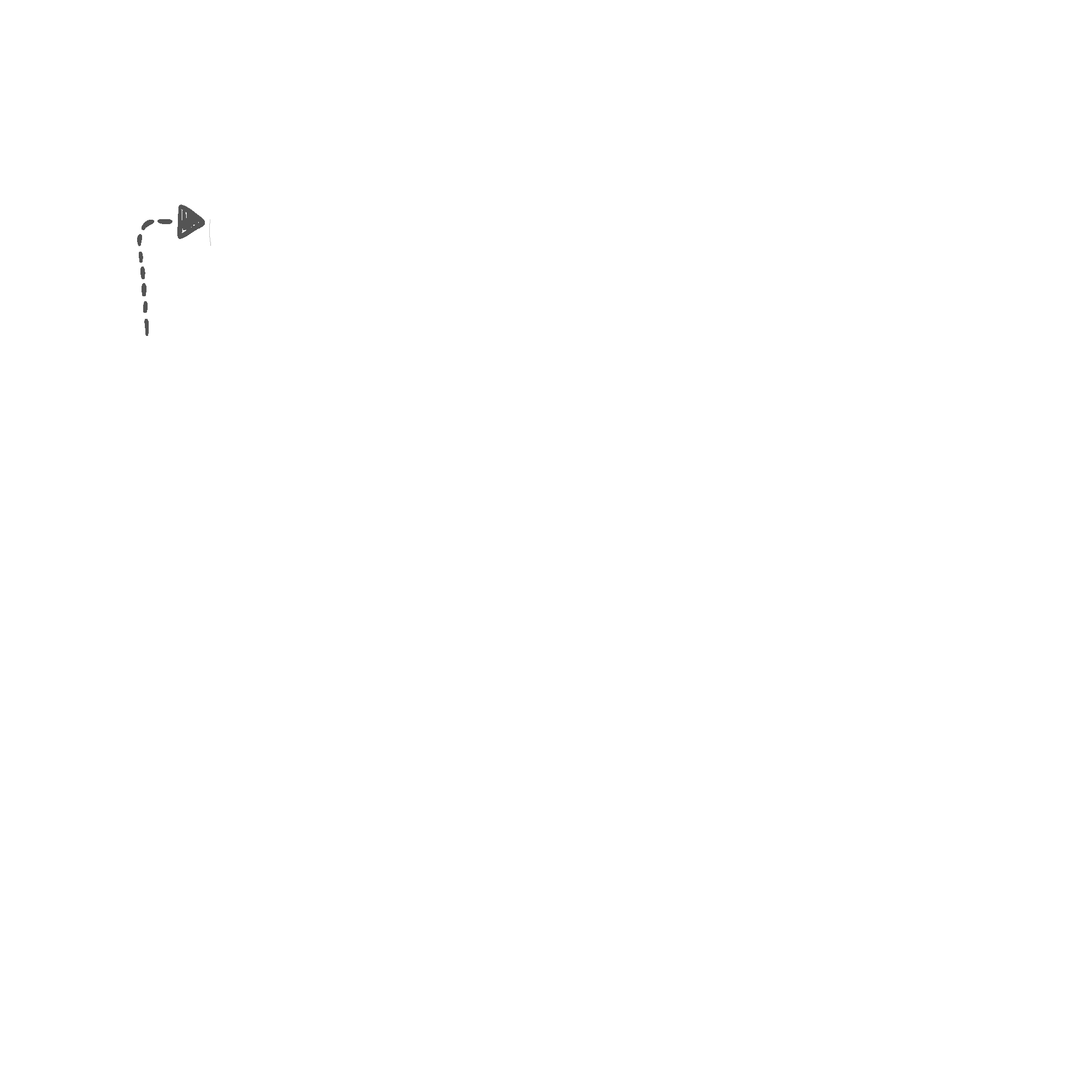 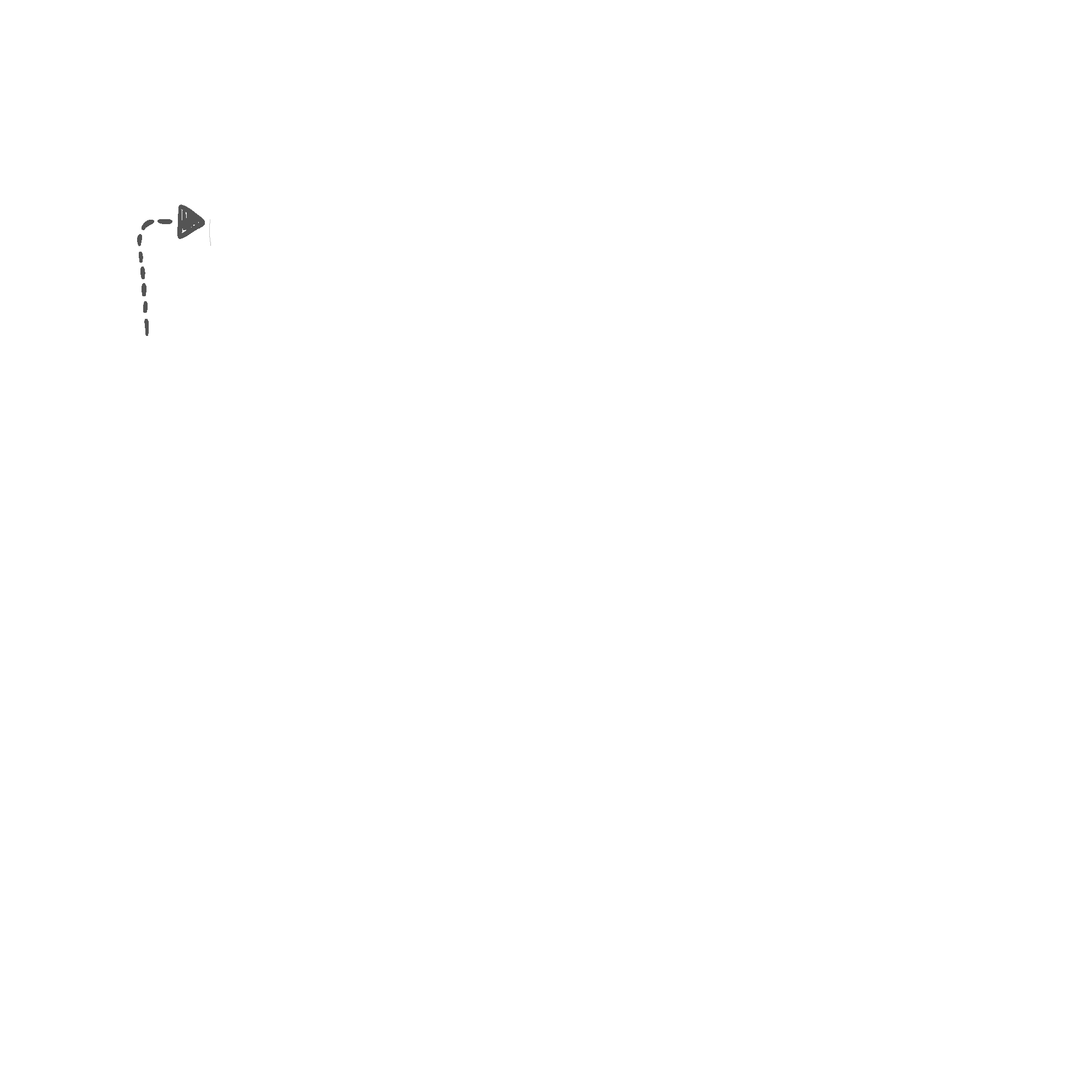 Docente
Alumno
Autoridades educativas
Padres de familia
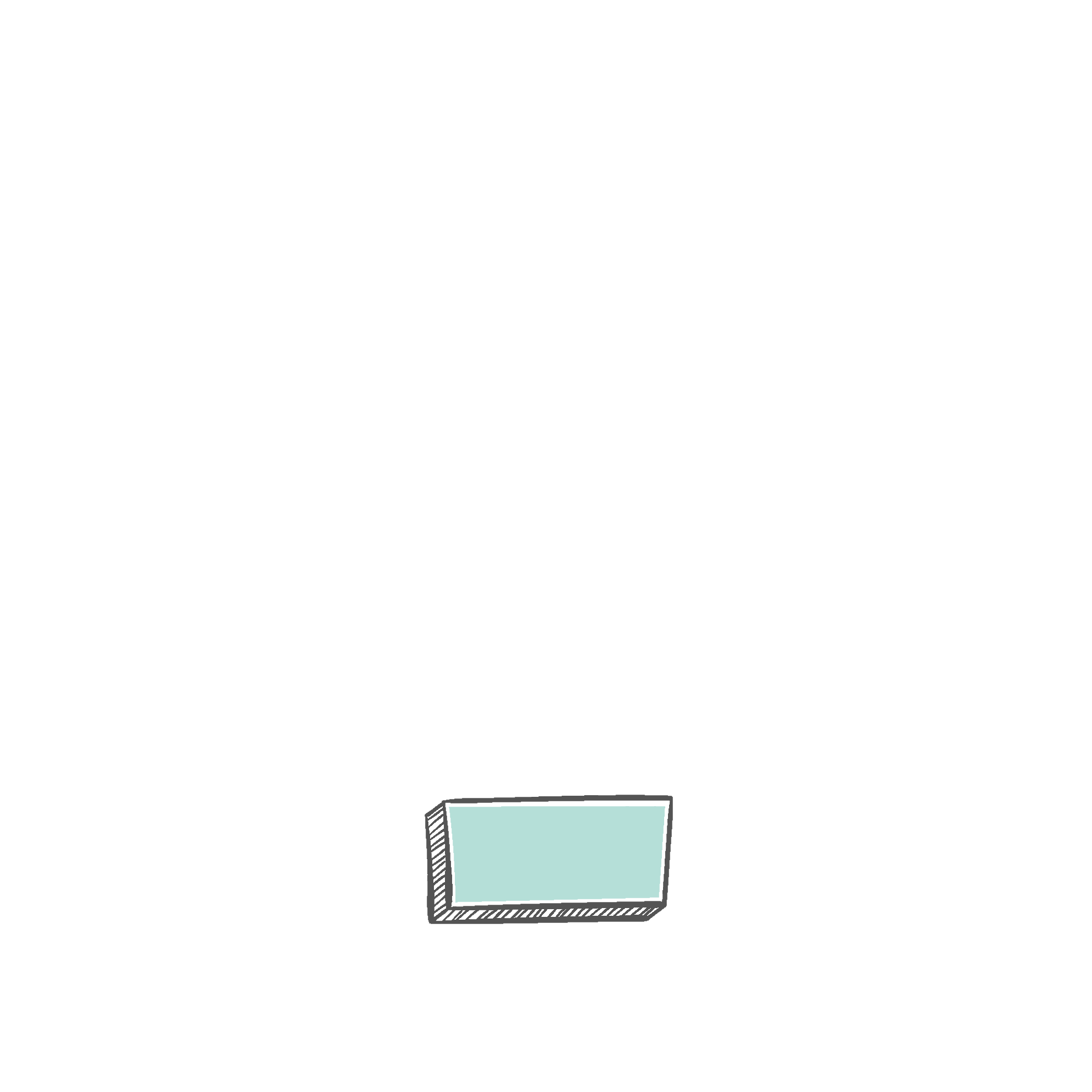 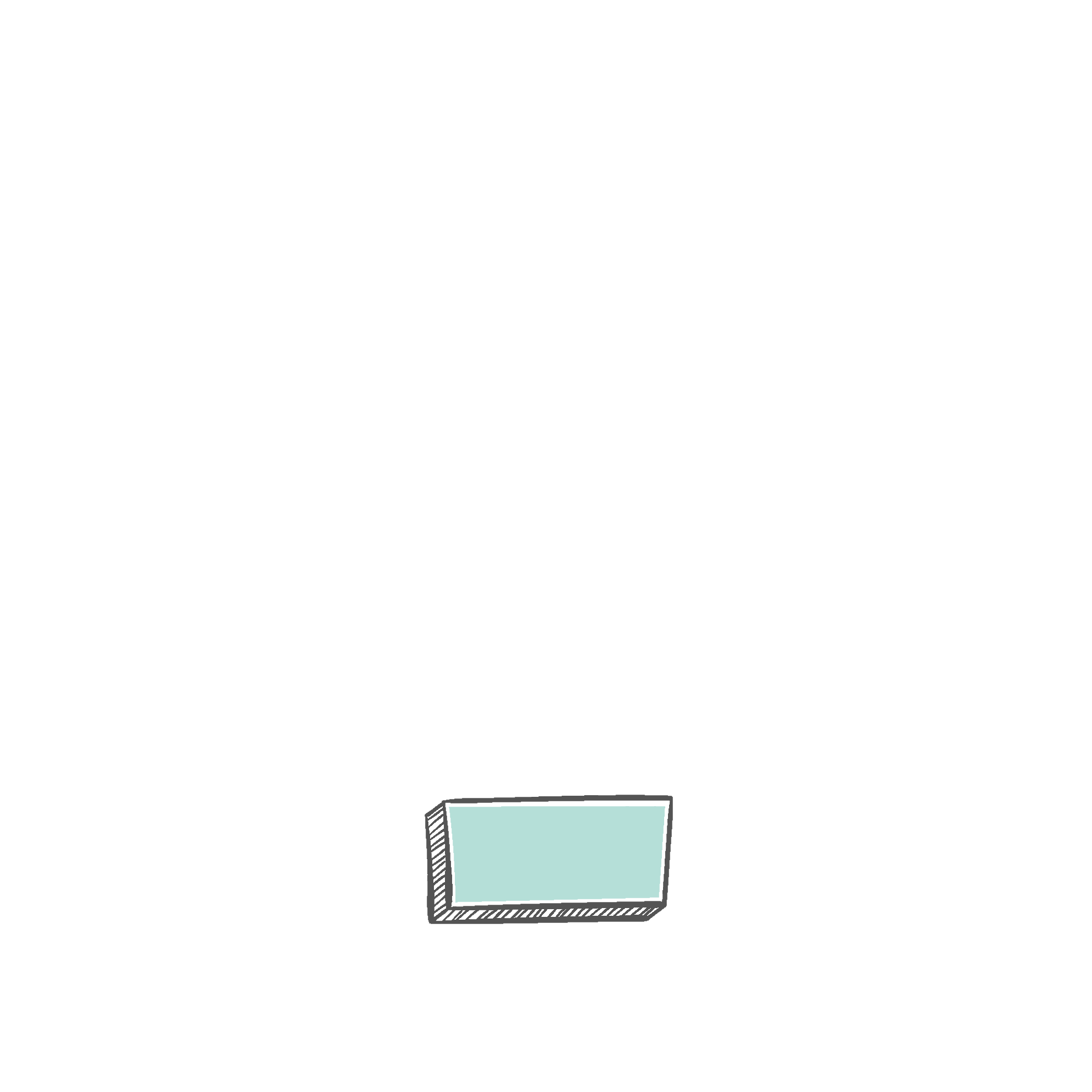 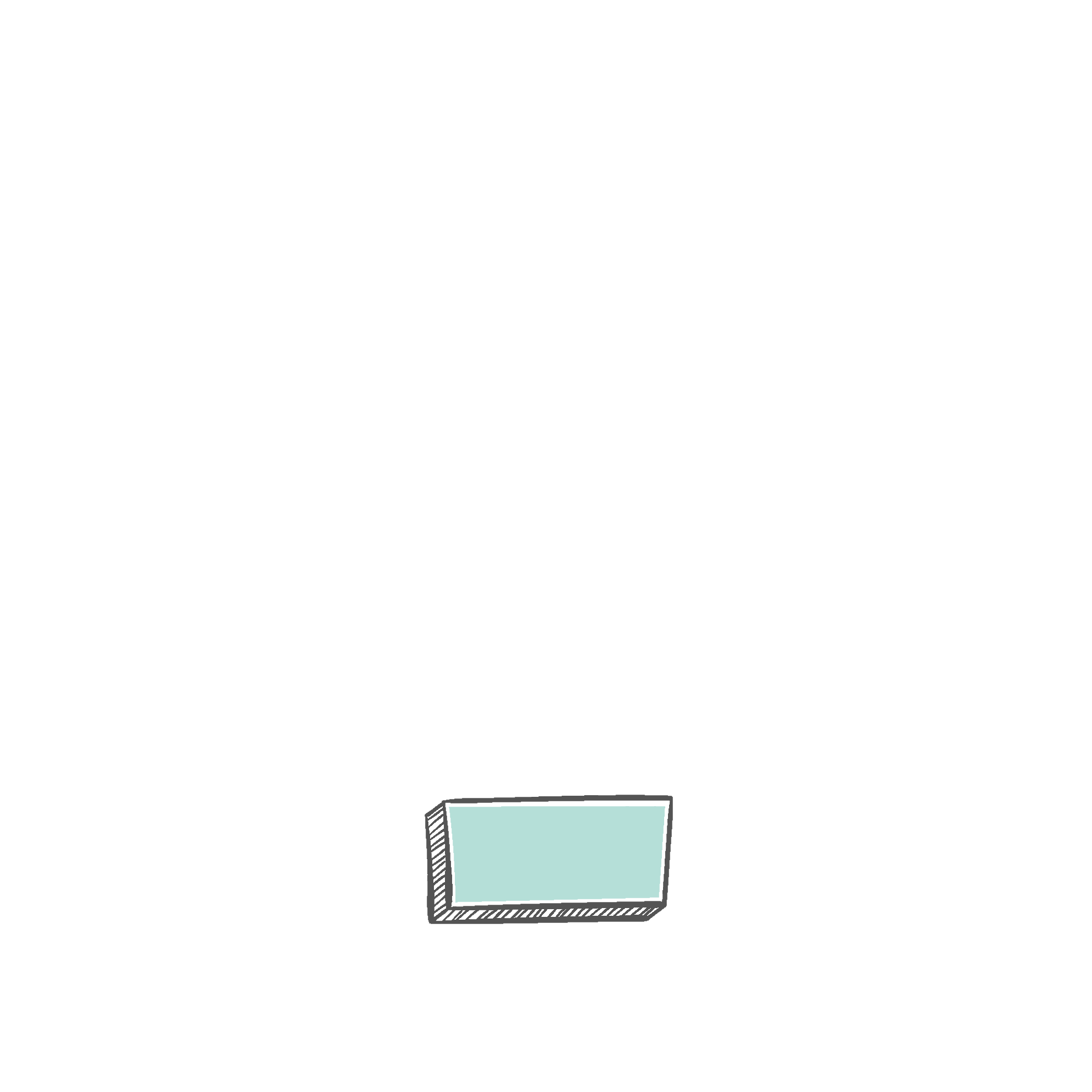 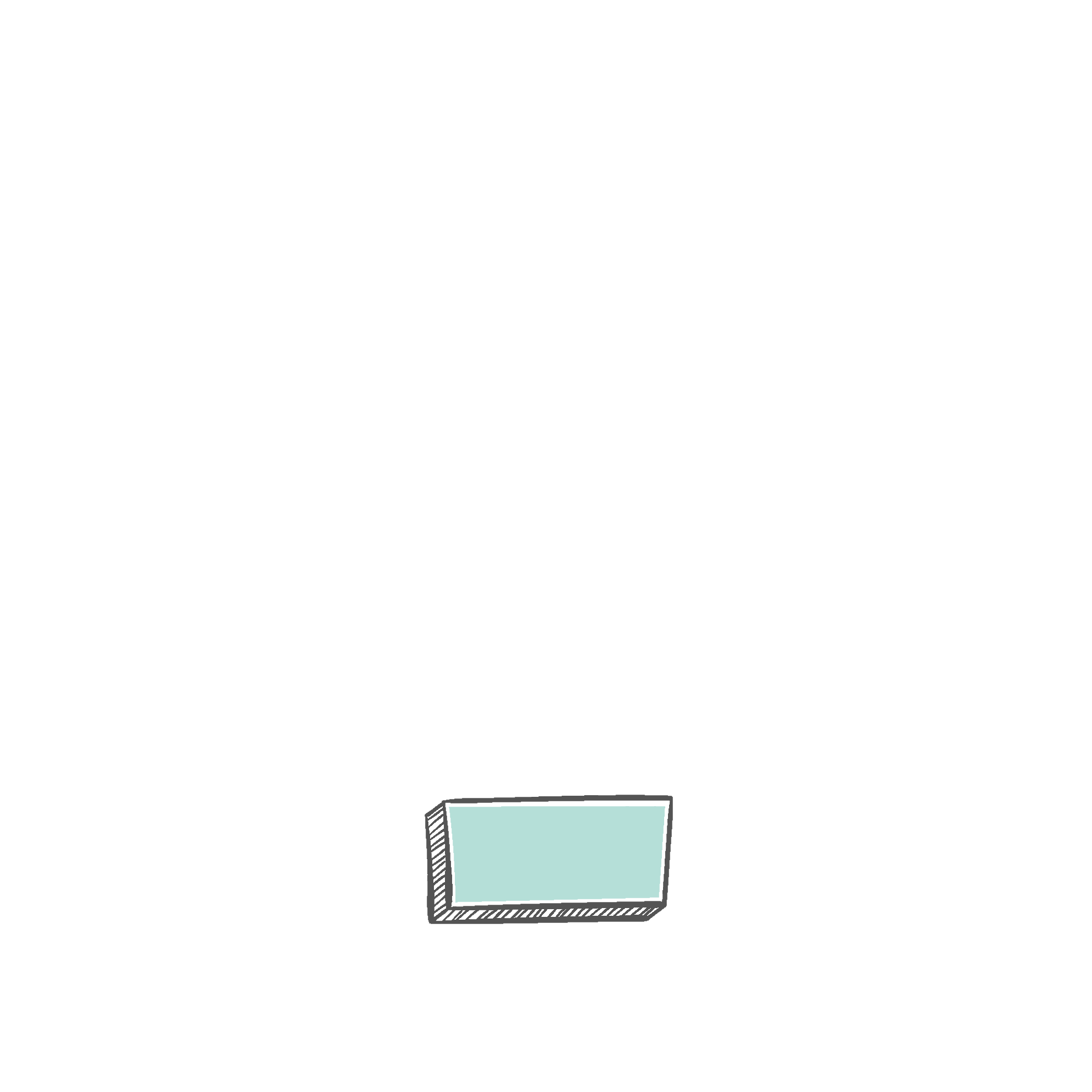 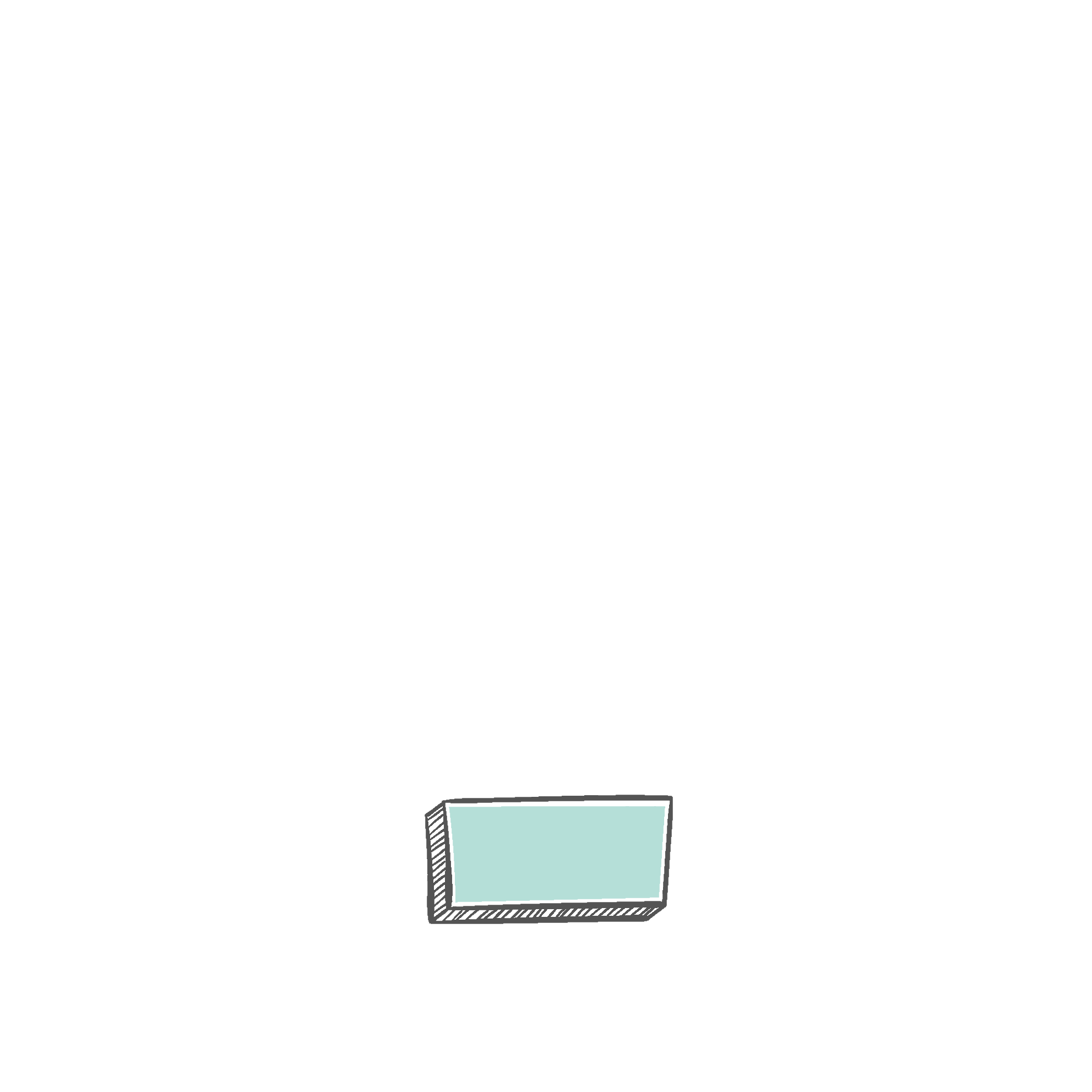 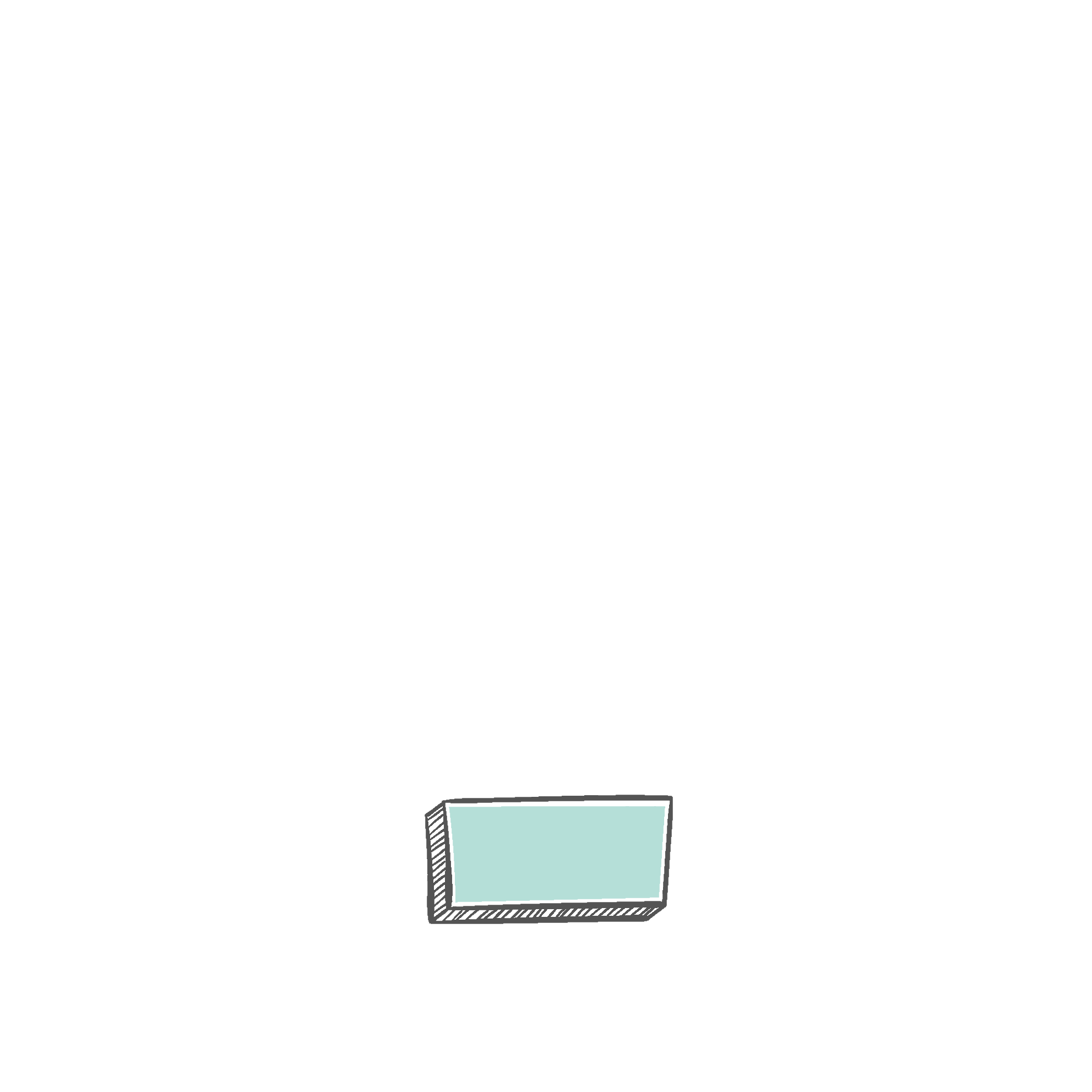 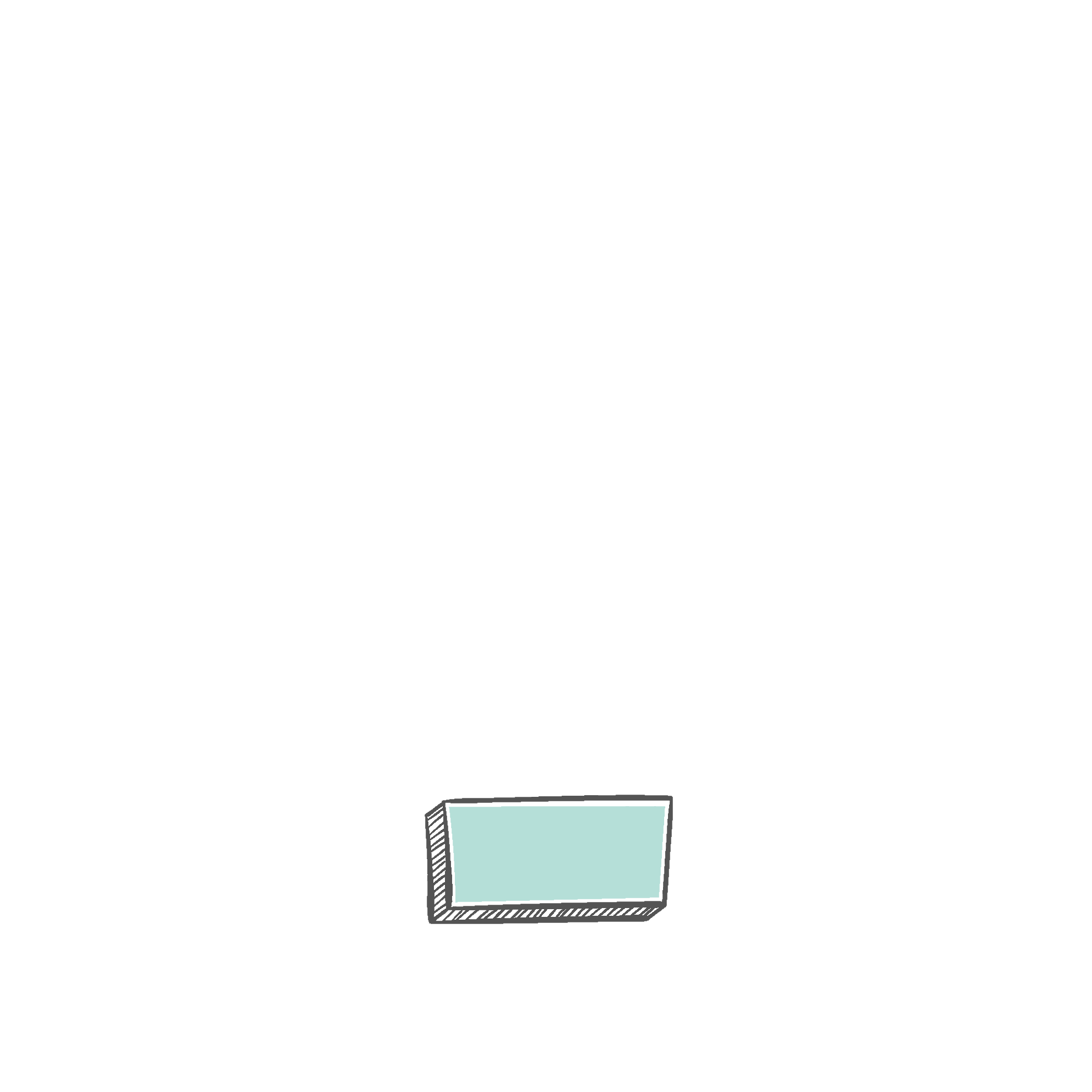 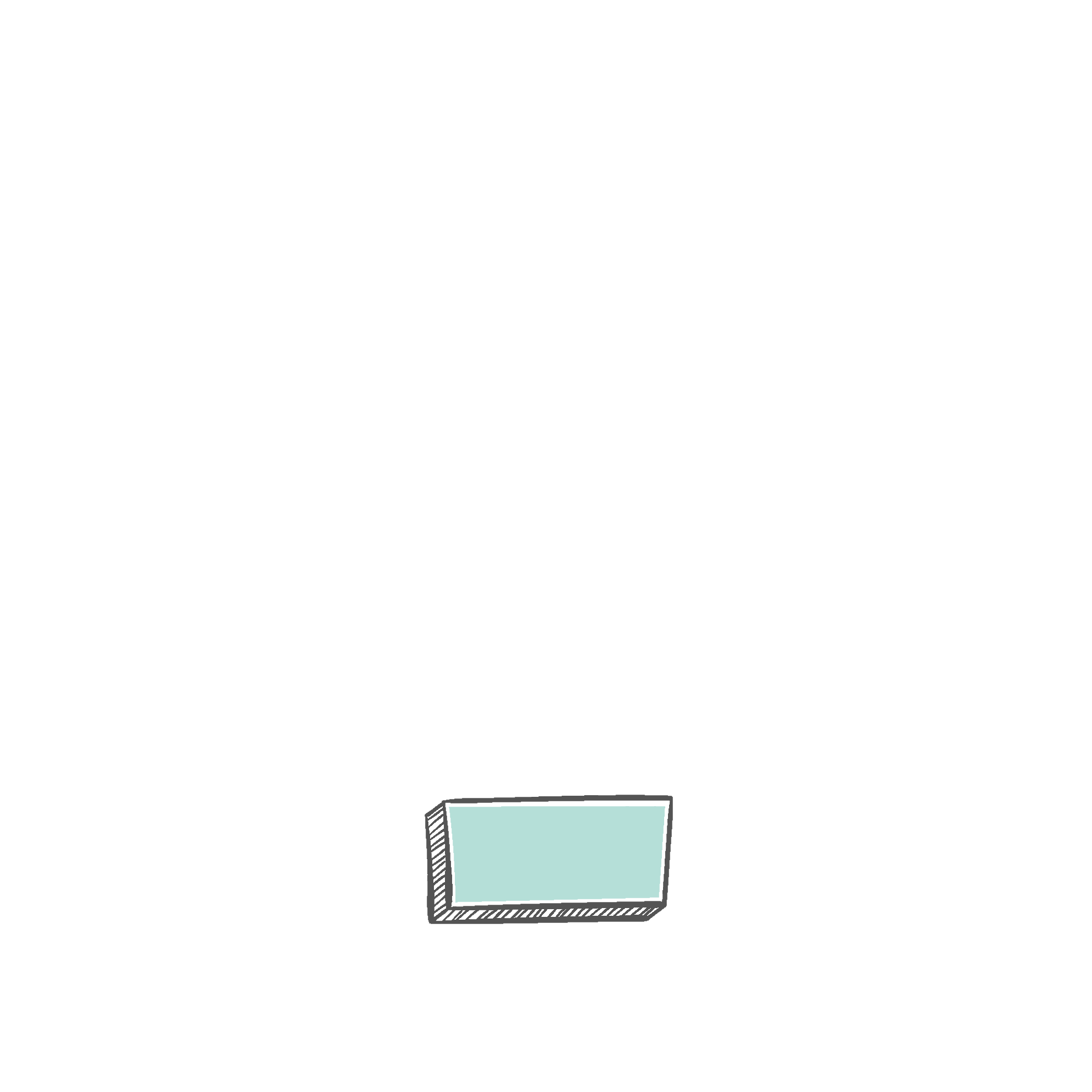 Diario de trabajo
Expediente personal
Evaluación diagnóstica
Evaluación formativa
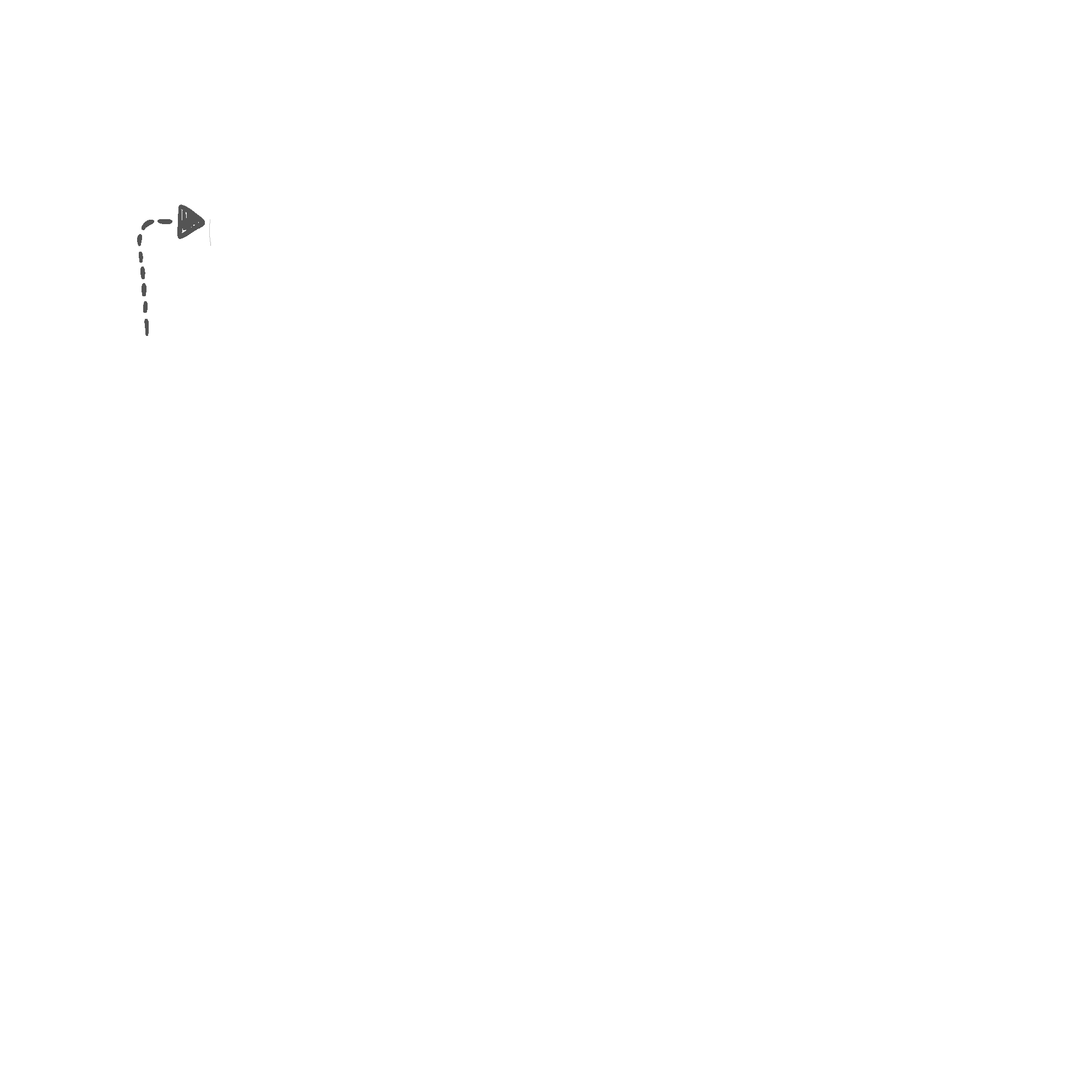 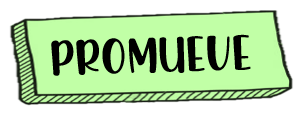 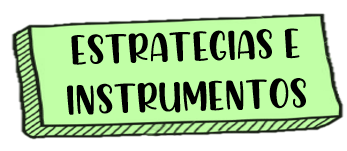 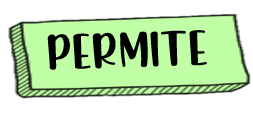 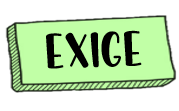 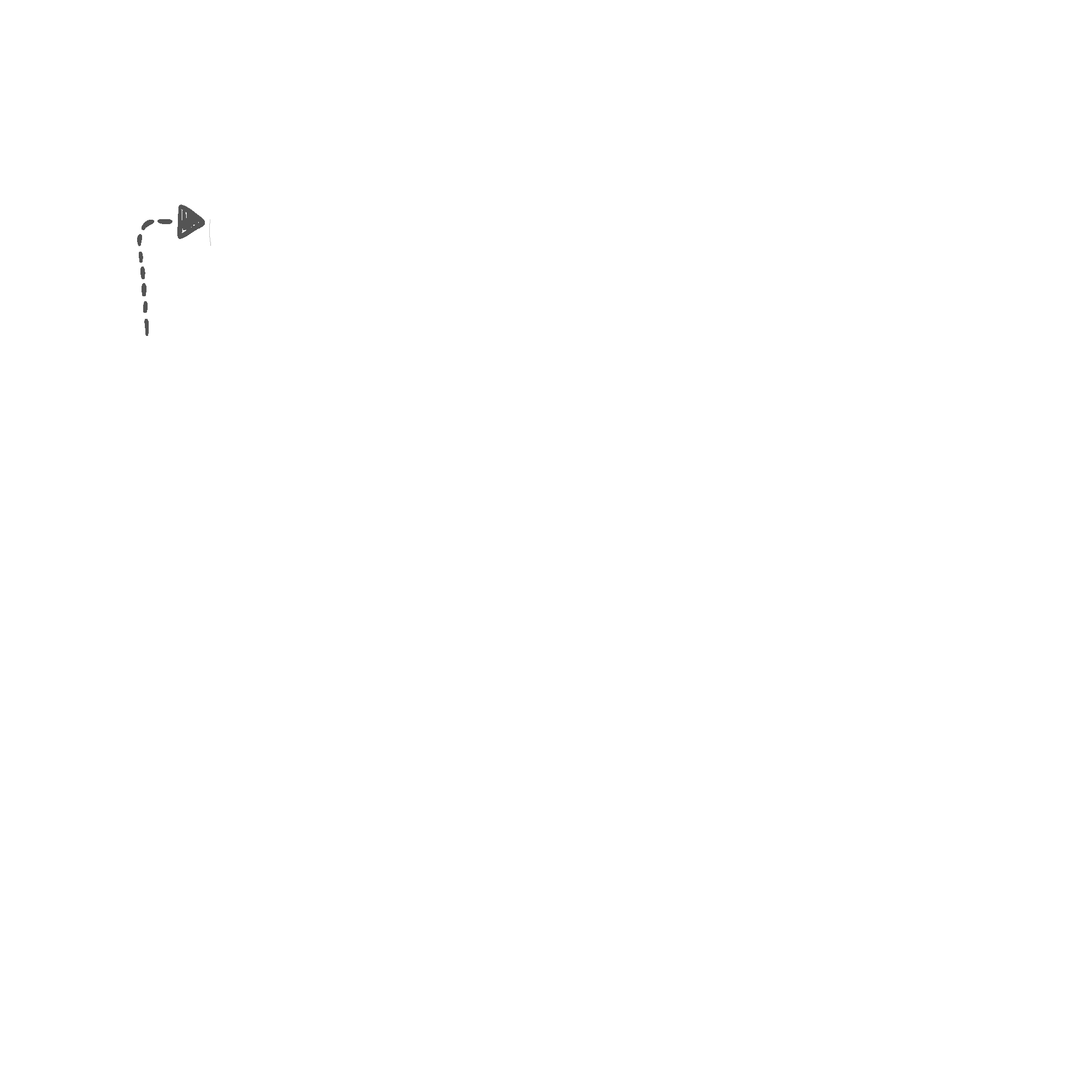 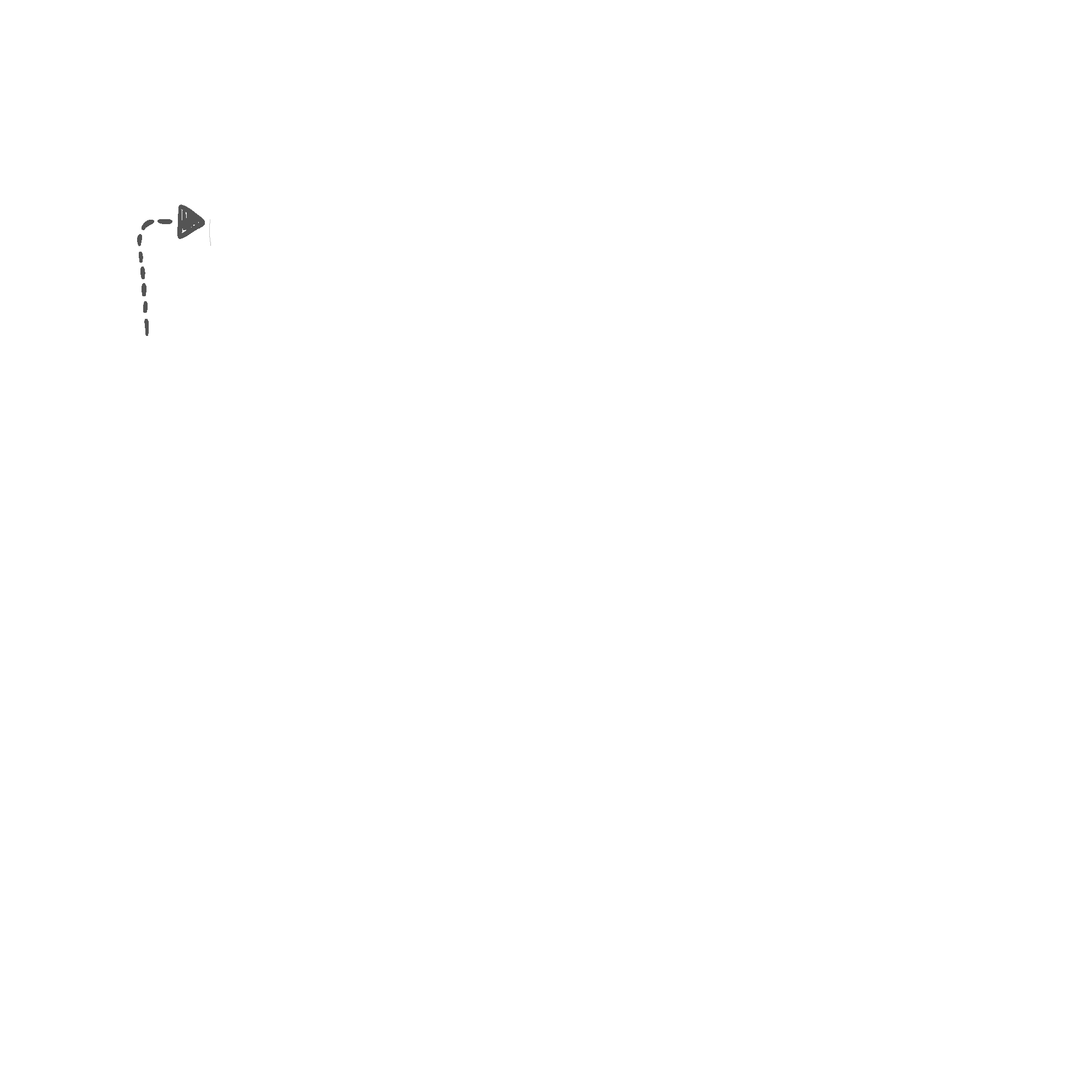 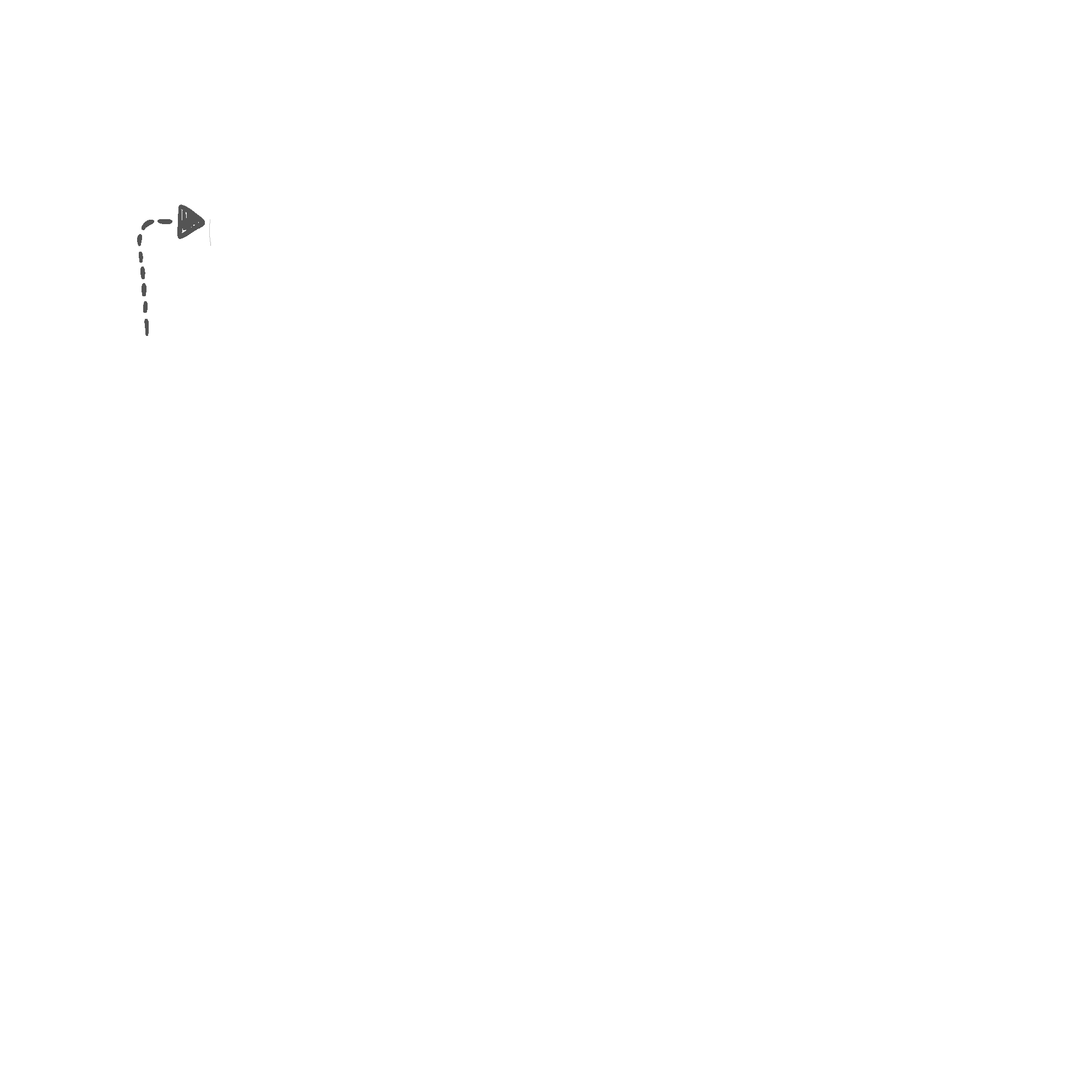 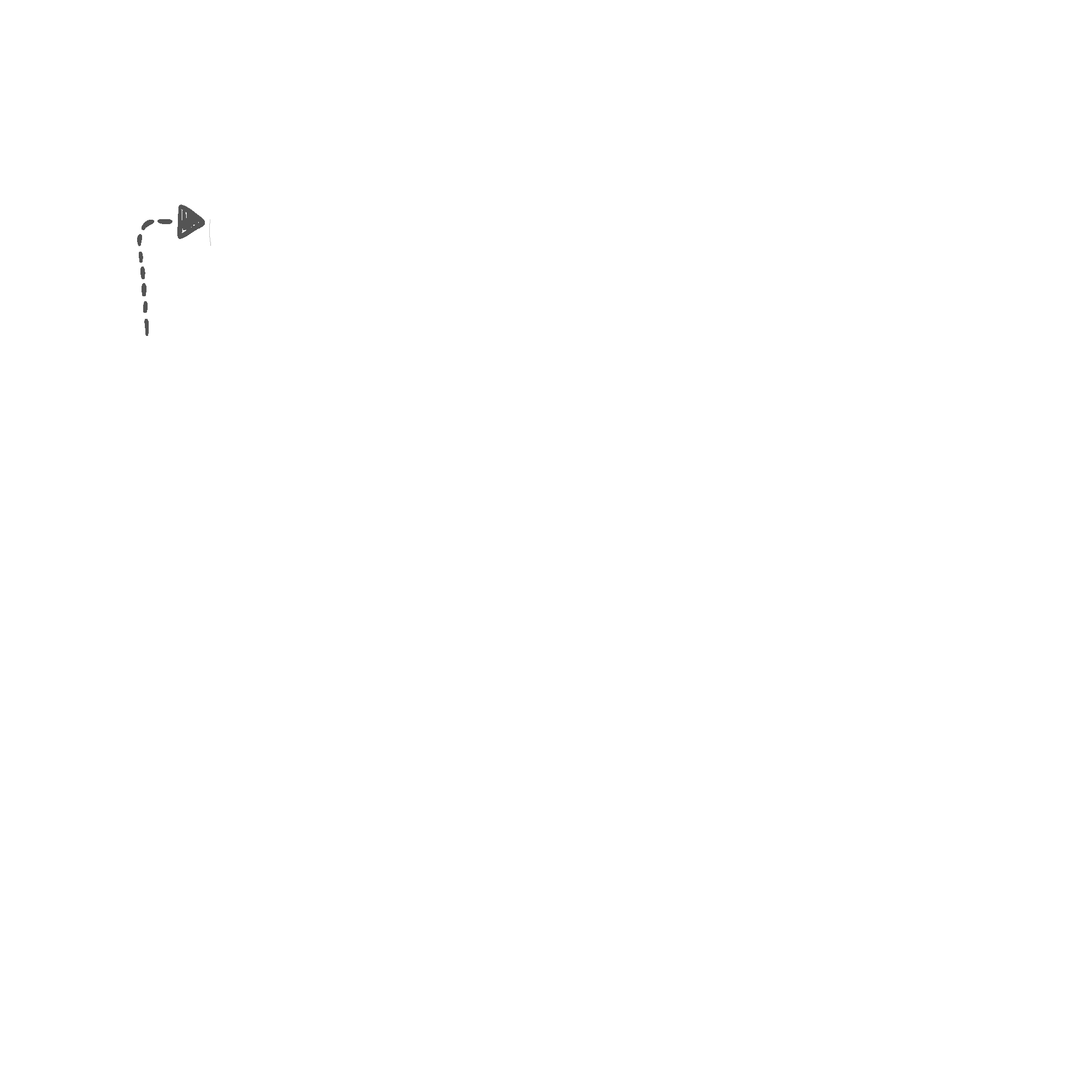 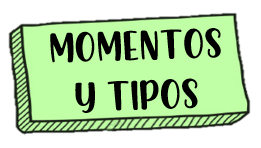 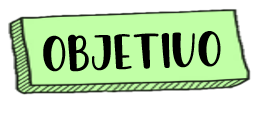 a
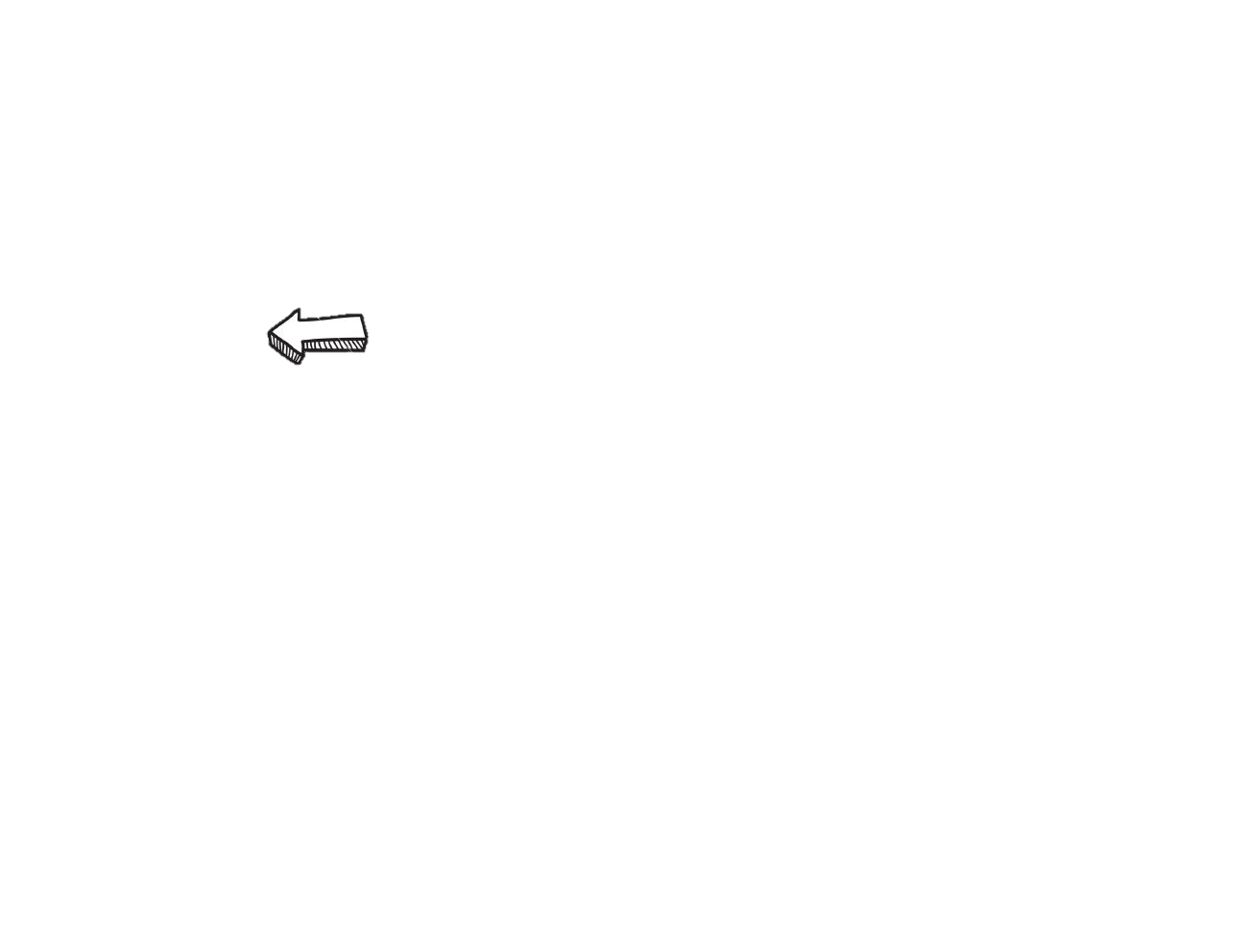 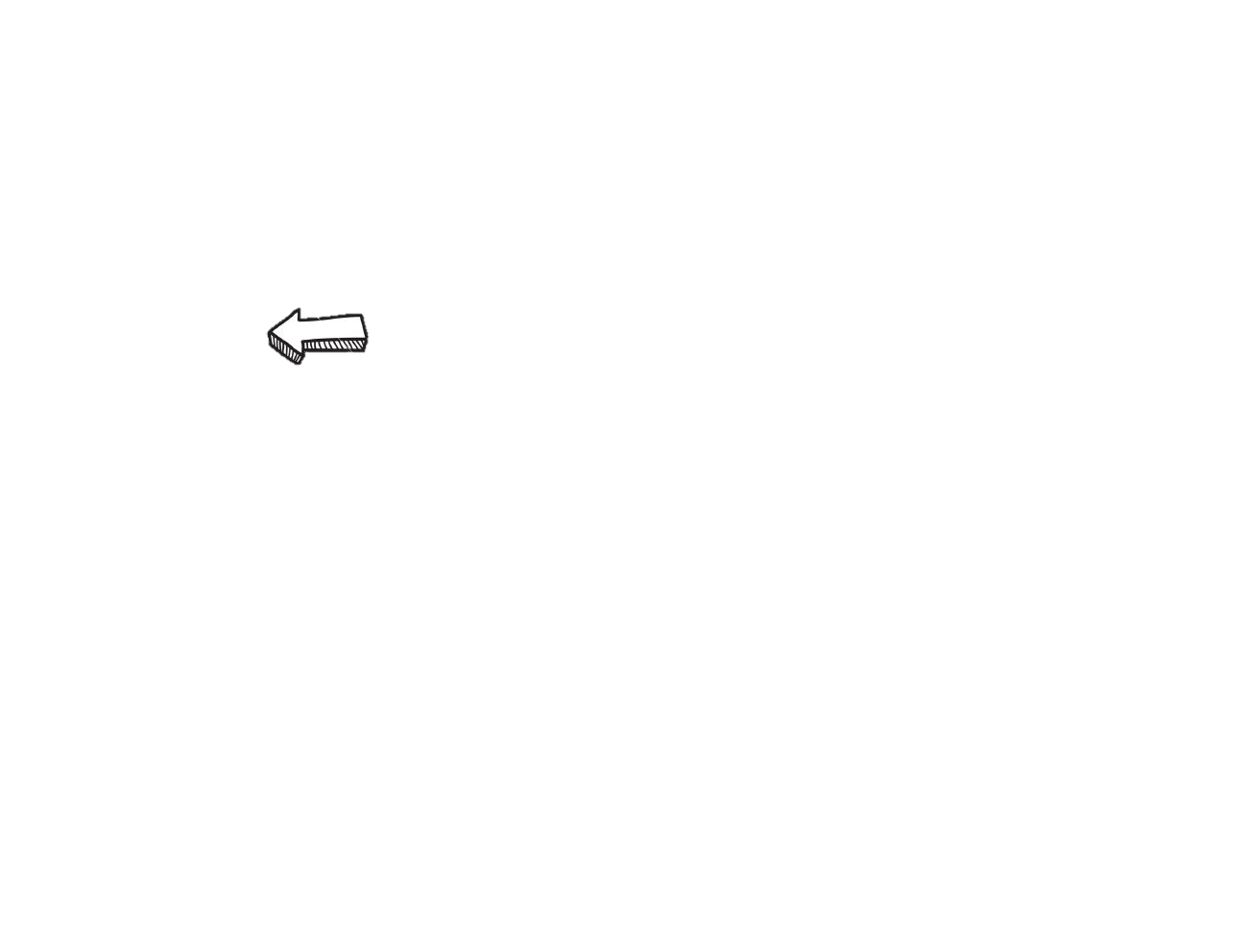 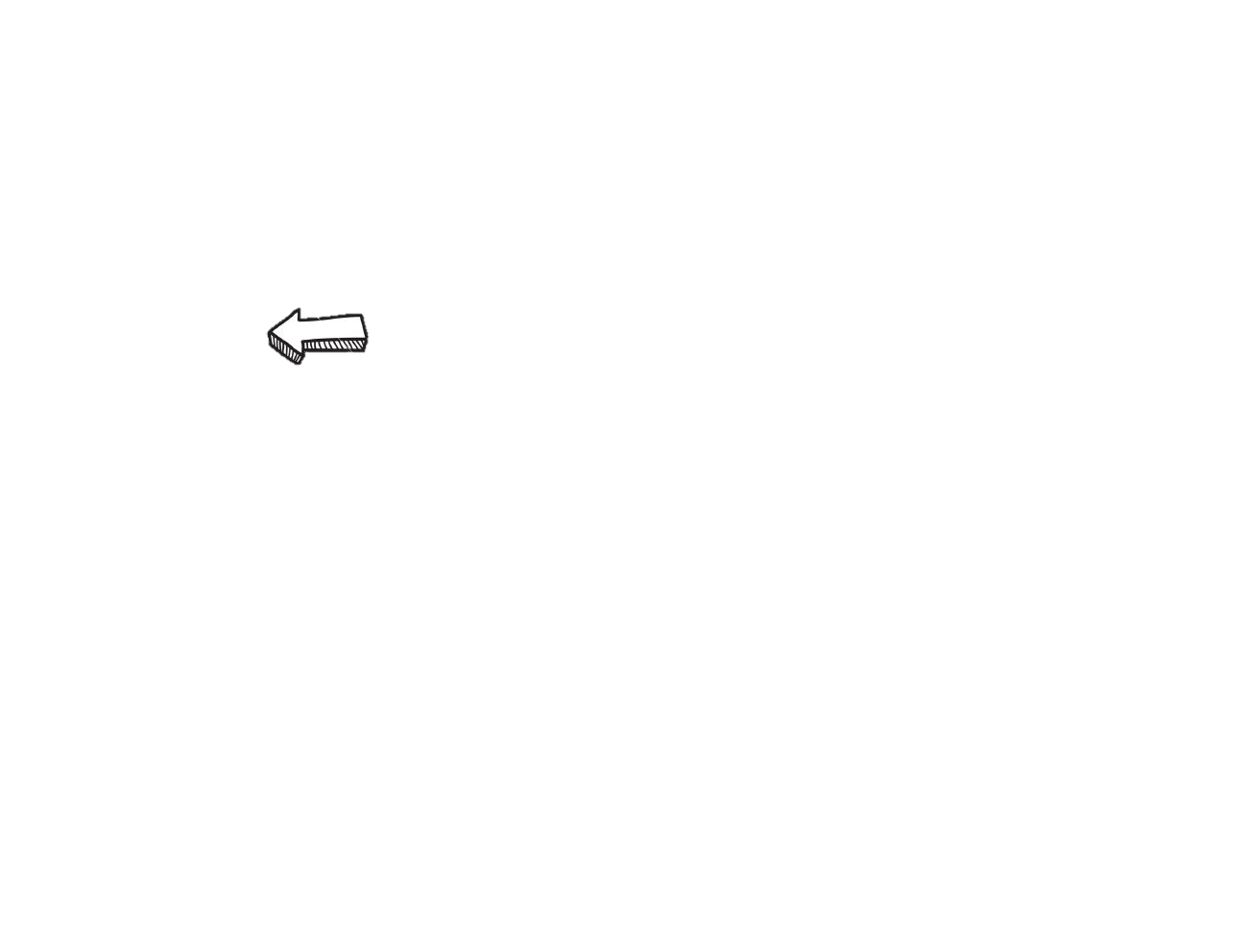 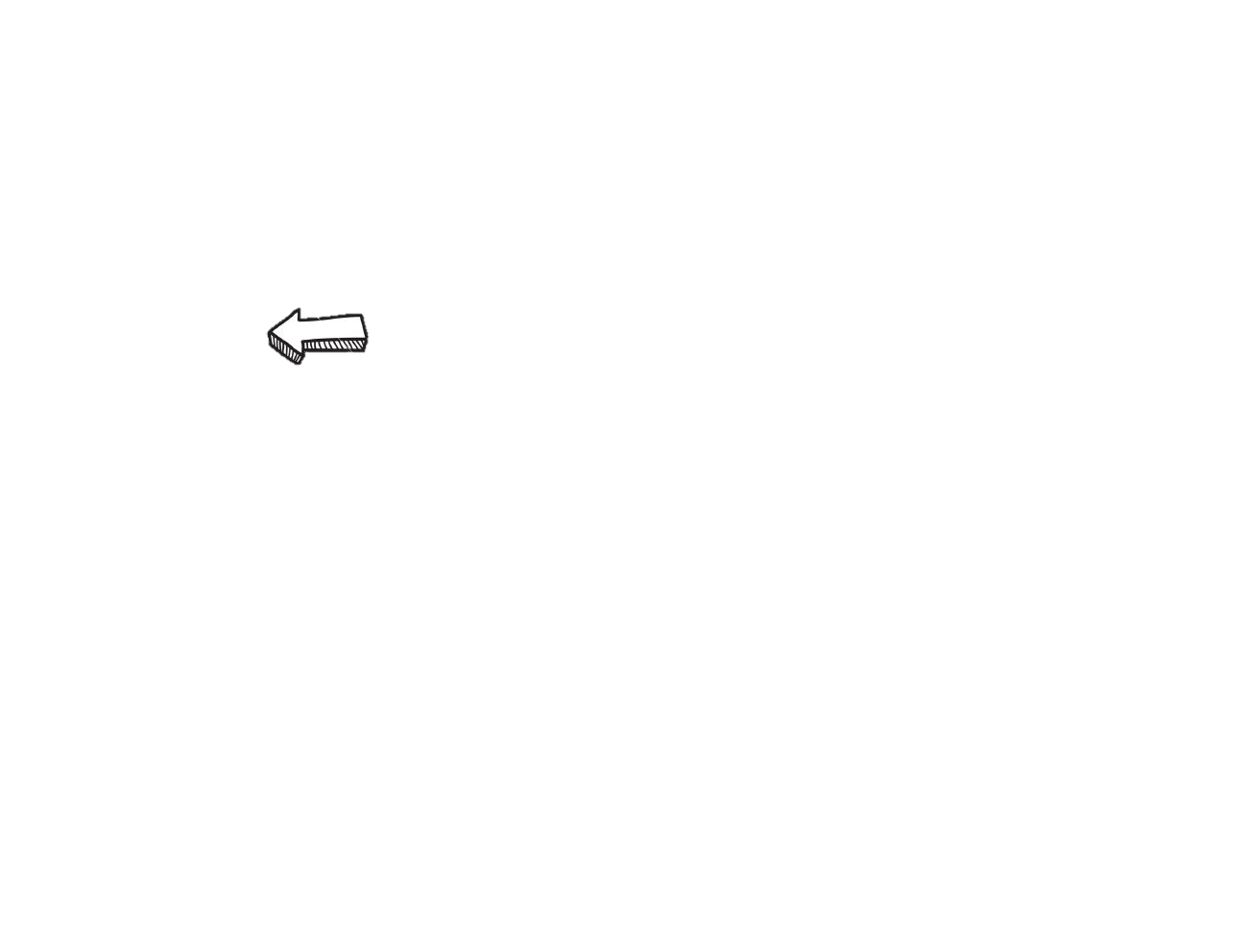 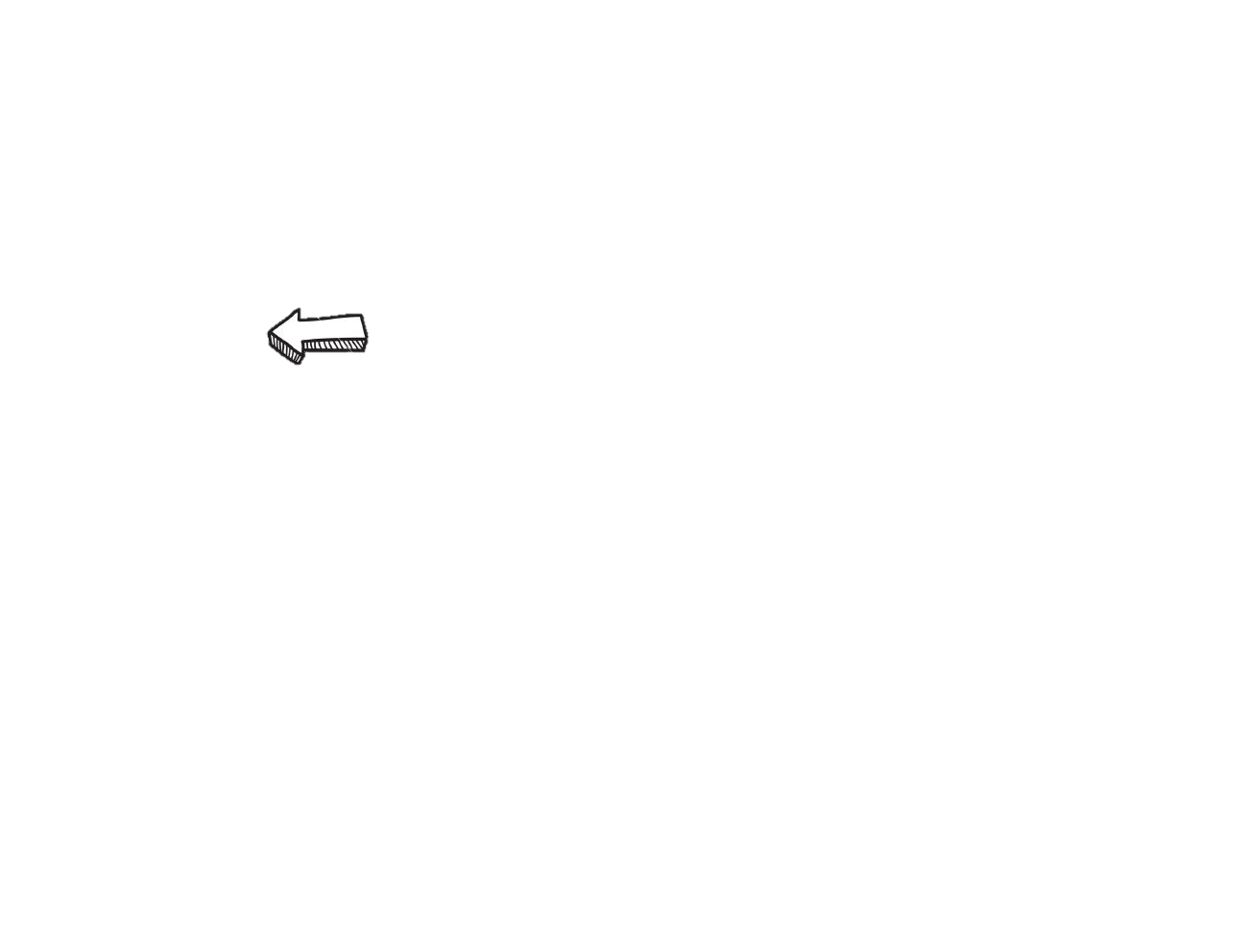 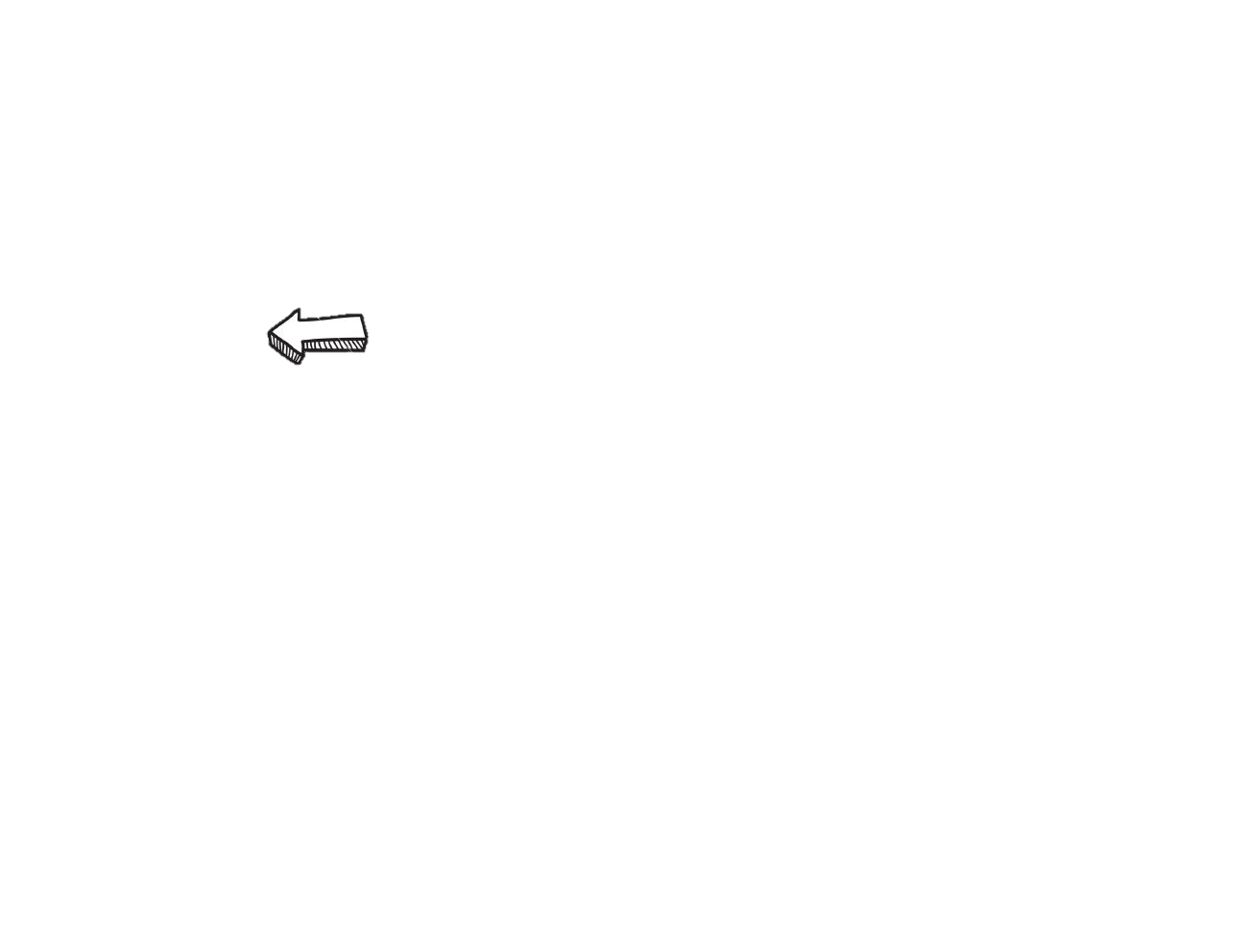 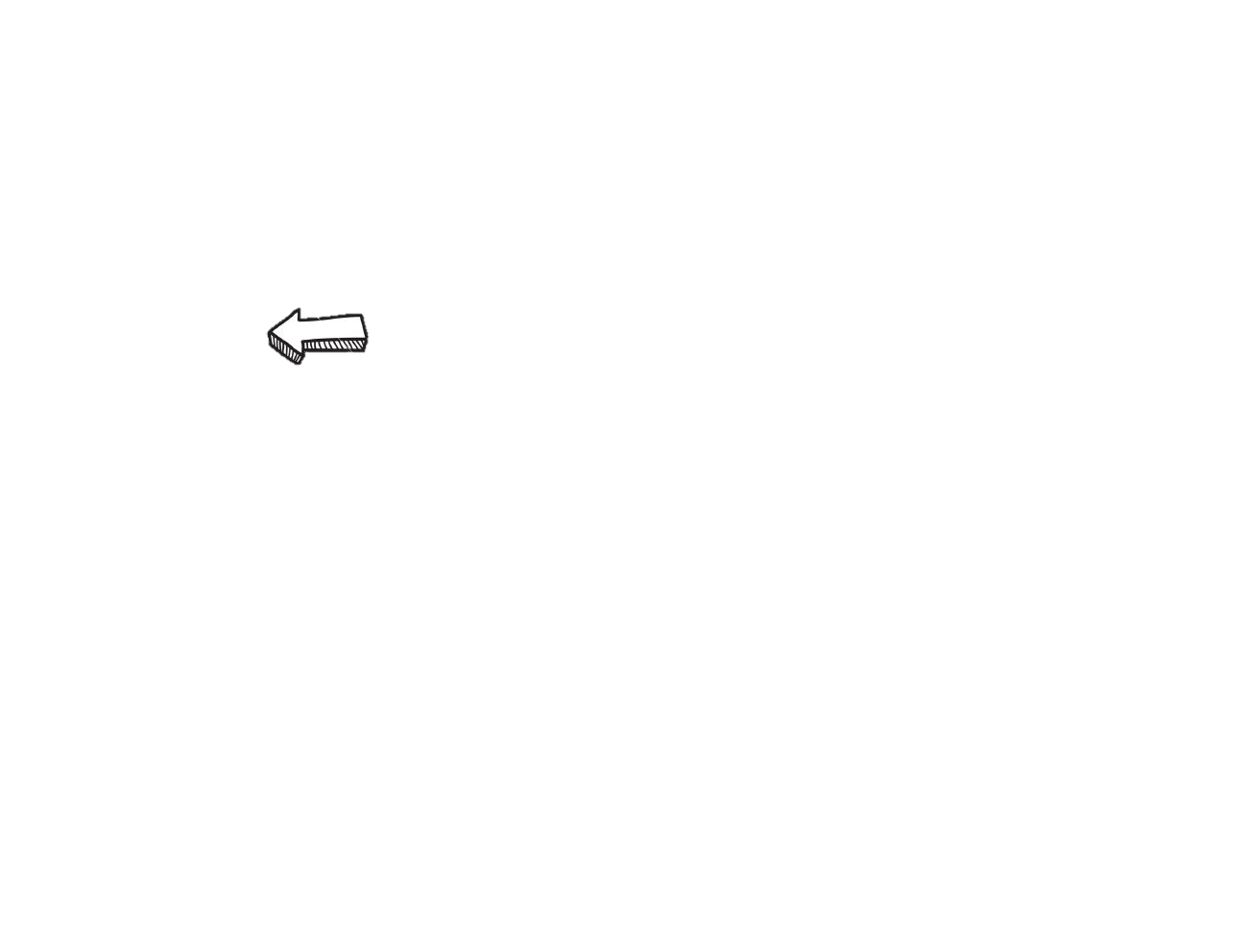 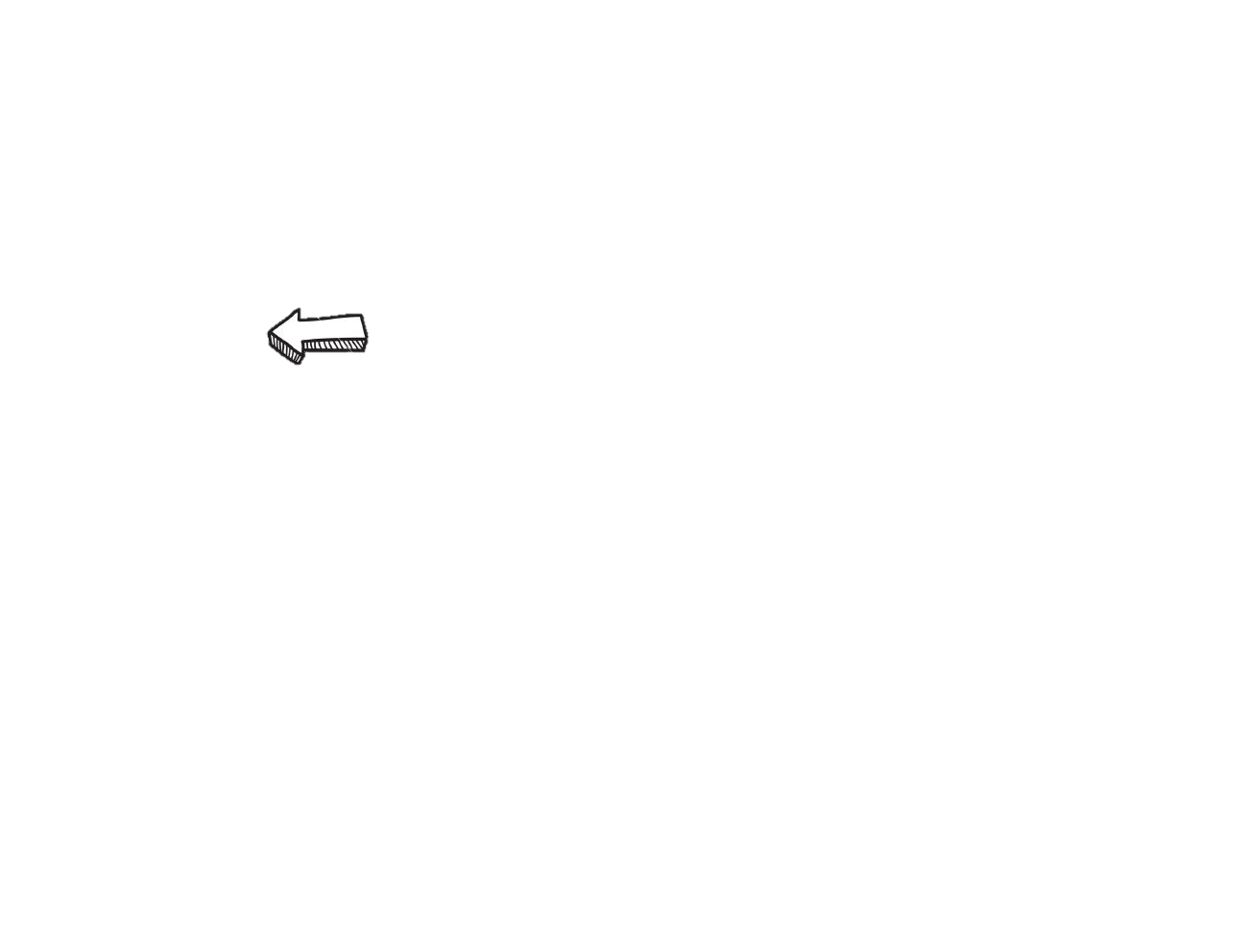 deben combinarse con
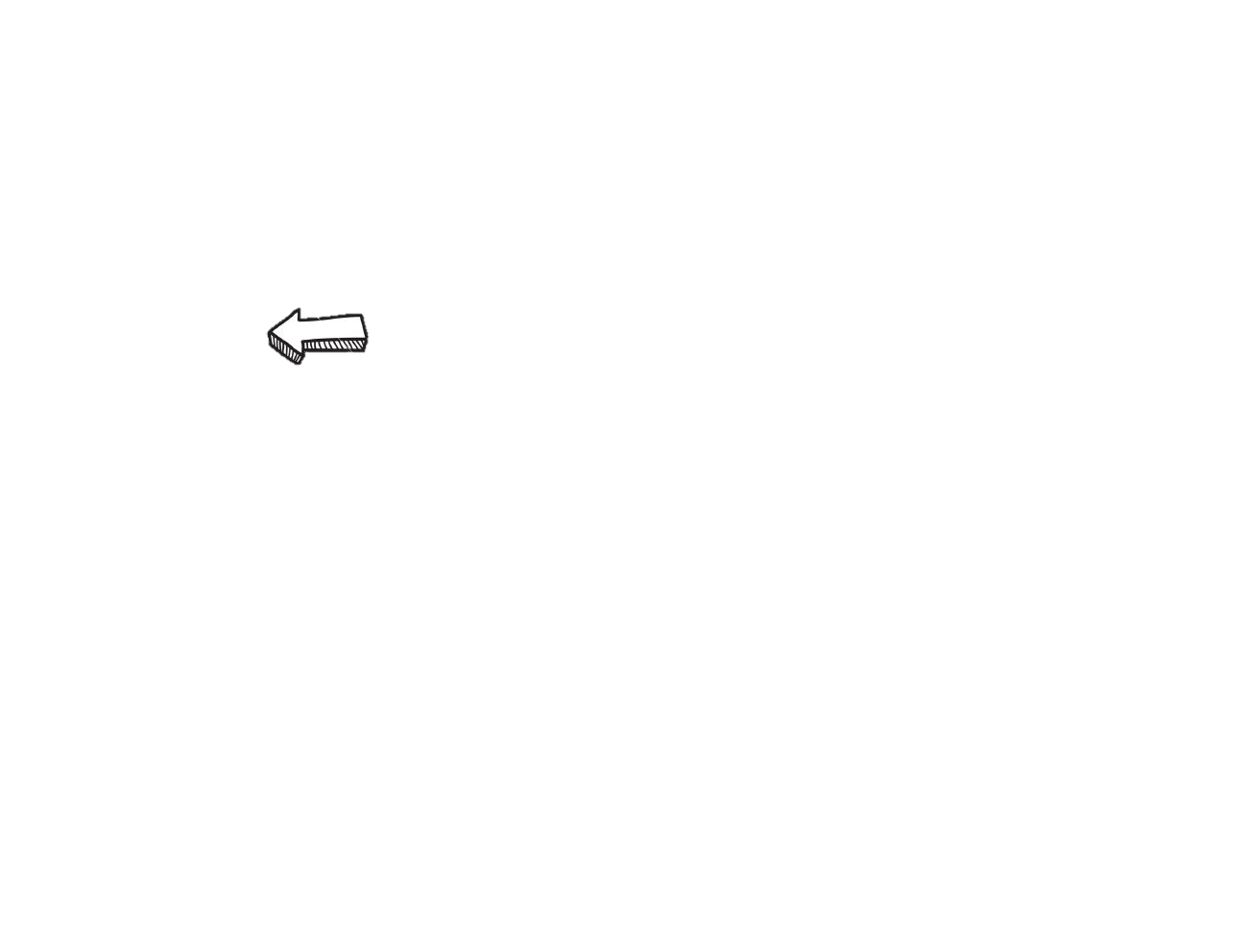 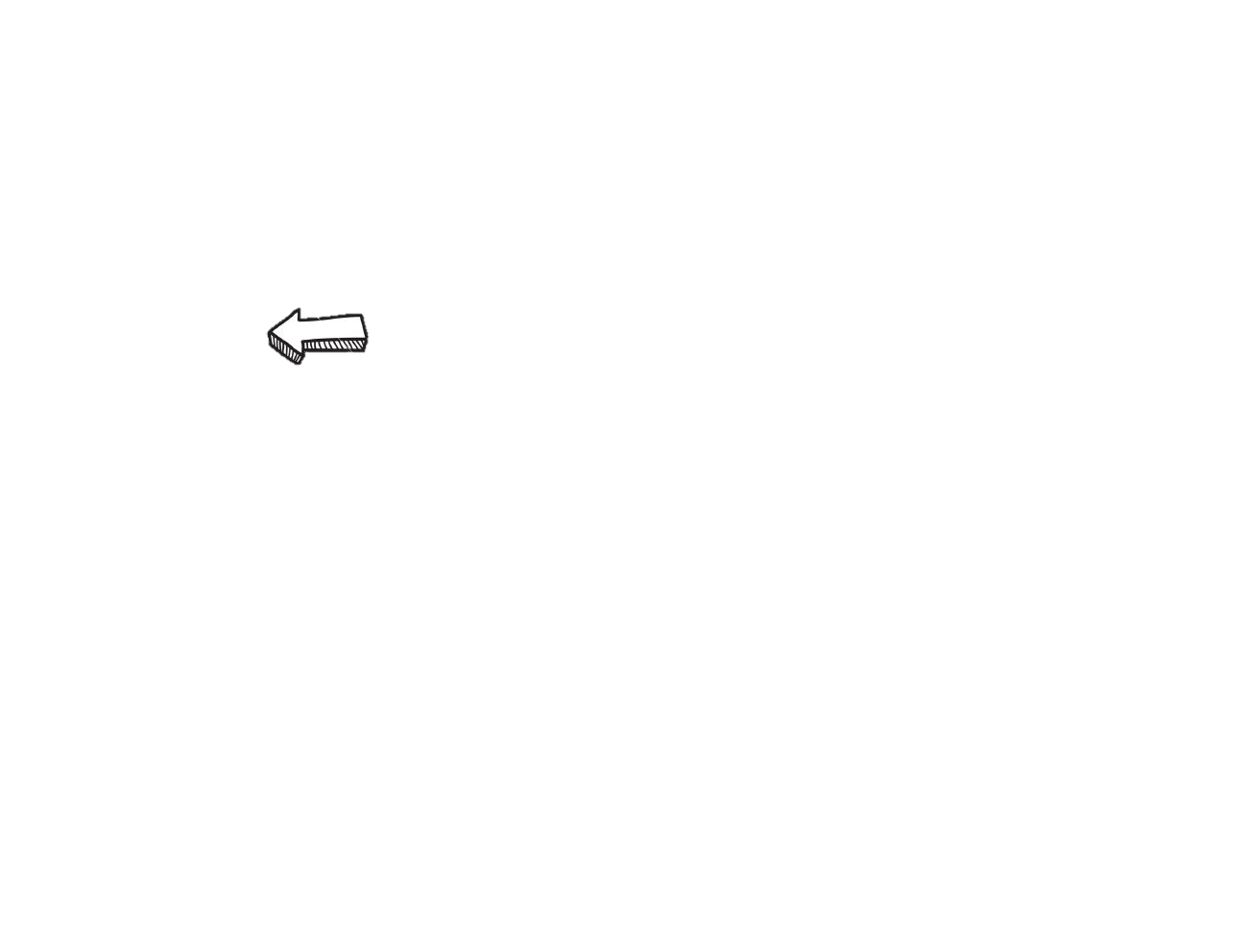 Referencias: 
Secretaría de Educación Pública (2017). Aprendizajes clave para la educación integral. Plan y programas de estudio para la educación básica. México: SEP.
Rodríguez, Gregorio y María Soledad Ibarra (2011), e-Evaluación orientada al e-aprendizaje estratégico en educación superior, Madrid, Narcea. Recuperado de https://books.google.com.mx/books?hl=es&lr=&id=tB8O9Xse4rkC&oi=fnd&pg=PA13&ots=DGOJ7YGsF-&sig=n9CPG4XAzJIODroPqUVCObyyM3o&redir_esc=y#v=onepage&q&f=false
Hamodi, C., López Pastor, V. M., & López Pastor, A. T. (2013). Medios, técnicas e instrumentos de evaluación formativa y compartida del aprendizaje en educación superior. Recuperado de http://www.scielo.org.mx/scielo.php?script=sci_arttext&pid=S0185-26982015000100009
Stufflebeam, & Shinkfield. (1987). Definiciones de Evaluación. Recuperado de https://www.um.es/docencia/nicolas/menu/docencia/educsocial/conteyact/tema1/otros_trabajos/definciones_evaluacion.pdf